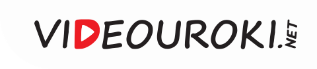 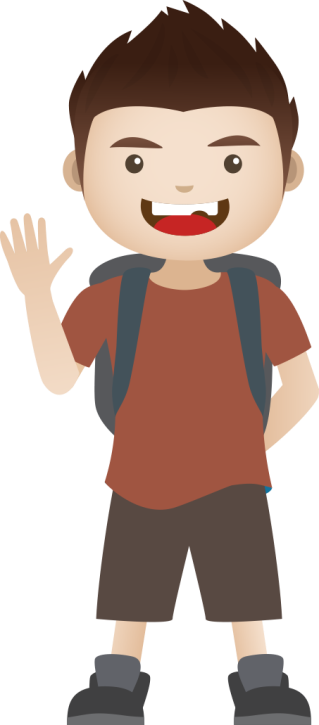 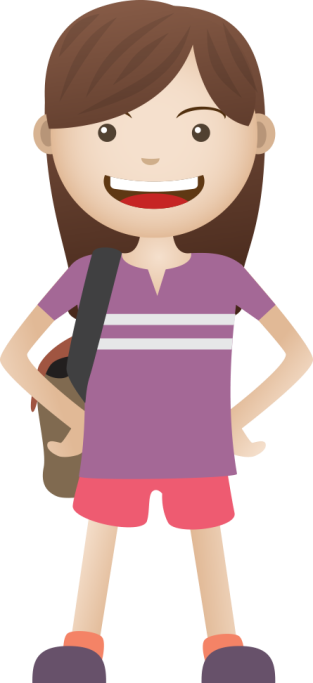 Занимательная математика

6 класс
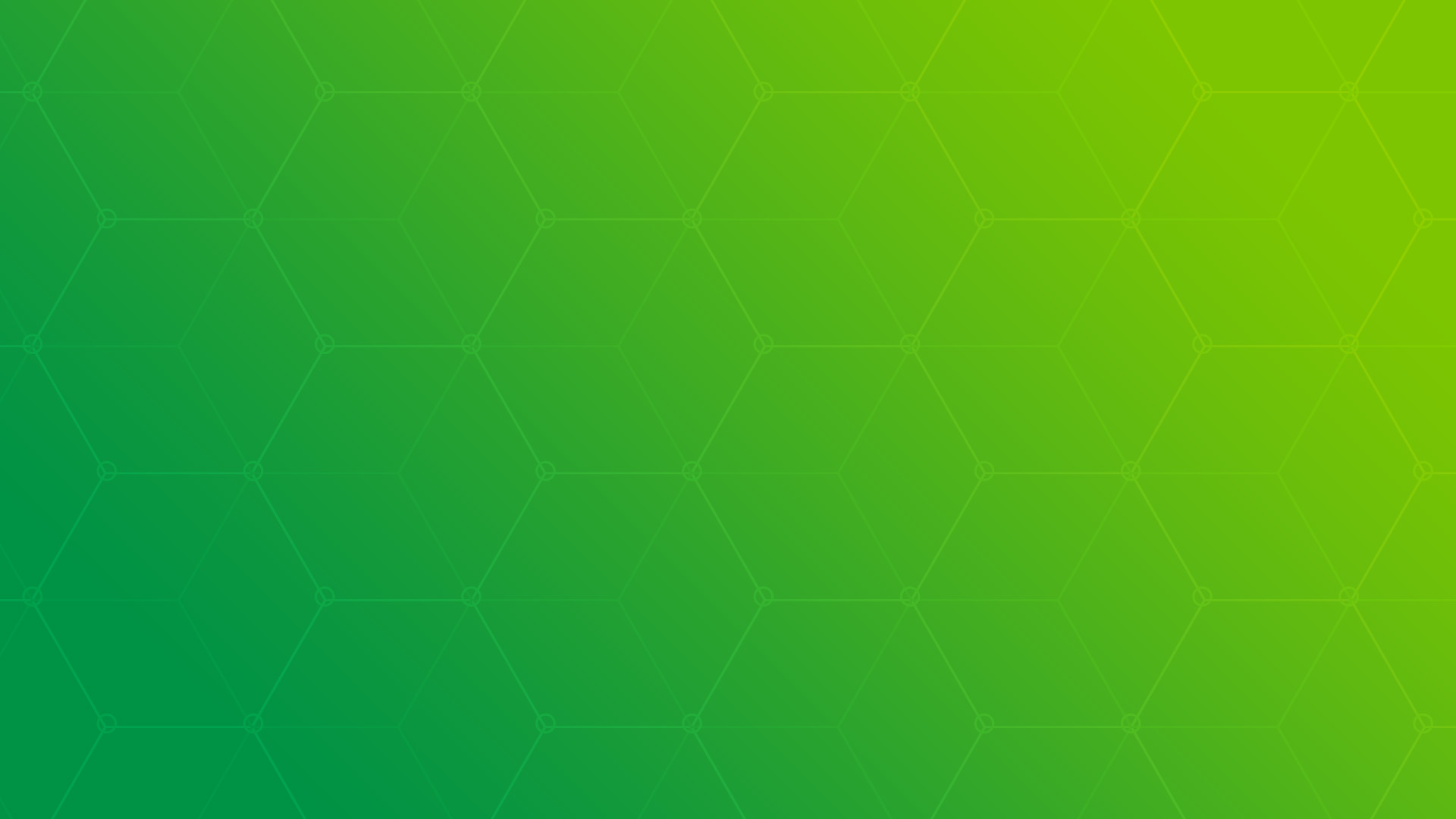 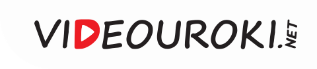 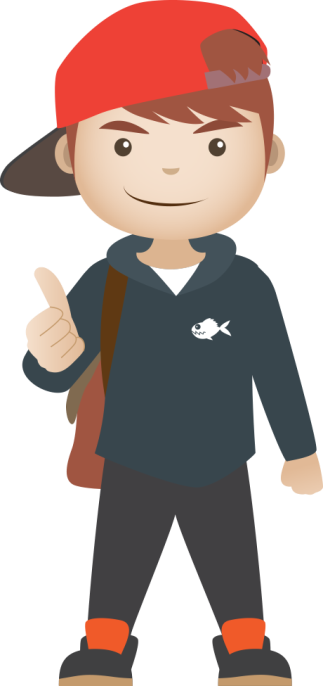 Разминка
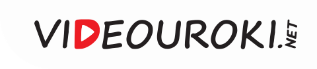 Разминка
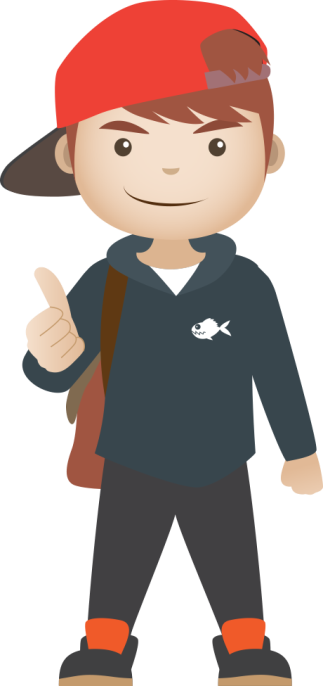 1. Сколько месяцев в году содержат 30 дней?
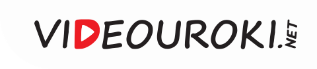 Разминка
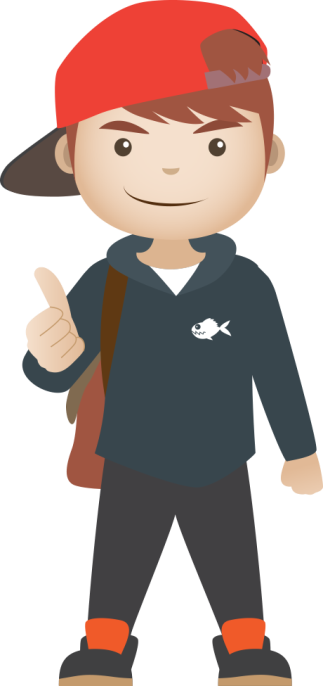 1. Сколько месяцев в году содержат 30 дней?
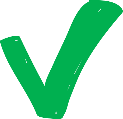 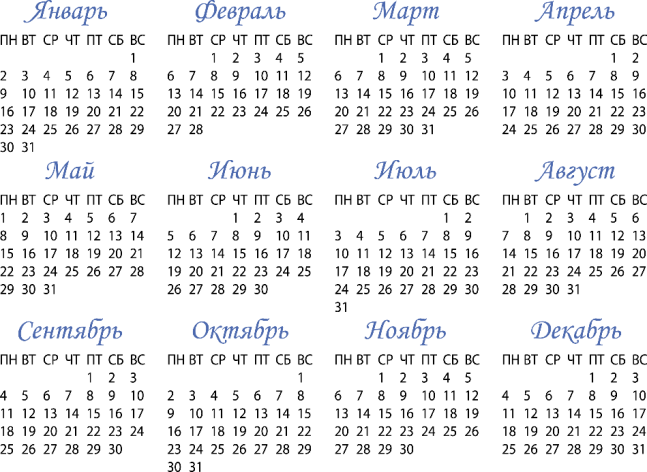 11
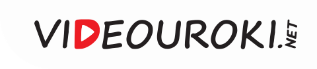 Разминка
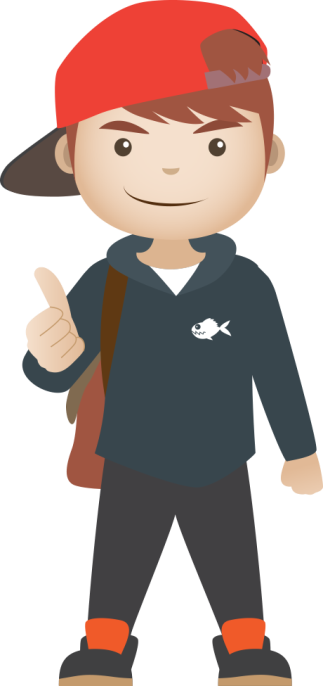 2. Назовите наименьшее простое число – …
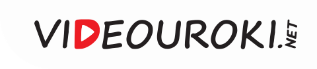 Разминка
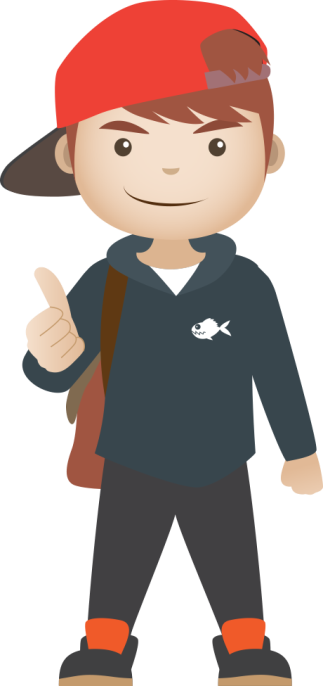 2. Назовите наименьшее простое число – …
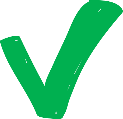 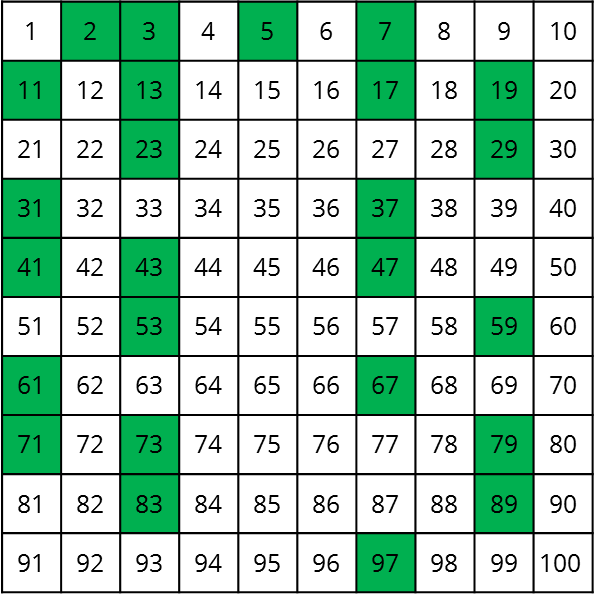 2
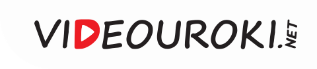 Разминка
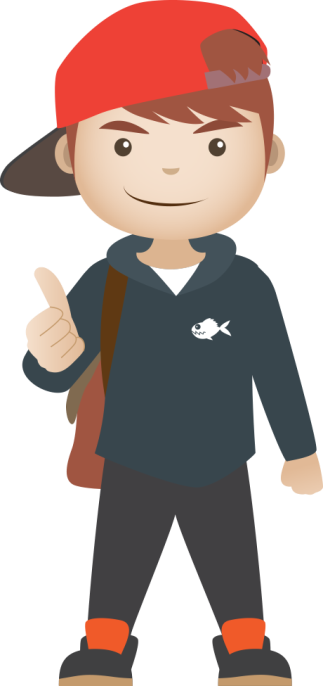 3. Какое число делится на все числа без остатка?
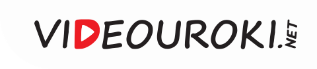 Разминка
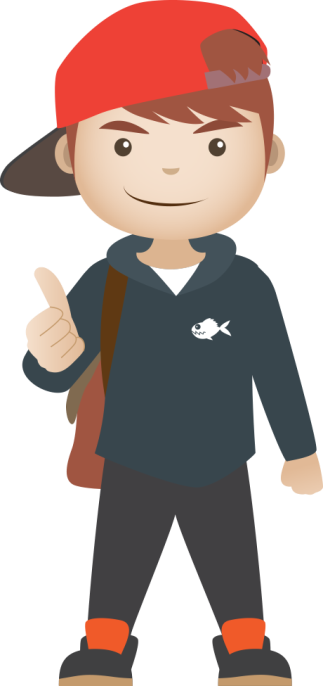 3. Какое число делится на все числа без остатка?
0 : 1 = 0;
0 : 2 = 0;
0 : 3 = 0;
…
0 : 2017 = 0;
…
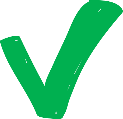 0
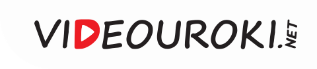 Разминка
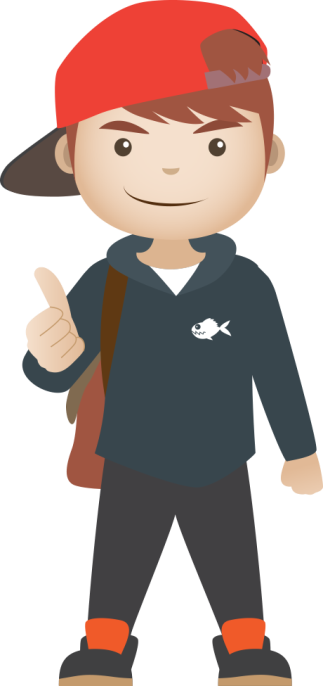 4. Три в квадрате равно 9, четыре в квадрате равно 16. А чему равен угол в квадрате?
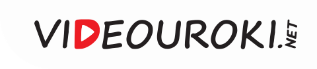 Разминка
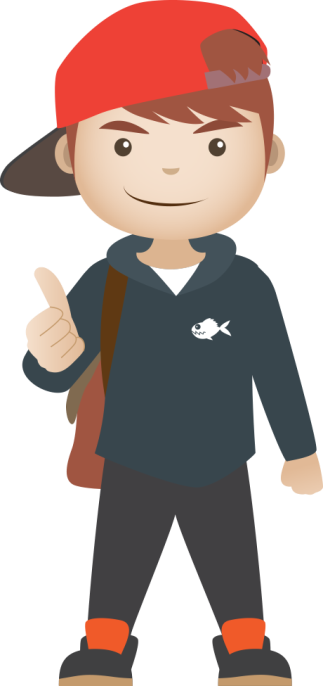 4. Три в квадрате равно 9, четыре в квадрате равно 16. А чему равен угол в квадрате?
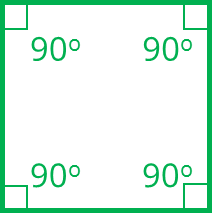 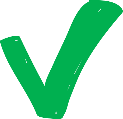 90о
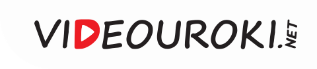 Разминка
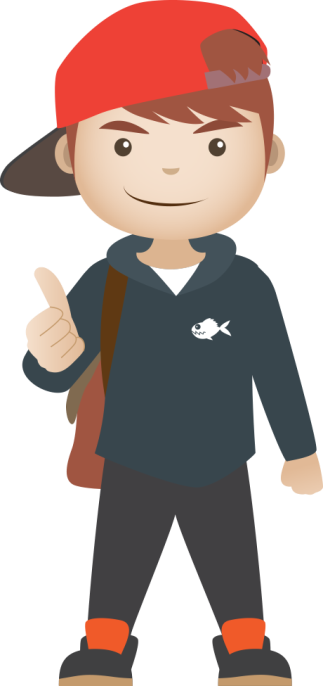 5. К однозначному числу, большему нуля, приписали такую же цифру. Во сколько раз увеличилось число?
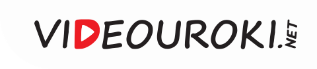 Разминка
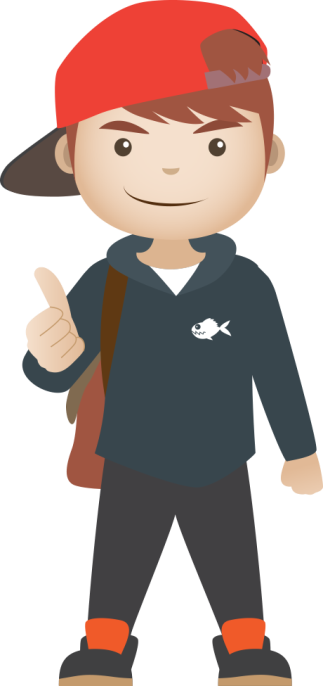 5. К однозначному числу, большему нуля, приписали такую же цифру. Во сколько раз увеличилось число?
1;    2;   3;   4;   5;    6;   7;   8;   9.
11; 22; 33; 44; 55; 66; 77; 88; 99.
11 : 1 = 11;   22 : 2 = 11;   33 : 3 = 11;   44 : 4 = 11;   55 : 5 = 11;   
66 : 6 = 11;   77 : 7 = 11;   88 : 8 = 11;   99 : 9 = 11.
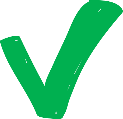 в 11 раз
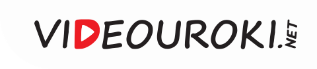 Разминка
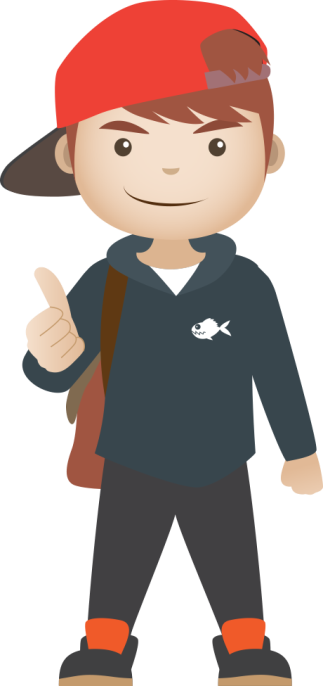 6. Как называются цифры 2-го разряда в записи натурального числа?
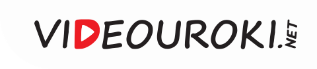 Разминка
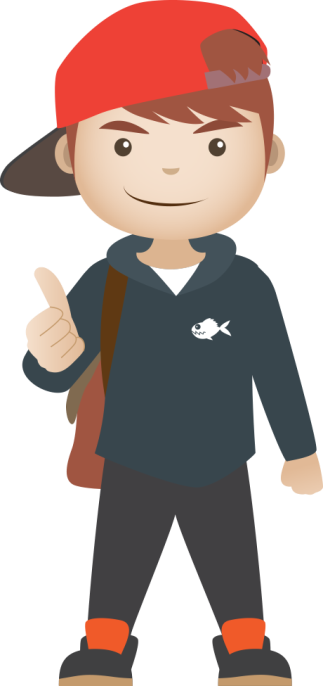 6. Как называются цифры 2-го разряда в записи натурального числа?
563
1–й разряд
(разряд единиц)
2–й разряд
(разряд десятков)
3–й разряд
(разряд сотен)
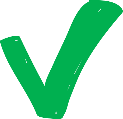 десятки
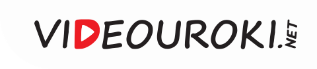 Разминка
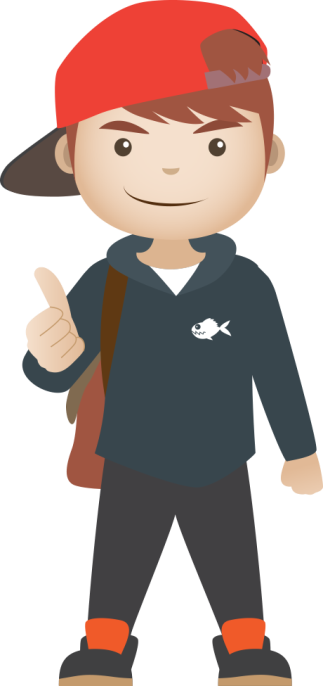 7. Три десятка умножили на два десятка. Сколько десятков получилось?
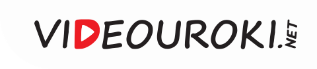 Разминка
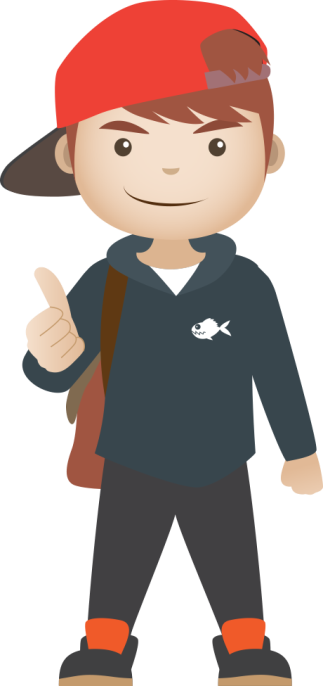 7. Три десятка умножили на два десятка. Сколько десятков получилось?
30  20 = 600
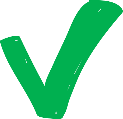 60 десятков
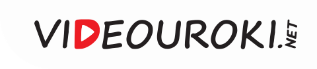 Разминка
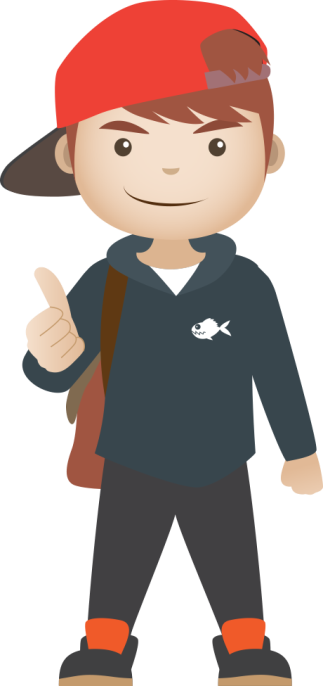 8. Кошка Машка, стоя на двух лапах, весит 3 кг. А сколько килограммов будет весить кошка Машка, если встанет на четыре лапы?
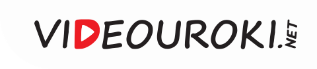 Разминка
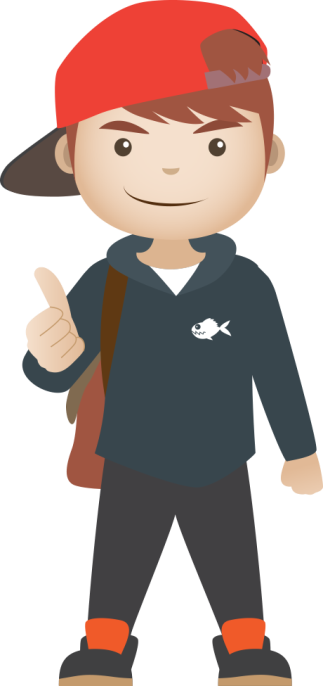 8. Кошка Машка, стоя на двух лапах, весит 3 кг. А сколько килограммов будет весить кошка Машка, если встанет на четыре лапы?
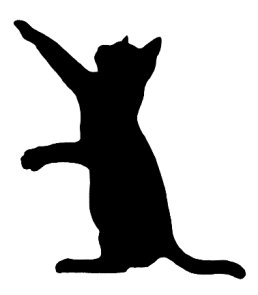 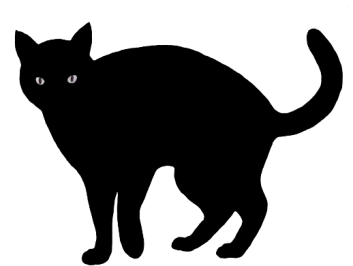 3 кг
3 кг
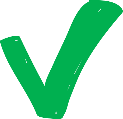 3 кг
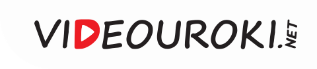 Разминка
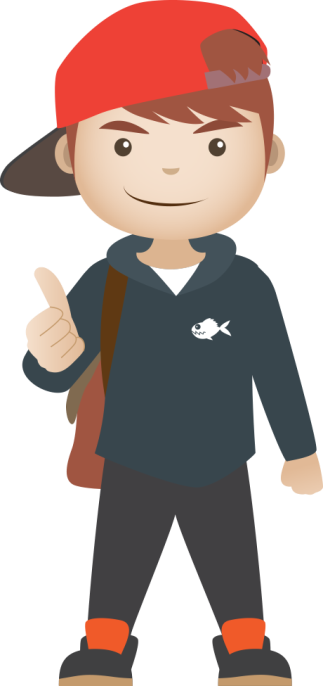 9. На одной руке 5 пальцев, на двух – 10. А сколько пальцев на 10 руках?
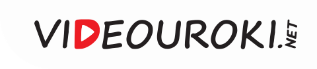 Разминка
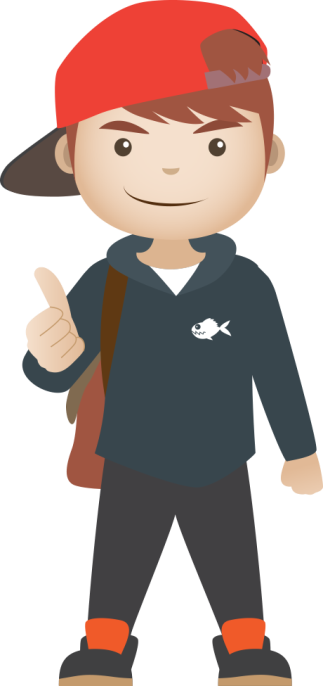 9. На одной руке 5 пальцев, на двух – 10. А сколько пальцев на 10 руках?
2
3
1
4
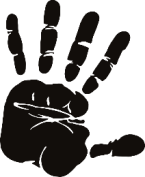 5
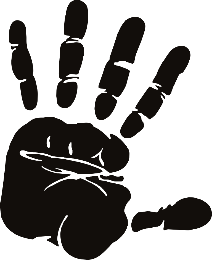 = 50
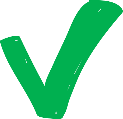 50
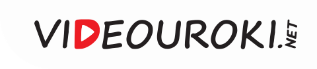 Разминка
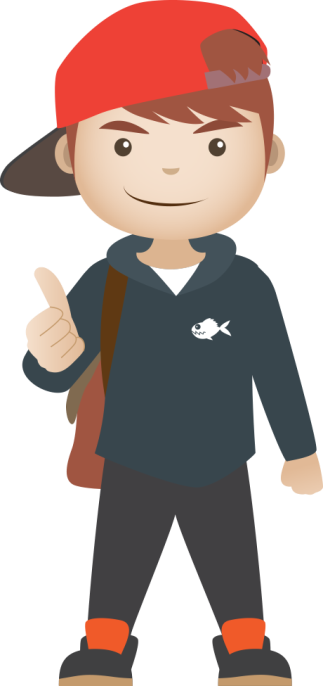 10. Сколько нулей в конце произведения последовательных чисел от 1 до 10?
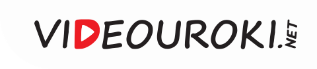 Разминка
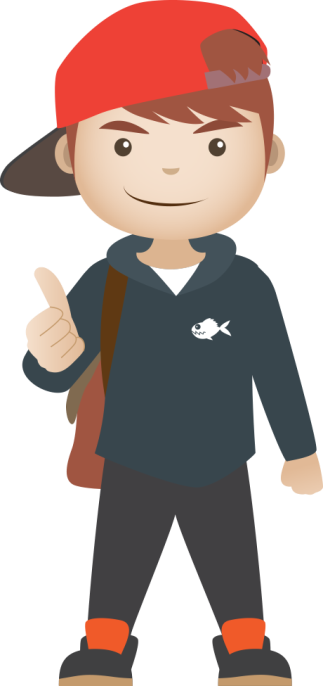 10. Сколько нулей в конце произведения последовательных чисел от 1 до 10?
1  2  3  4  5  6  7  8  9  10 = 3 628 800
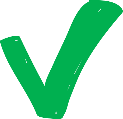 2 нуля
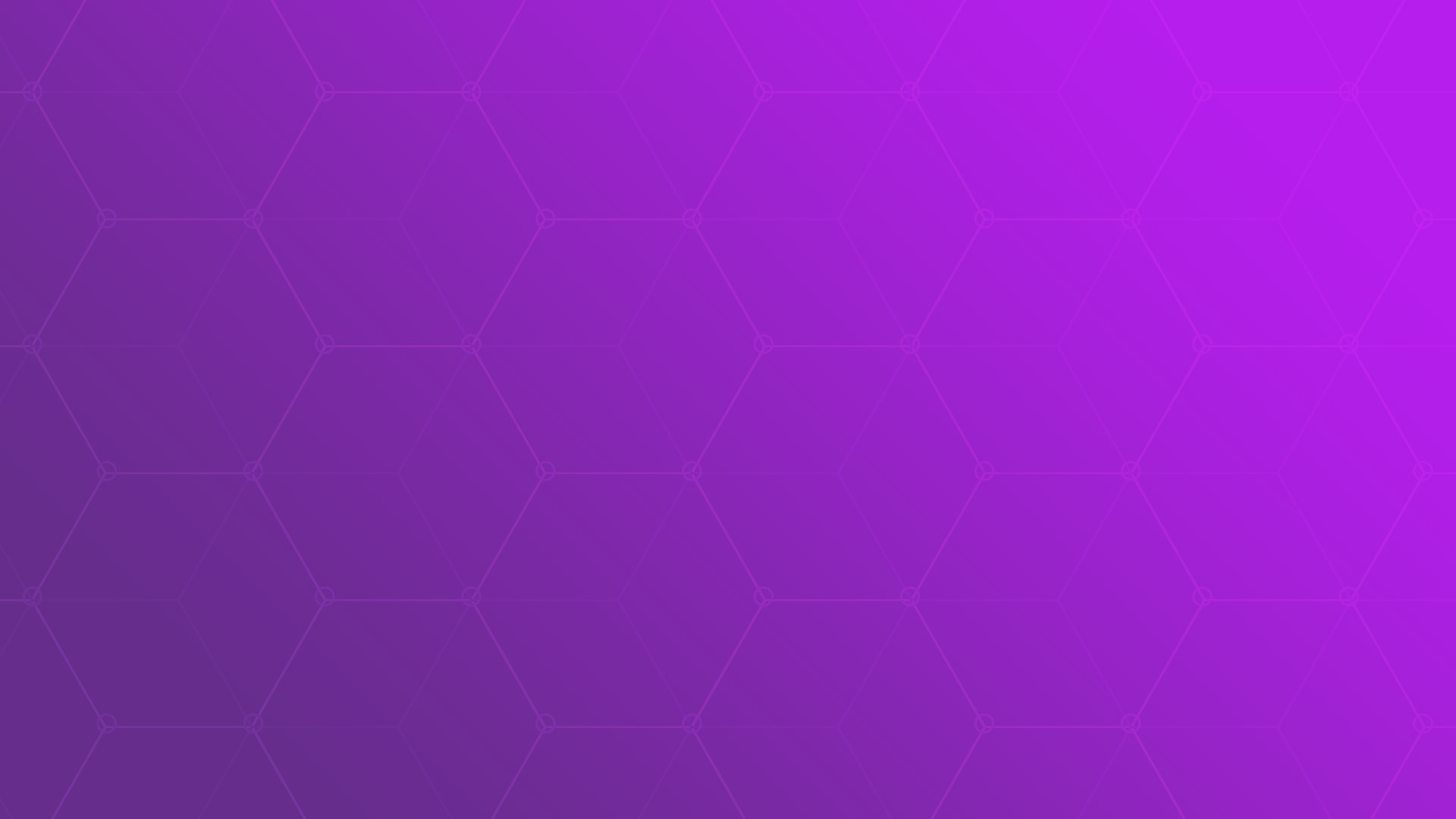 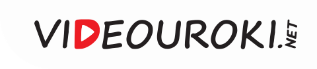 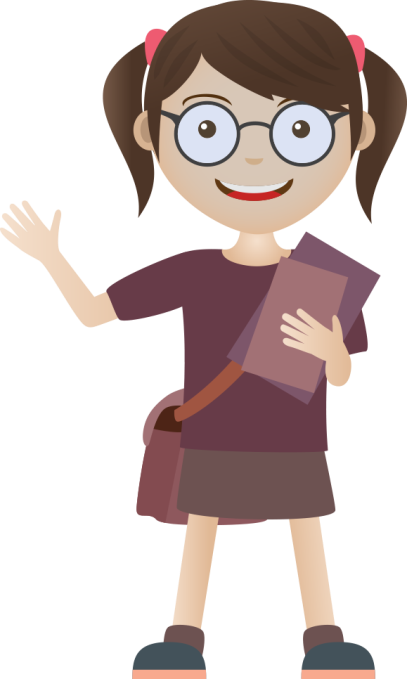 Найди ошибку
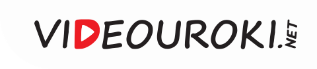 Найди ошибку:
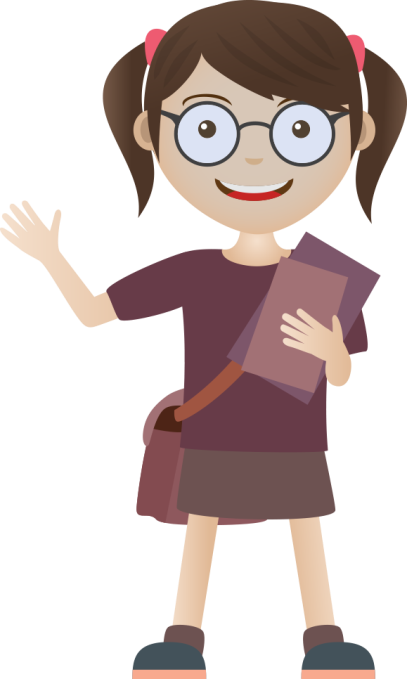 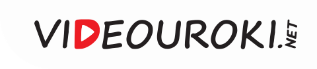 Найди ошибку:
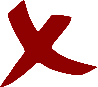 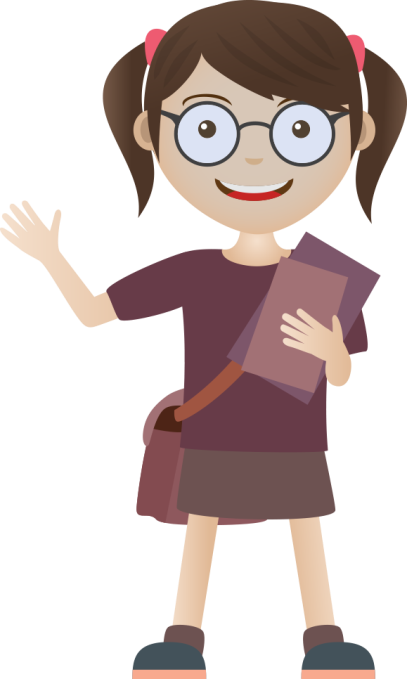 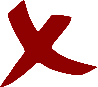 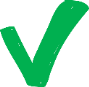 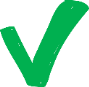 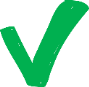 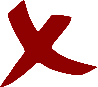 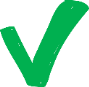 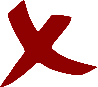 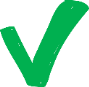 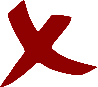 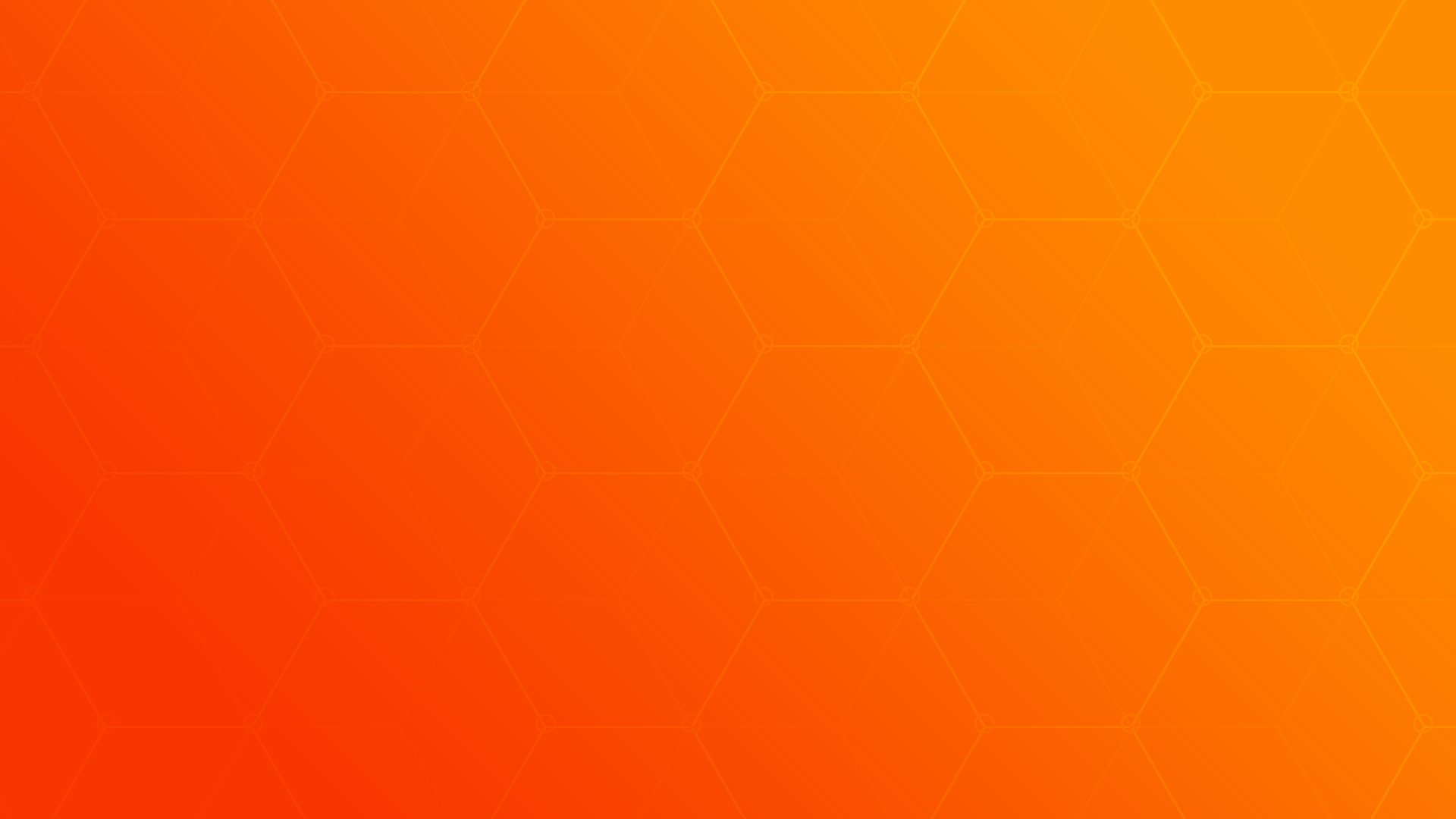 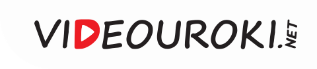 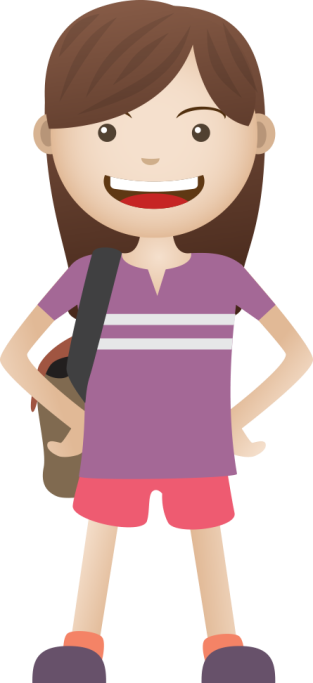 Угадай-ка
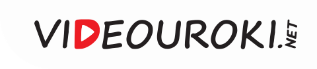 Угадай-ка
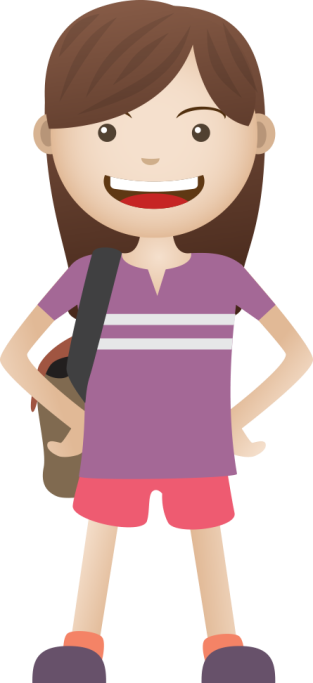 Загадка 1:
Три стороны и три угла.
И знает каждый школьник:
Фигура называется,
Конечно, ...
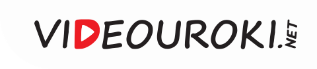 Угадай-ка
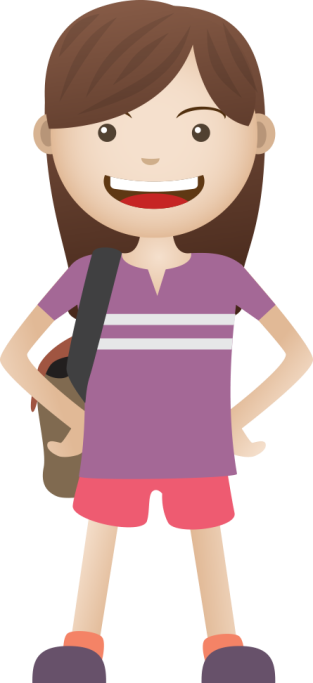 Загадка 1:
Три стороны и три угла.
И знает каждый школьник:
Фигура называется,
Конечно, ...
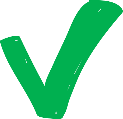 треугольник
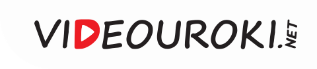 Угадай-ка
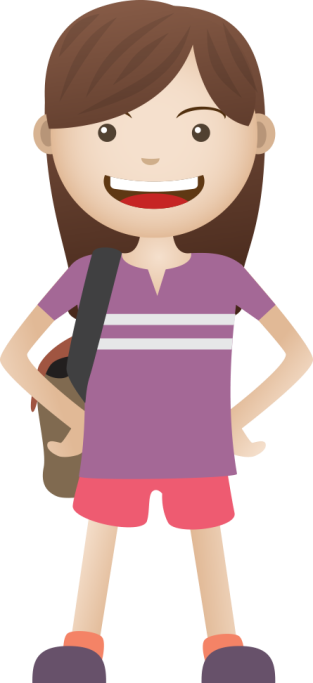 Загадка 2:
Чтобы правильно считать,
Нужно знаки эти знать.
Десять их, но знаки эти
Сосчитают всё на свете.
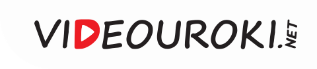 Угадай-ка
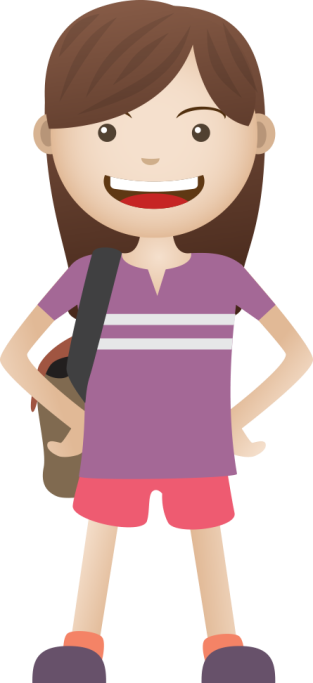 Загадка 2:
Чтобы правильно считать,
Нужно знаки эти знать.
Десять их, но знаки эти
Сосчитают всё на свете.
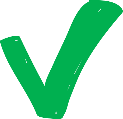 цифры
(0, 1, 2, 3, 4, 5, 6, 7, 8, 9)
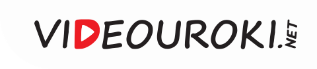 Угадай-ка
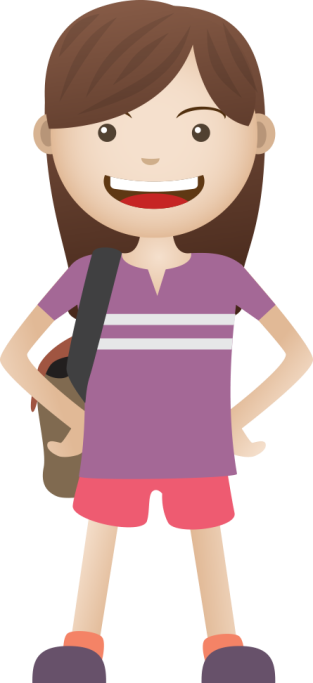 Загадка 3:
Быстрота перемещения
Созвучна слову «ускорение».
Ответьте, дети, мне сейчас,
Что значит 60 километров в час?
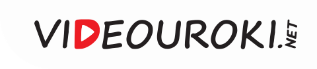 Угадай-ка
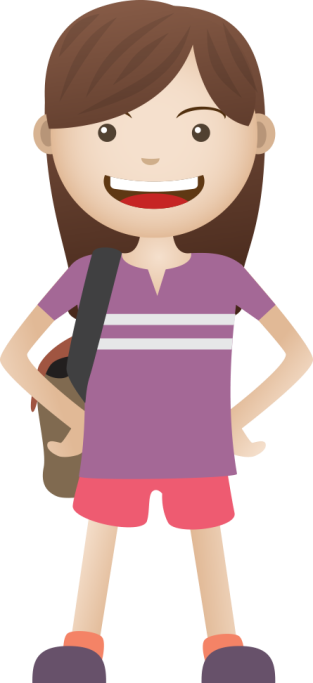 Загадка 3:
Быстрота перемещения
Созвучна слову «ускорение».
Ответьте, дети, мне сейчас,
Что значит 60 километров в час?
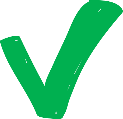 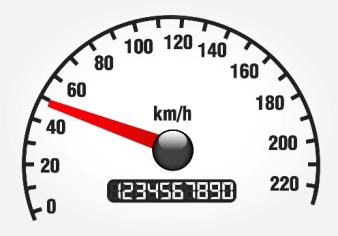 скорость
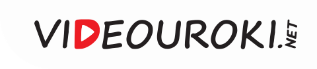 Угадай-ка
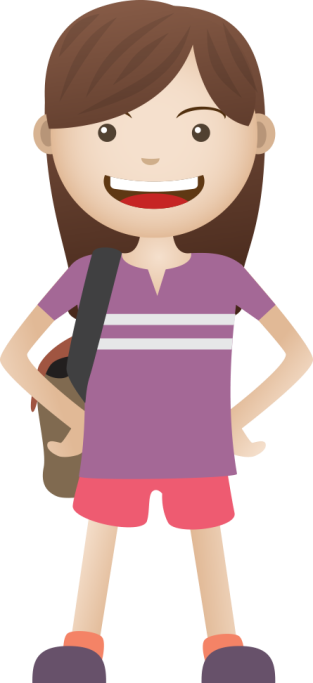 Загадка 4:
Вместимость тела, 
Часть пространства в нём
Как называем мы? 
Понятно, то ...
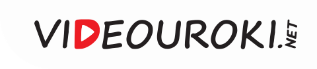 Угадай-ка
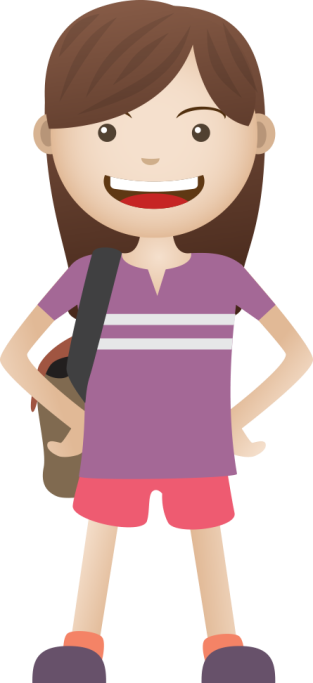 Загадка 4:
Вместимость тела, 
Часть пространства в нём
Как называем мы? 
Понятно, то ...
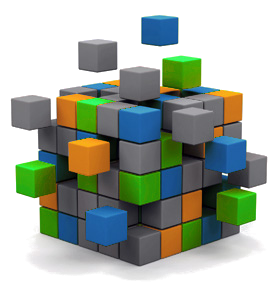 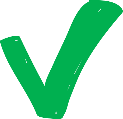 объём
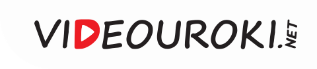 Угадай-ка
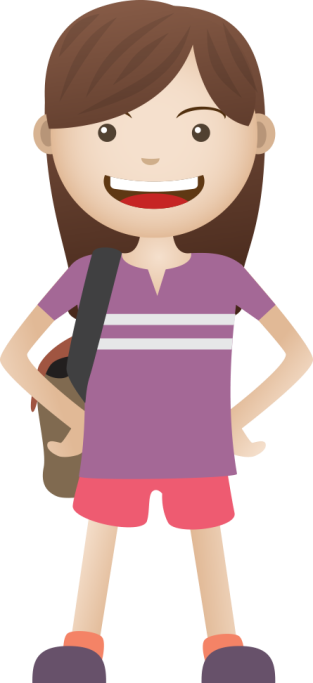 Загадка 5:
Он ограничен с двух сторон
И по линейке проведён.
Длину его измерить можно,
И сделать это так несложно!
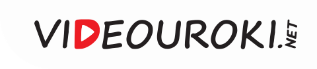 Угадай-ка
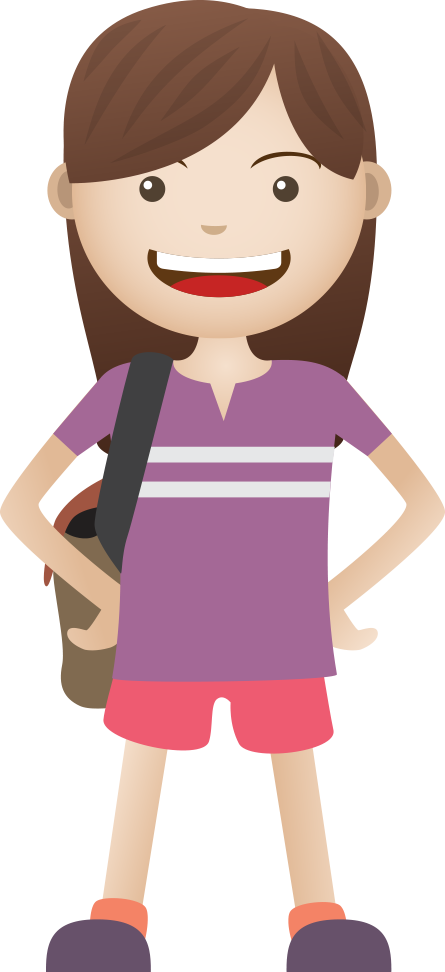 Загадка 5:
Он ограничен с двух сторон
И по линейке проведён.
Длину его измерить можно,
И сделать это так несложно!
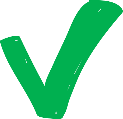 отрезок
В
А
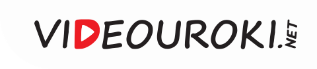 Угадай-ка
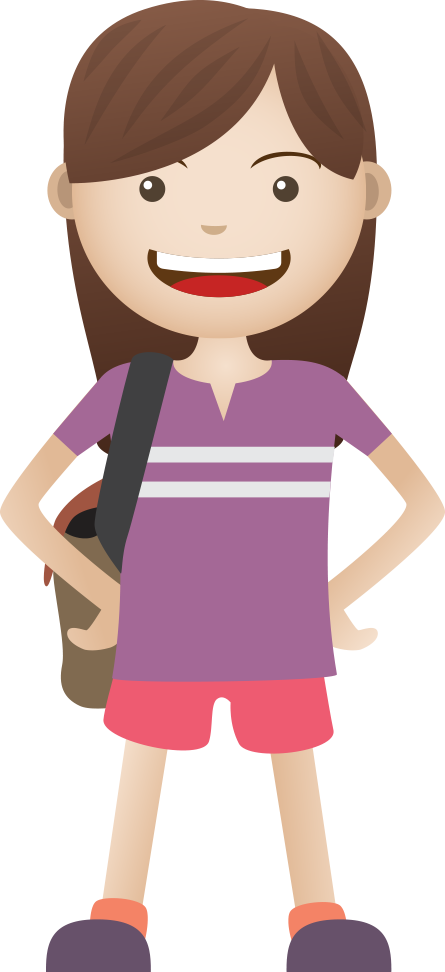 Загадка 6:
К двум зайчатам в час обеда 
Прискакали три соседа.
В огороде зайцы сели
И по три морковки съели.
Кто считать, ребята, ловок?
Сколько съедено морковок?
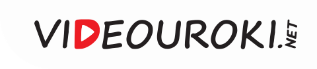 Угадай-ка
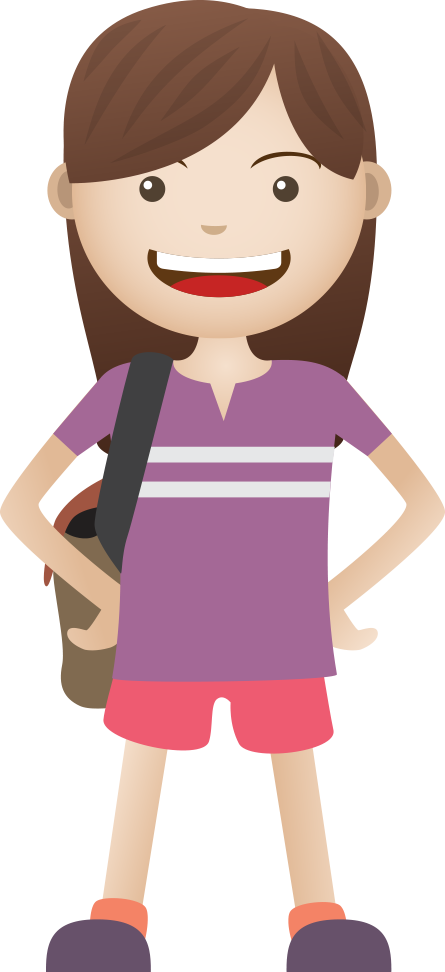 Загадка 6:
К двум зайчатам в час обеда 
Прискакали три соседа.
В огороде зайцы сели
И по три морковки съели.
Кто считать, ребята, ловок?
Сколько съедено морковок?
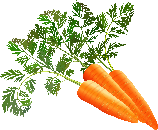 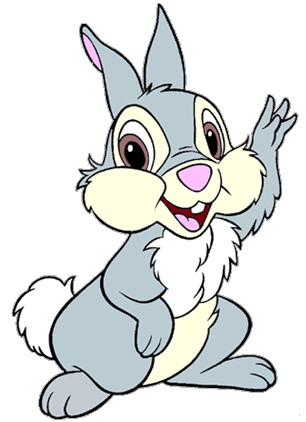 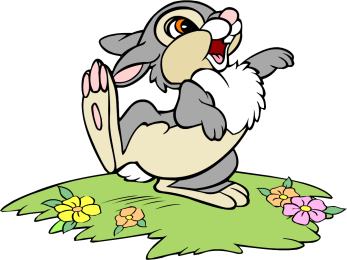 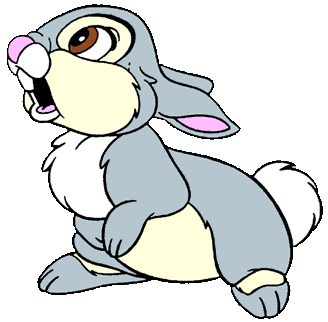 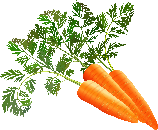 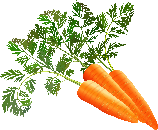 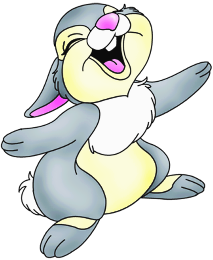 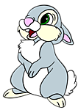 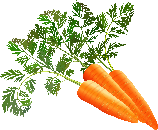 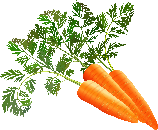 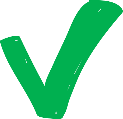 15
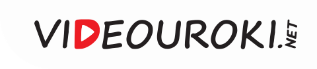 Угадай-ка
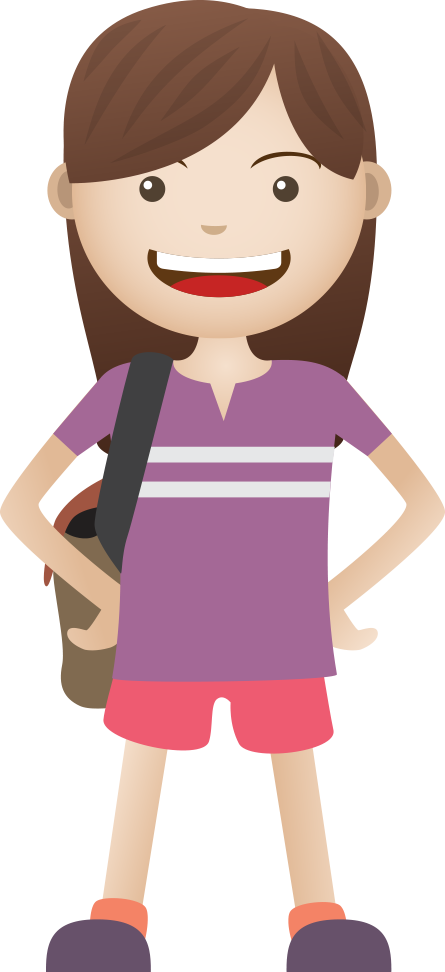 Загадка 7:
В нашем классе два Ивана,
Две Татьяны, два Степана,
Три Катюши, три Галины,
Пять Андреев, три Полины,
Восемь Львов, четыре Саши,
Пять Ирин, и две Наташи,
И всего один Виталий.
Сколько всех вы насчитали?
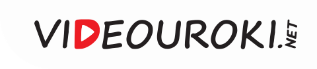 Угадай-ка
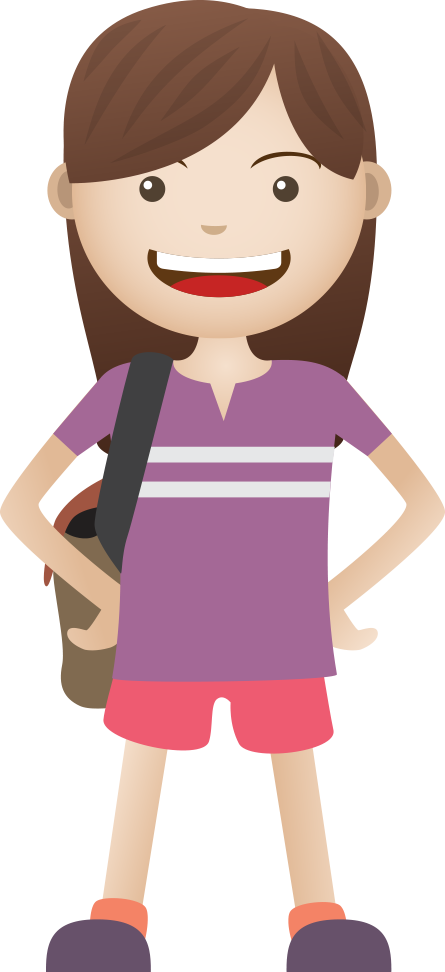 Загадка 7:
В нашем классе два Ивана,
Две Татьяны, два Степана,
Три Катюши, три Галины,
Пять Андреев, три Полины,
Восемь Львов, четыре Саши,
Пять Ирин, и две Наташи,
И всего один Виталий.
Сколько всех вы насчитали?
2 Ивана
2 Татьяны
2 Степана
3 Катюши
3 Галины
5 Андреев
3 Полины
8 Львов
4 Саши
5 Ирин
2 Наташи
1 Виталий
+
+
+
+
+
+
+
+
+
+
+
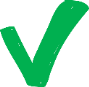 40 – учеников
40
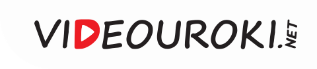 Угадай-ка
Загадка 8:
Вот отметки по контрольной:
Получили «пять» все Саши,
Иры, Кати и Наташи.
По «четвёрке» Тани, Гали,
Львы, Полины и Виталий.
Остальные все Иваны,
Все Андреи и Степаны
Получили только «тройки».
А кому достались «двойки»?
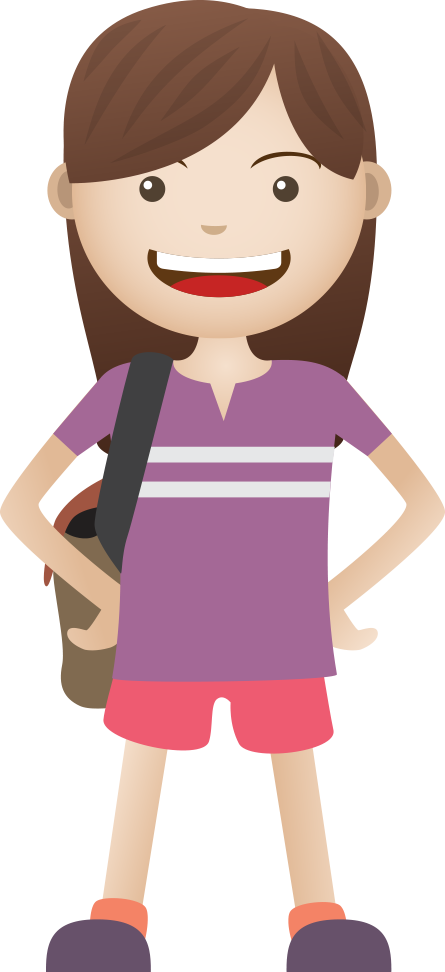 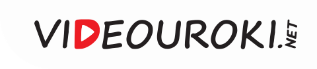 Угадай-ка
Загадка 8:
Вот отметки по контрольной:
Получили «пять» все Саши,
Иры, Кати и Наташи.
По «четвёрке» Тани, Гали,
Львы, Полины и Виталий.
Остальные все Иваны,
Все Андреи и Степаны
Получили только «тройки».
А кому достались «двойки»?
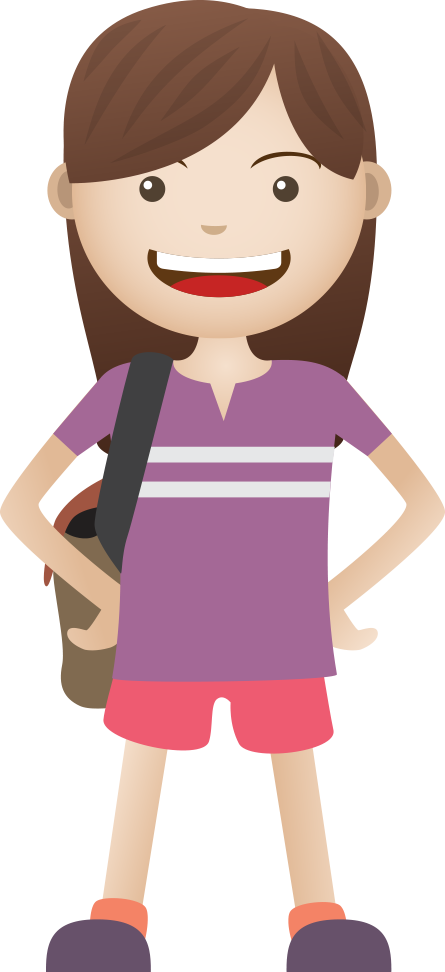 «3» – 2 – Ивана
«4» – 2 – Татьяны
«3» – 2 – Степана
«5» – 3 – Катюши
«4» – 3 – Галины
«3» – 5 – Андреев
«4» – 3 – Полины
«4» – 8 – Львов
«5» – 4 – Саши
«5» – 5 – Ирин
«5» – 2 – Наташи
«4» – 1 – Виталий
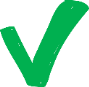 «2» никому
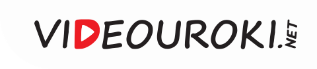 Угадай-ка
Загадка 9:
Прилетели галки,
Сели на палки.
Если на каждой палке
Сядет по одной галке,
То для одной галки
Не хватит палки.
Если же на каждой палке
Сядет по две галки,
То одна из палок
Будет без галок.
Сколько было галок?
Сколько было палок?
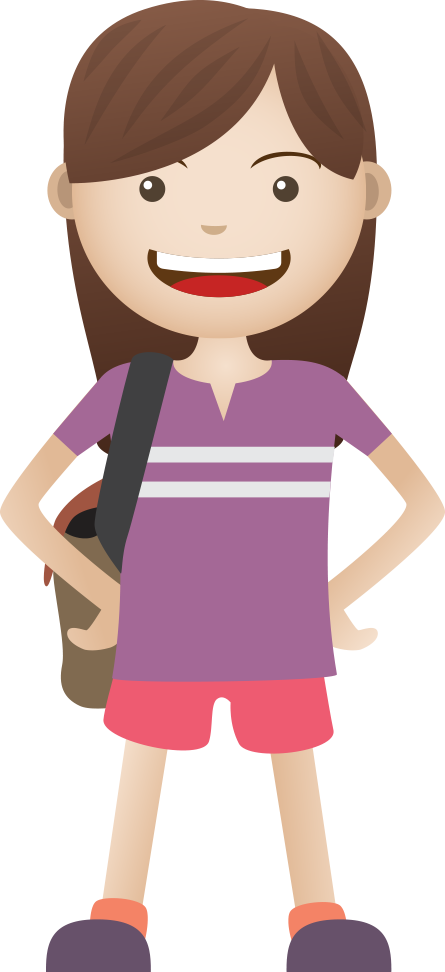 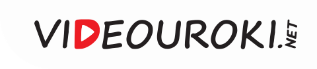 Угадай-ка
Загадка 9:
Прилетели галки,
Сели на палки.
Если на каждой палке
Сядет по одной галке,
То для одной галки
Не хватит палки.
Если же на каждой палке
Сядет по две галки,
То одна из палок
Будет без галок.
Сколько было галок?
Сколько было палок?
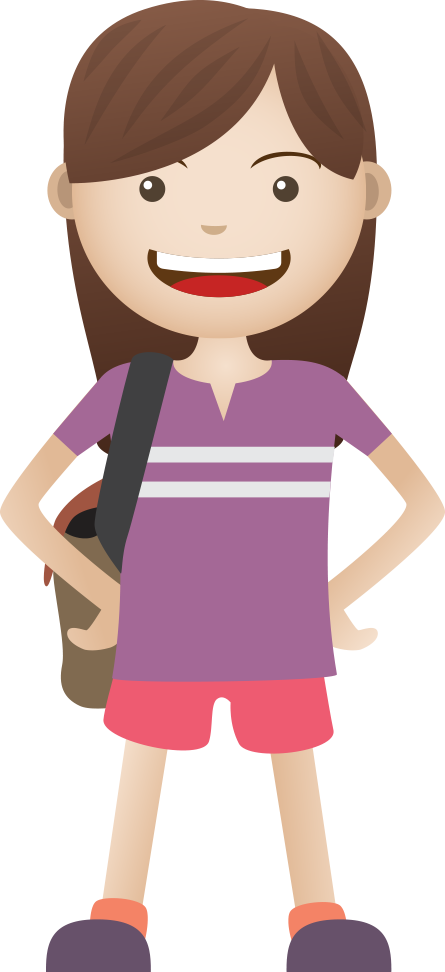 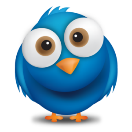 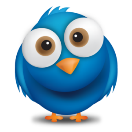 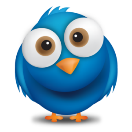 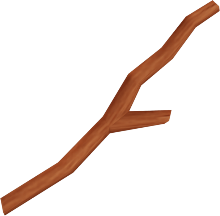 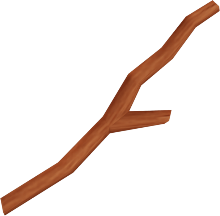 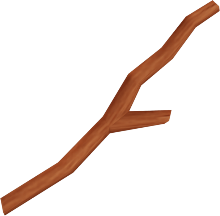 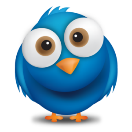 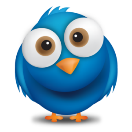 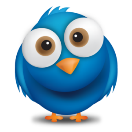 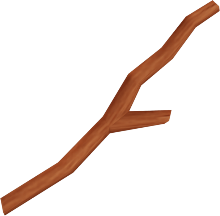 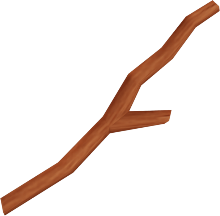 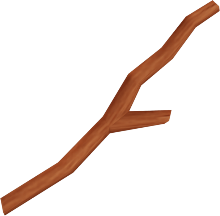 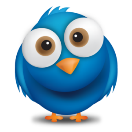 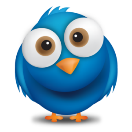 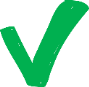 4 галки и 3 палки
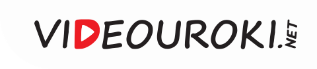 Угадай-ка
Загадка 10:
Лев старше дикобраза
В два с половиной раза.
По сведеньям удода, 
Тому назад три года
В семь раз лев старше был,
Чем дикобраз.
Учтите всё и взвесьте.
Сколько же им вместе,
Позвольте мне спросить у вас.
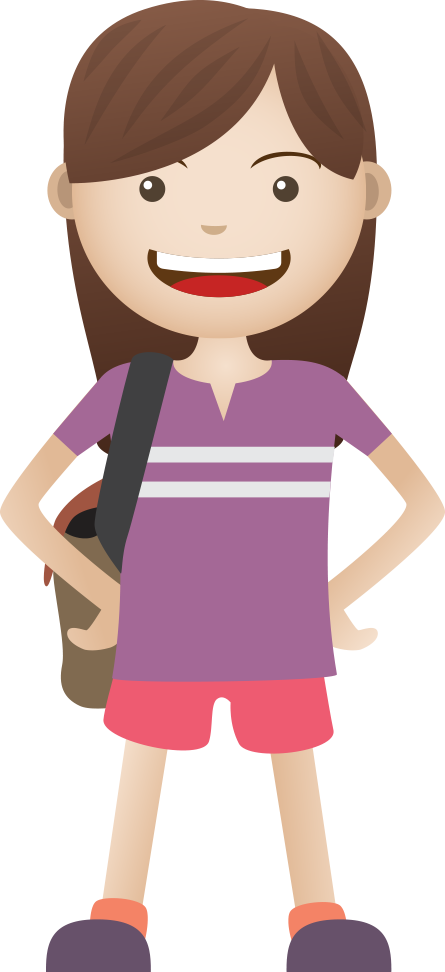 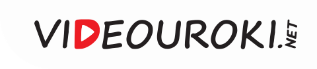 Угадай-ка
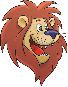 Загадка 10:
Лев старше дикобраза
В два с половиной раза.
По сведеньям удода, 
Тому назад три года
В семь раз лев старше был,
Чем дикобраз.
Учтите всё и взвесьте.
Сколько же им вместе,
Позвольте мне спросить у вас.
1)
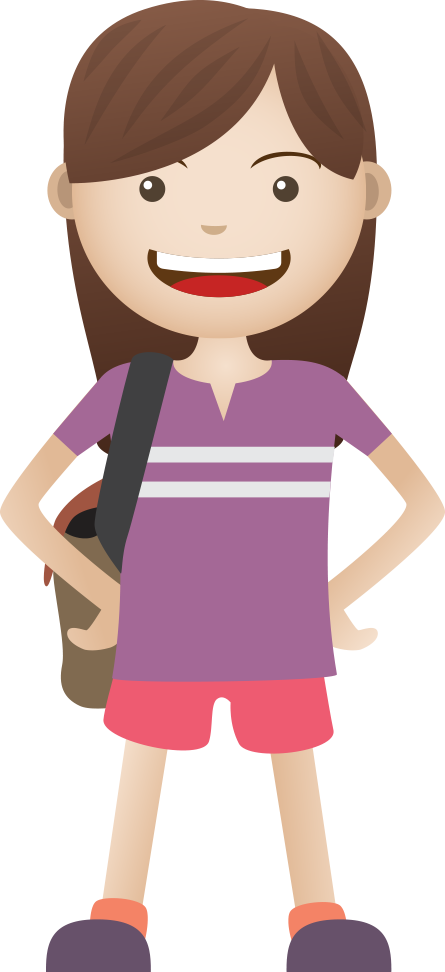 2,5;
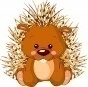 – 3
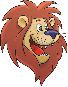 2)
7;
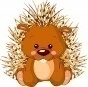 – 3
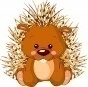 3)
4,
10;
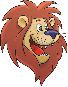 4) 4 + 10 = 14.
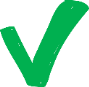 14
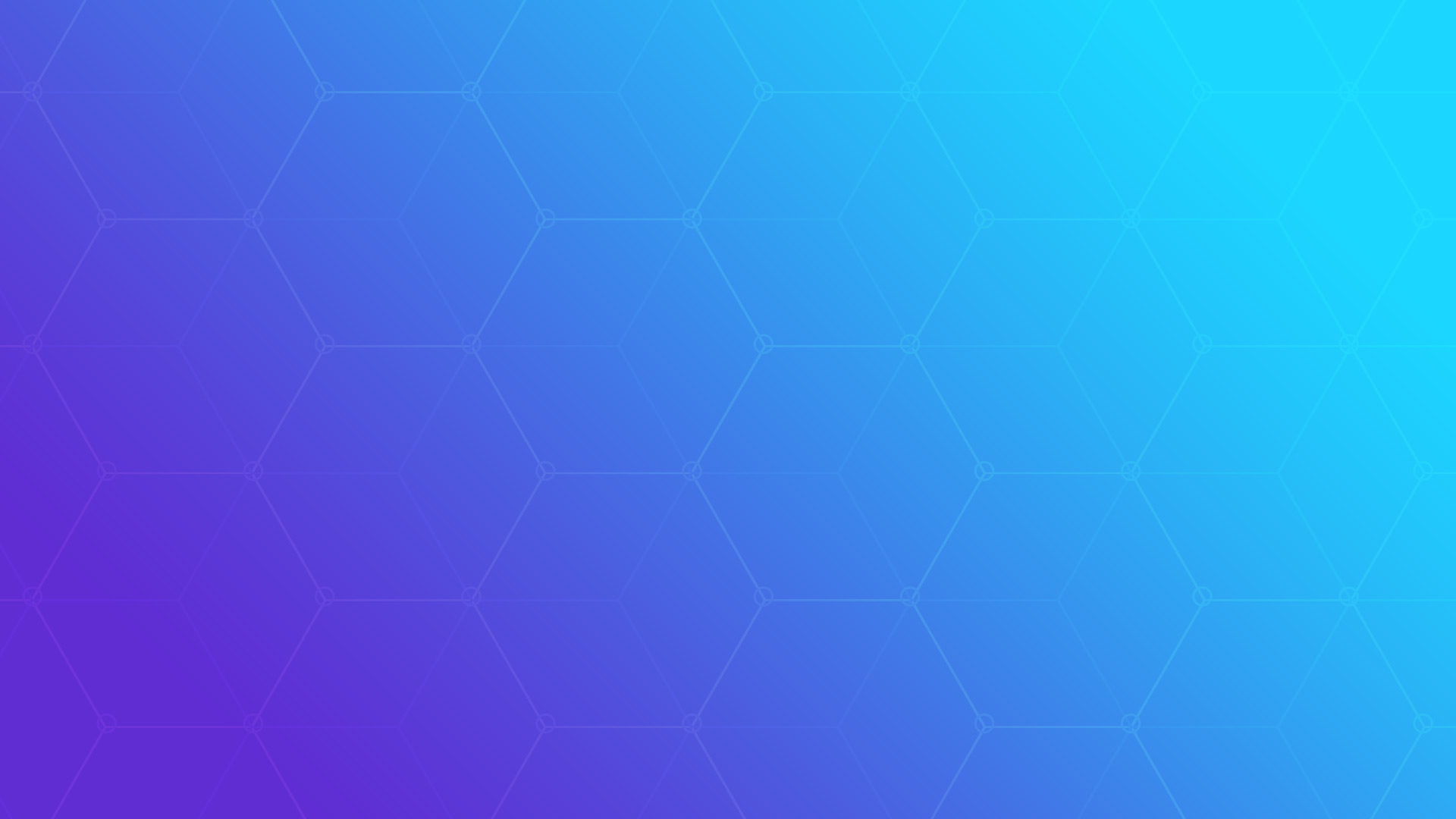 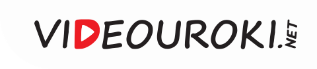 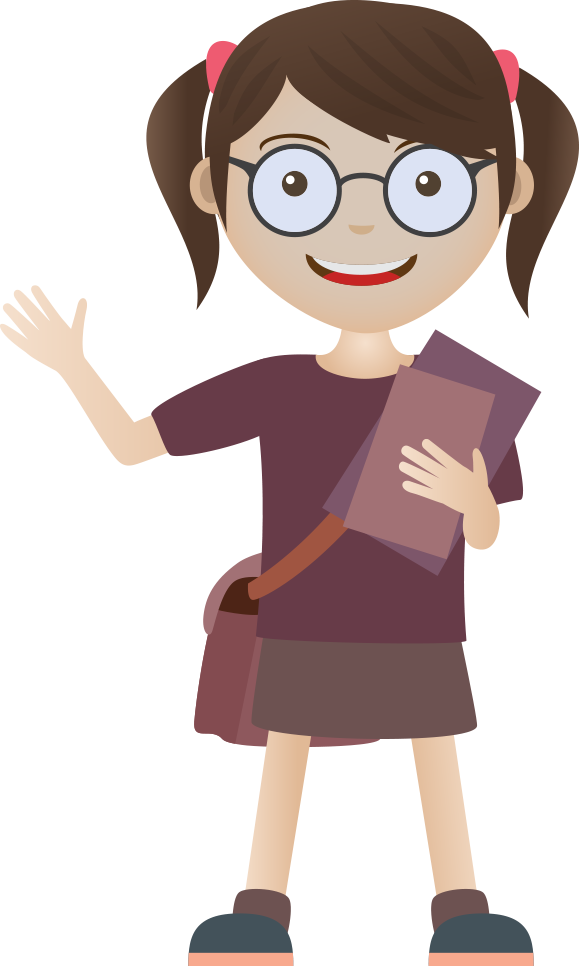 Шарады
Справка: шарада – это загадка, в которой загаданное слово нужно отгадывать по частям, причём каждая часть слова сама является целым словом.
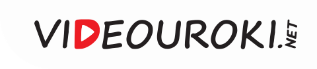 Шарады
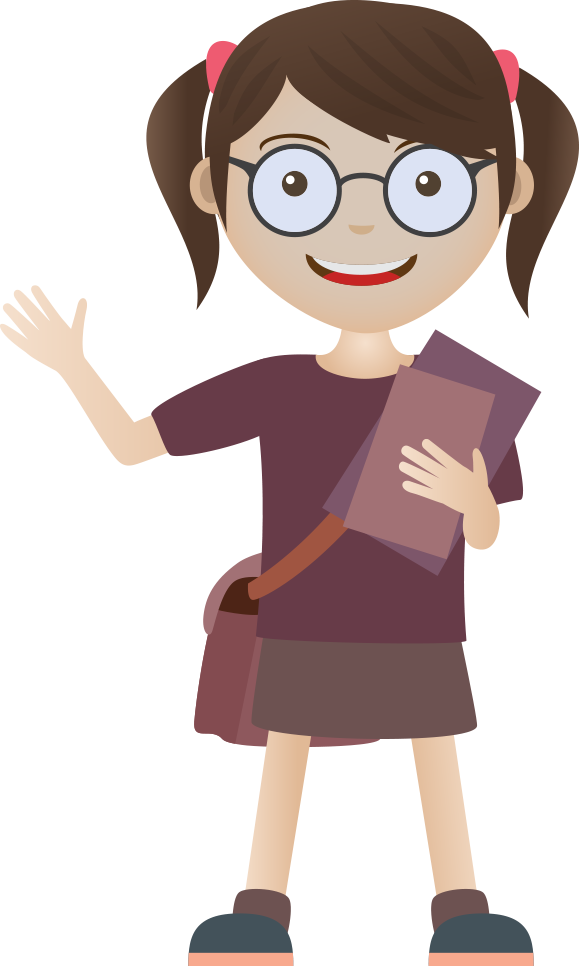 Шарада 1:
Число я – меньше десяти,
Тебе легко меня найти, 
Но если букве «Я» прикажешь рядом встать, 
Я все: отец, и ты, и дедушка, и мать.
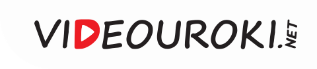 Шарады
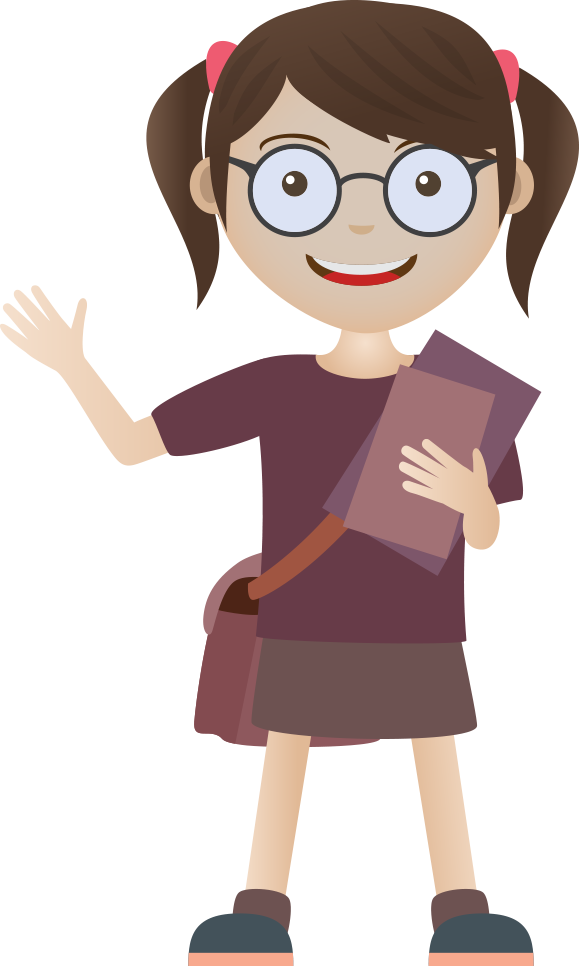 Шарада 1:
Число я – меньше десяти,
Тебе легко меня найти, 
Но если букве «Я» прикажешь рядом встать, 
Я все: отец, и ты, и дедушка, и мать.
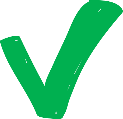 семь – семья
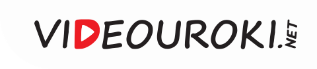 Шарады
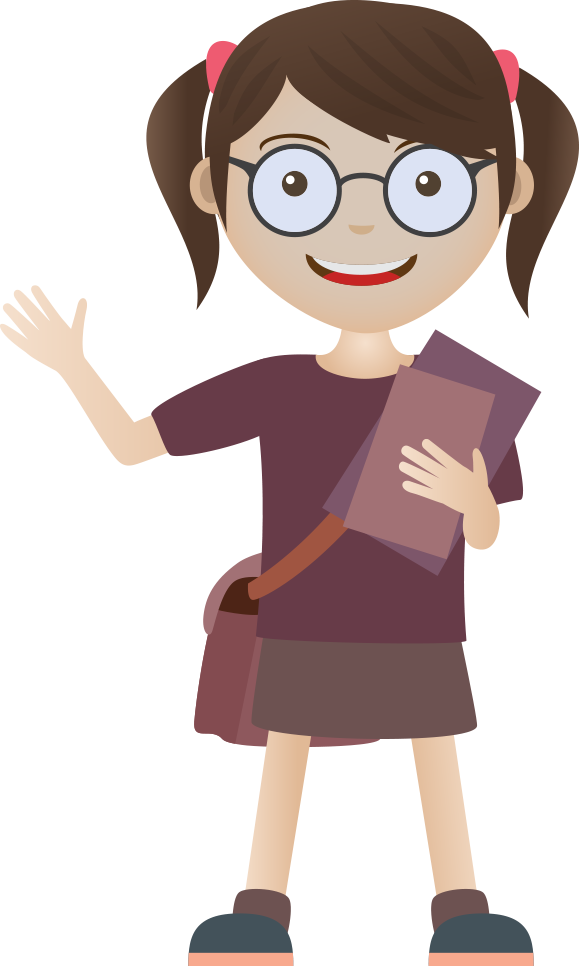 Шарада 2:
Я приношу с собою боль,
В лице большое искаженье.
А «Ф» на «П» заменишь коль,
То сразу превращусь я в знак сложенья.
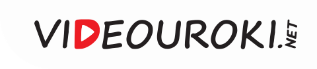 Шарады
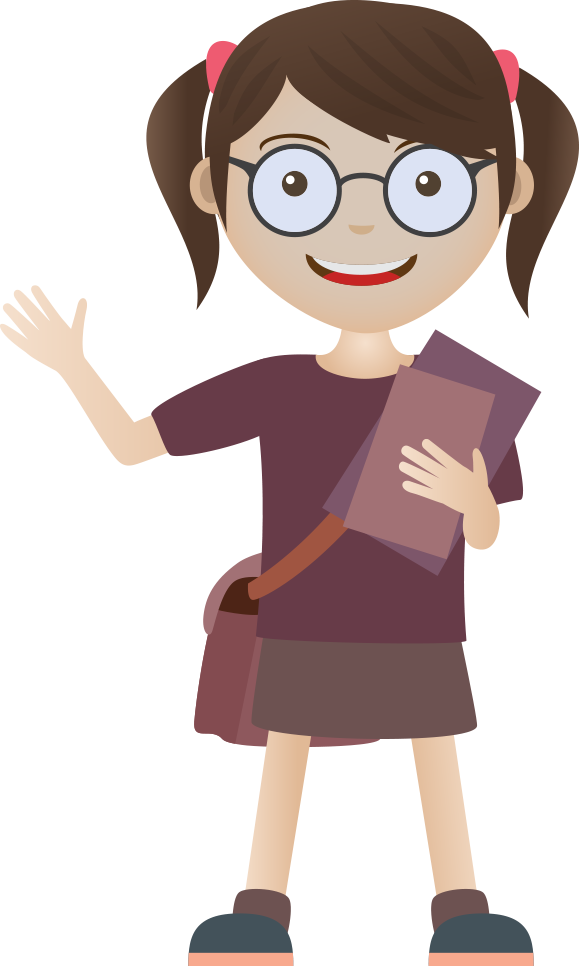 Шарада 2:
Я приношу с собою боль,
В лице большое искаженье.
А «Ф» на «П» заменишь коль,
То сразу превращусь я в знак сложенья.
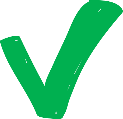 флюс – плюс
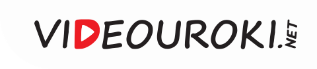 Шарады
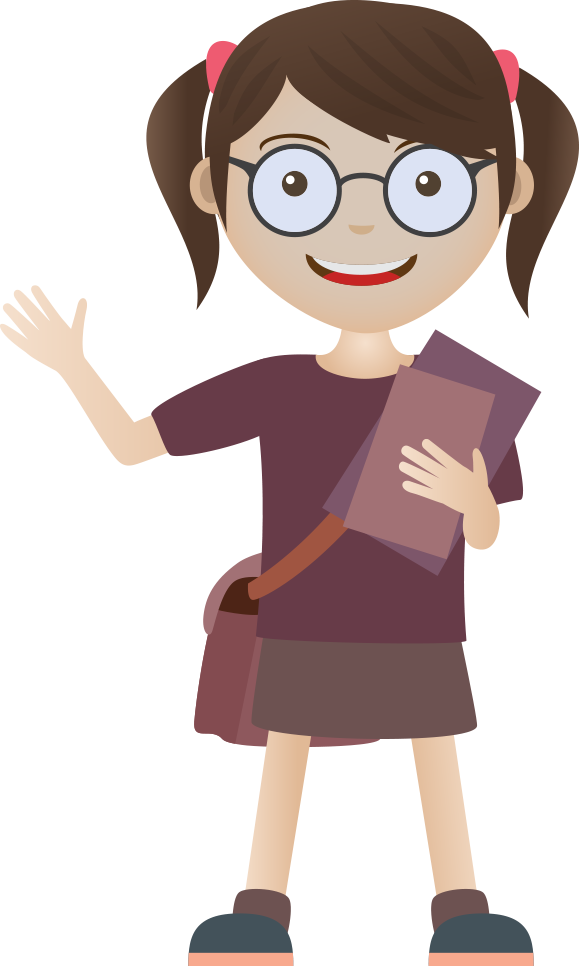 Шарада 3:
Сначала назови ты за городом дом,
В котором лишь летом семьёй живём,
Две буквы к названью приставь заодно,
Получится то, что решать суждено.
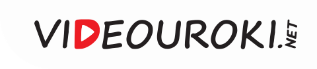 Шарады
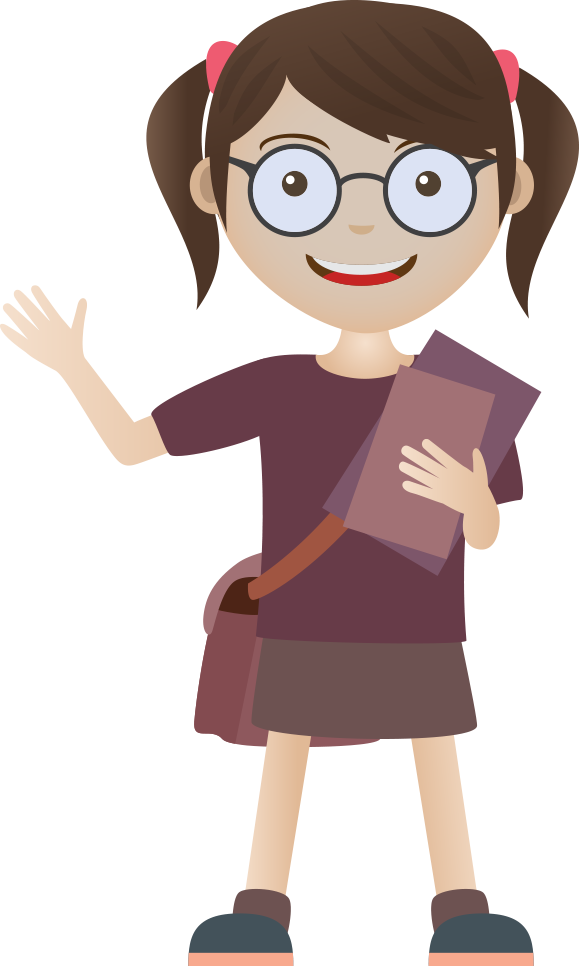 Шарада 3:
Сначала назови ты за городом дом,
В котором лишь летом семьёй живём,
Две буквы к названью приставь заодно,
Получится то, что решать суждено.
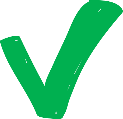 дача – задача
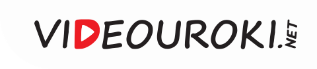 Шарады
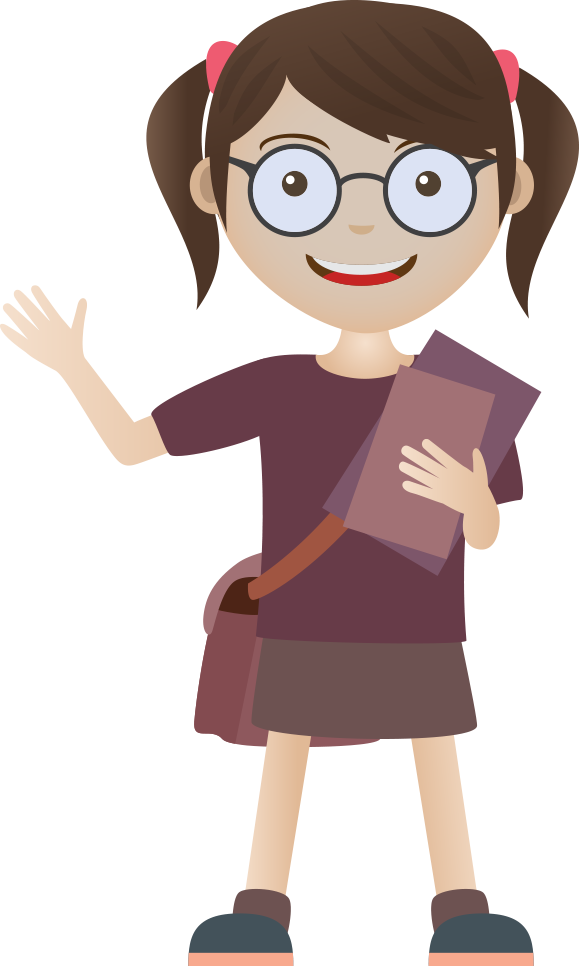 Шарада 4:
Рождаюсь на мебельной фабрике я, 
И в каждом хозяйстве нельзя без меня.
Отбросишь последнюю букву мою – 
Названье большому числу я даю.
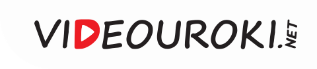 Шарады
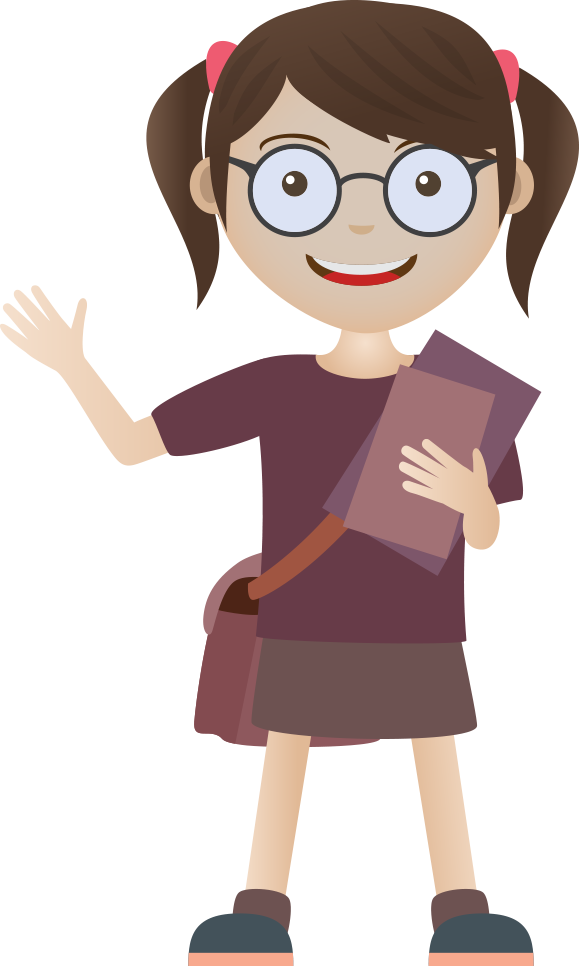 Шарада 4:
Рождаюсь на мебельной фабрике я, 
И в каждом хозяйстве нельзя без меня.
Отбросишь последнюю букву мою – 
Названье большому числу я даю.
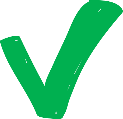 стол – сто
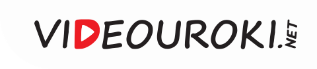 Шарады
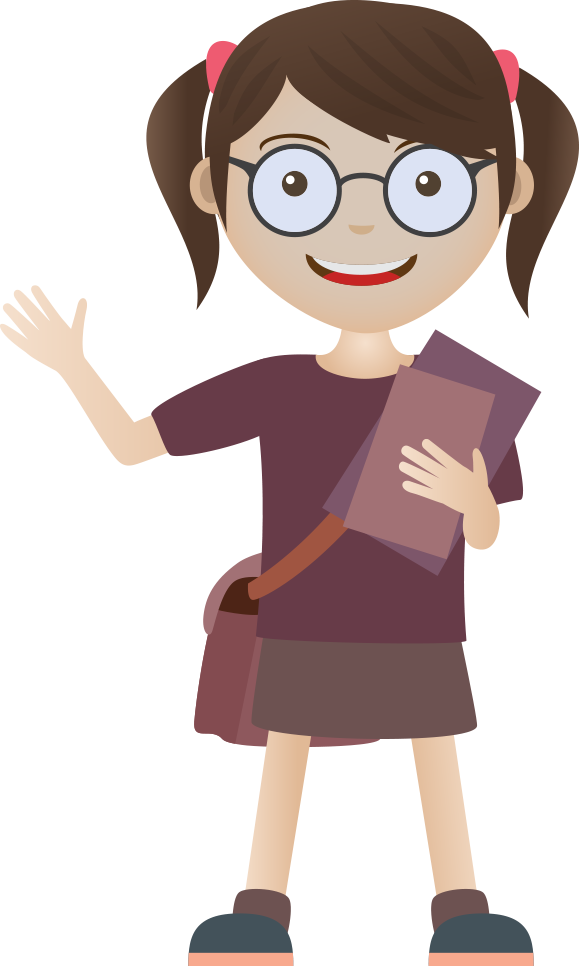 Шарада 5:
Читаем мы направо смело –
Геометрическое тело.
Прочтём же справа мы налево –
Увидим разновидность древа.
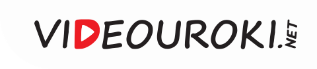 Шарады
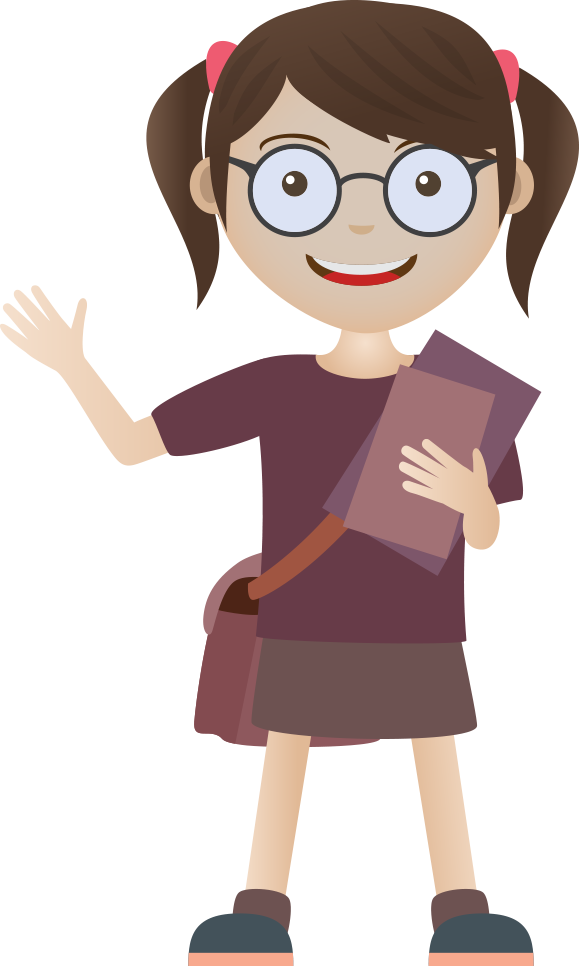 Шарада 5:
Читаем мы направо смело –
Геометрическое тело.
Прочтём же справа мы налево –
Увидим разновидность древа.
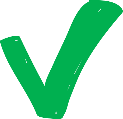 куб – бук
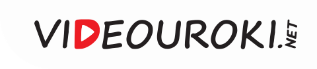 Шарады
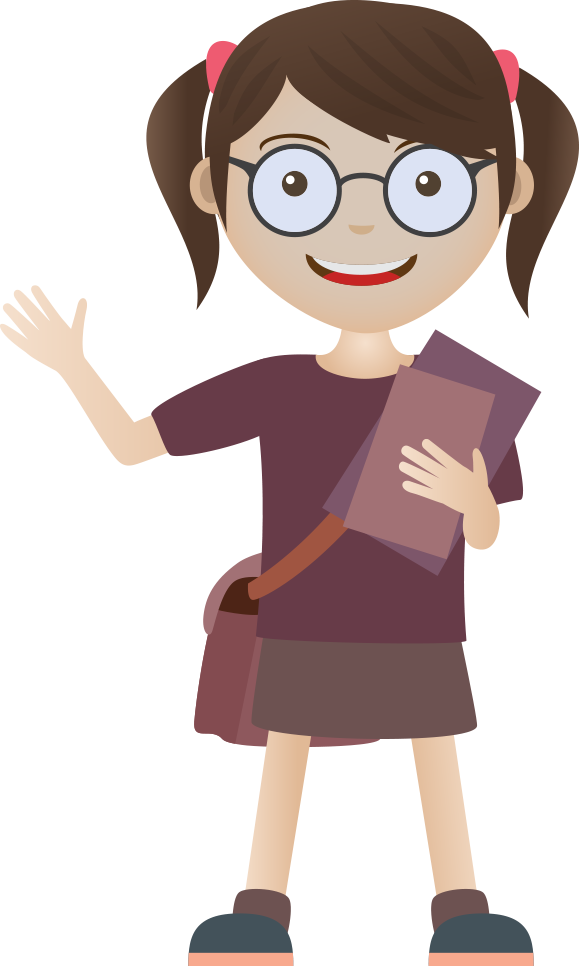 Шарада 6:
Я с «Л» смягчённым – под землёй,
Бываю каменный и бурый.
А с твёрдым – в комнате твоей
И в геометрии фигура.
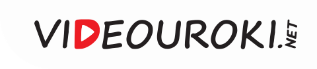 Шарады
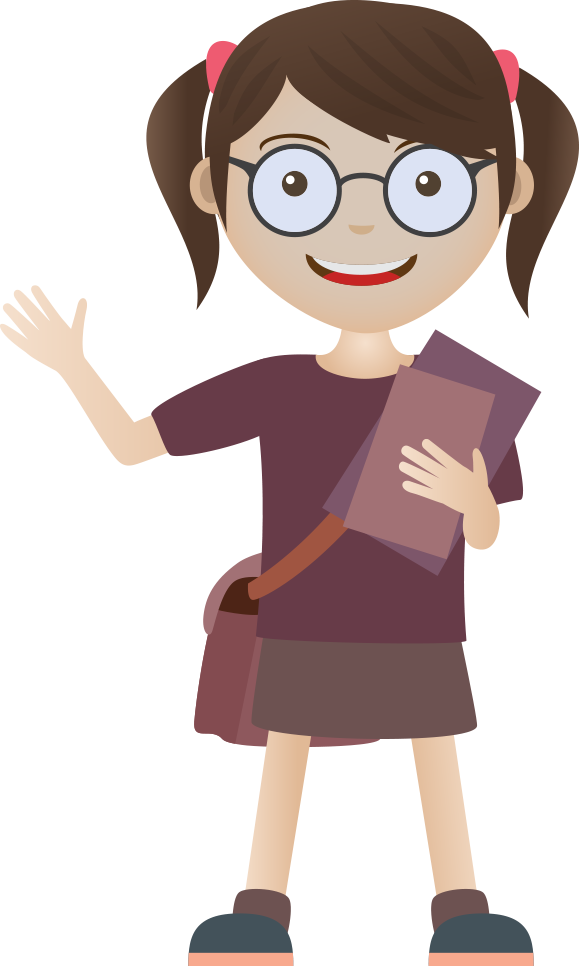 Шарада 6:
Я с «Л» смягчённым – под землёй,
Бываю каменный и бурый.
А с твёрдым – в комнате твоей
И в геометрии фигура.
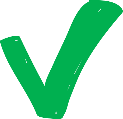 уголь – угол
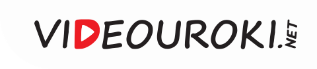 Шарады
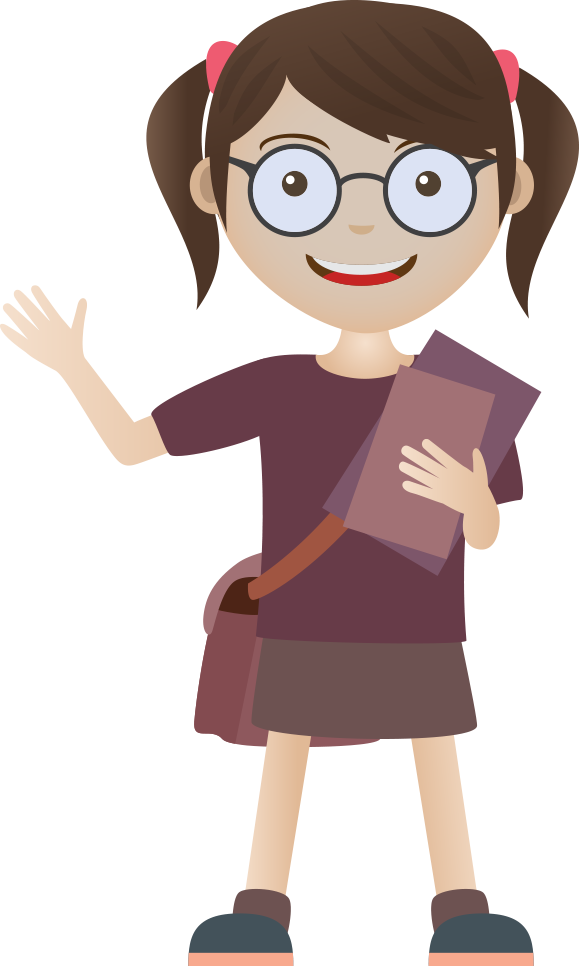 Шарада 7:
Первый слог – нота,
Второй слог – нота.
А в целом –
Только часть чего-то.
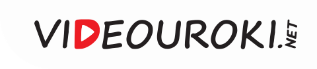 Шарады
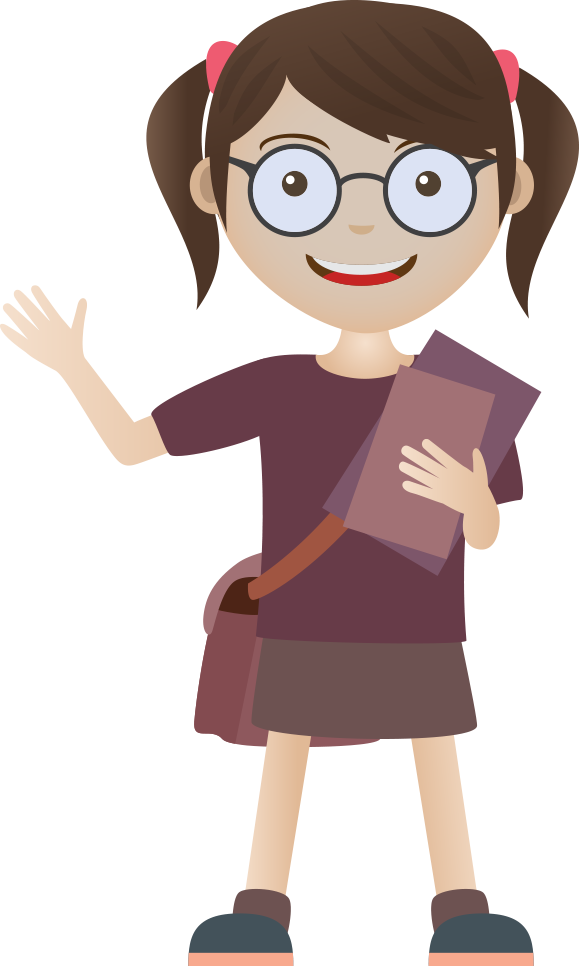 Шарада 7:
Первый слог – нота,
Второй слог – нота.
А в целом –
Только часть чего-то.
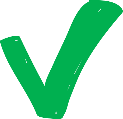 до + ля = доля
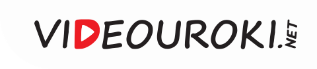 Шарады
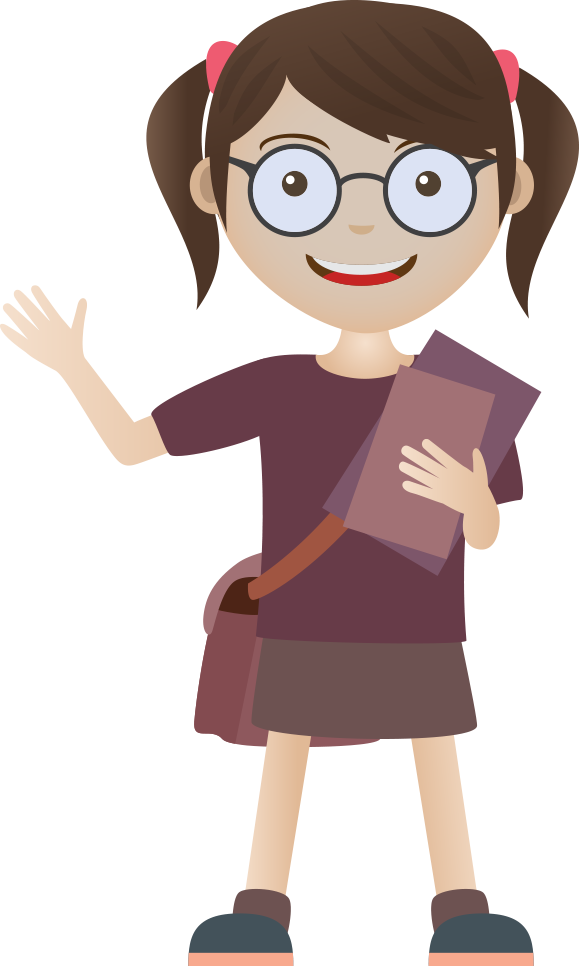 Шарада 8:
Где «О» – там учатся всегда,
Где «А» – приборам я нужна.
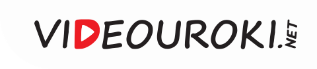 Шарады
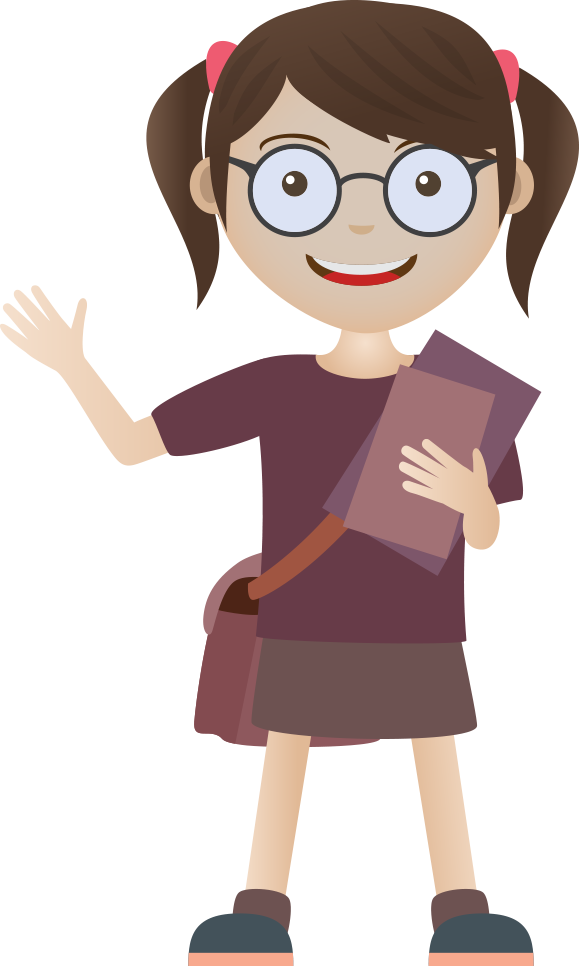 Шарада 8:
Где «О» – там учатся всегда,
Где «А» – приборам я нужна.
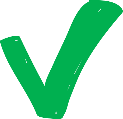 школа – шкала
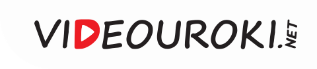 Шарады
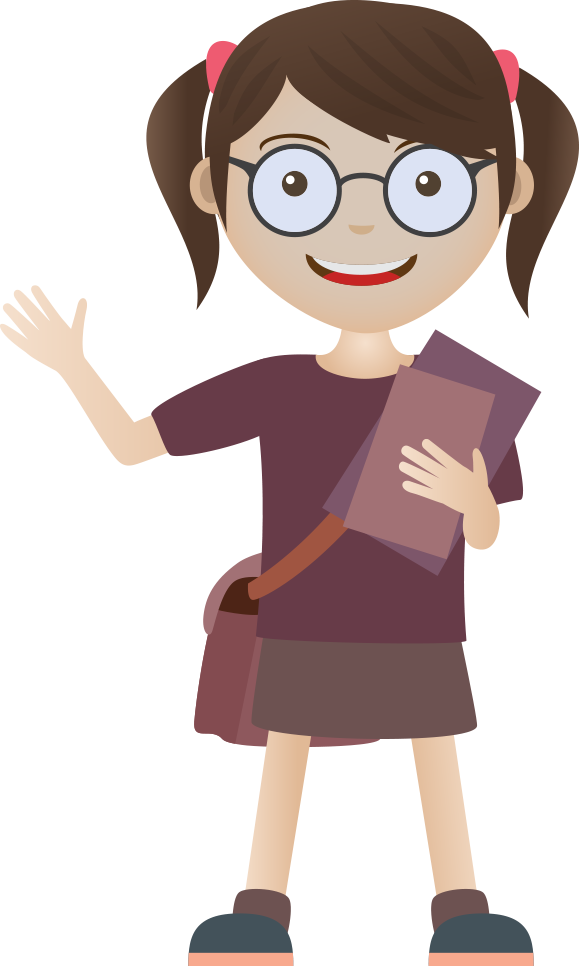 Шарада 9:
Игра – в ней лошади нужны,
К игре проступок пристегни.
И называй, дружочек, смело
То, что давно уже не цело.
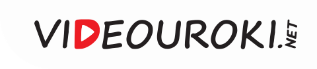 Шарады
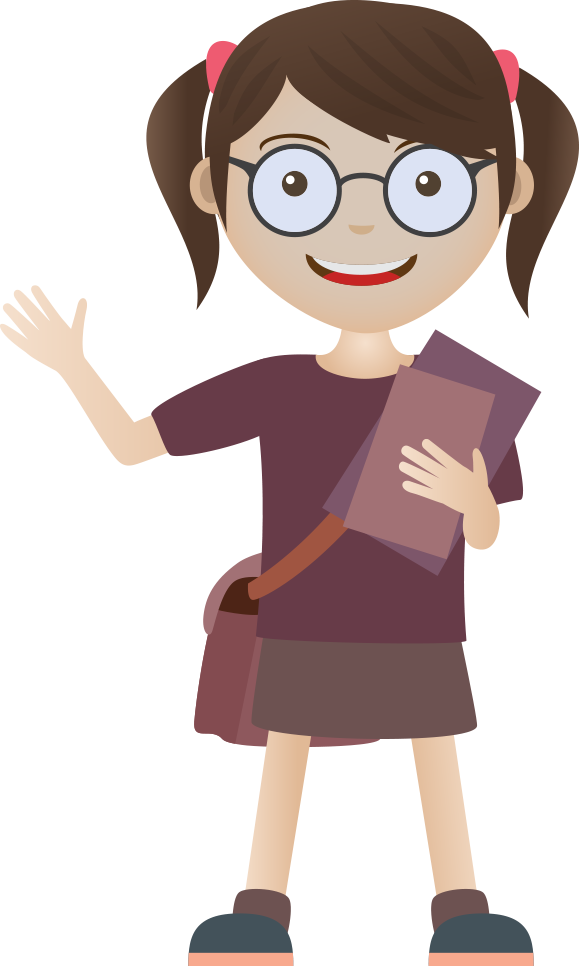 Шарада 9:
Игра – в ней лошади нужны,
К игре проступок пристегни.
И называй, дружочек, смело
То, что давно уже не цело.
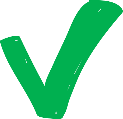 поло + вина = половина
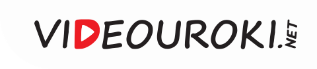 Шарады
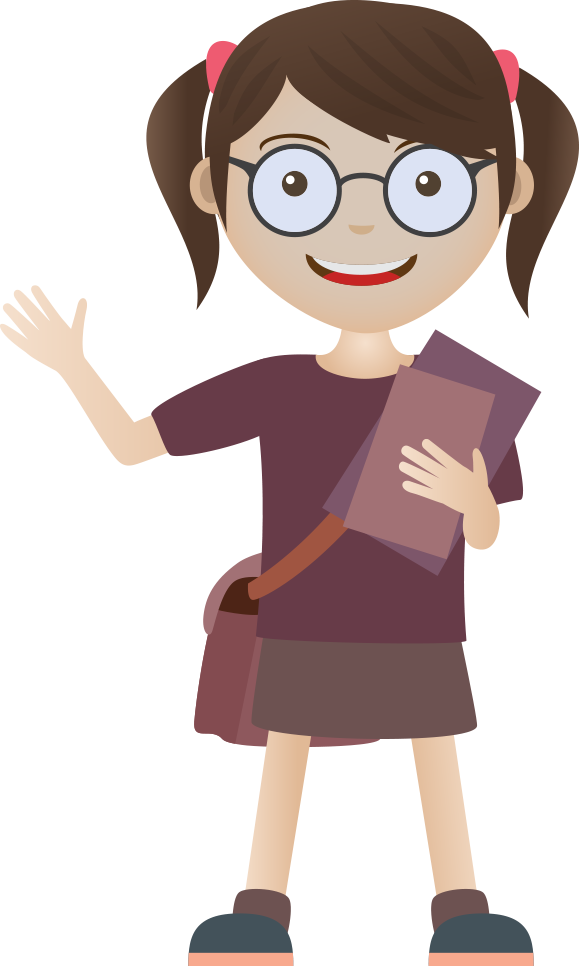 Шарада 10:
Первую находим, вычисляем,
Много формул для неё мы знаем.
На второй же митинги, парады,
Погулять по ней всегда мы рады.
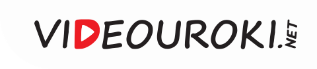 Шарады
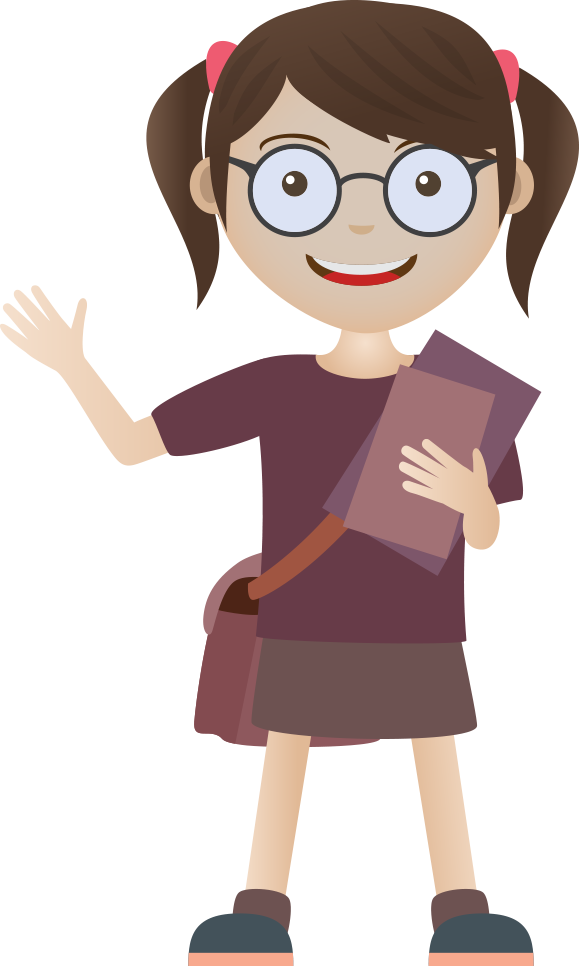 Шарада 10:
Первую находим, вычисляем,
Много формул для неё мы знаем.
На второй же митинги, парады,
Погулять по ней всегда мы рады.
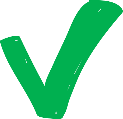 площадь
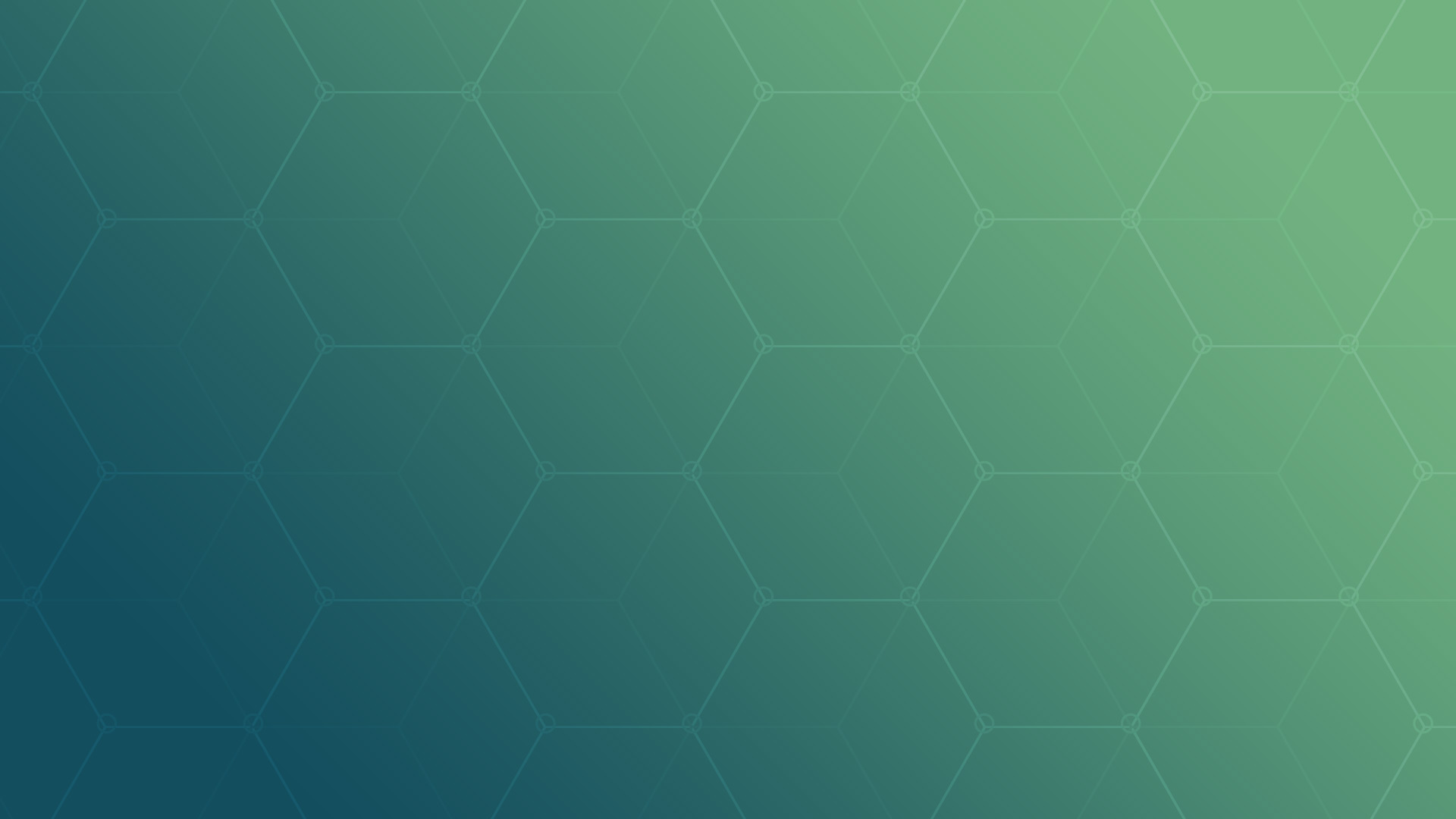 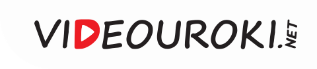 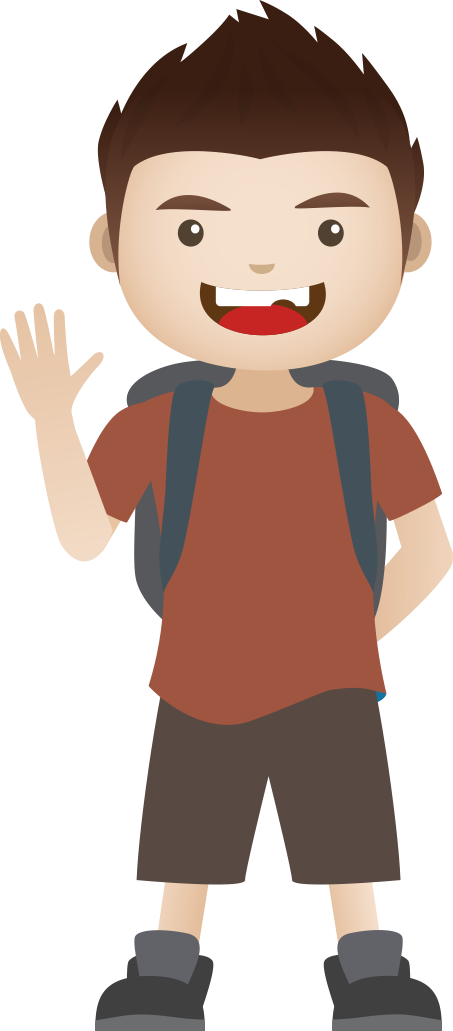 Анаграммы
Справка: анаграммой называется слово, в котором переставлены местами все или несколько букв в сравнении с исходным словом. Решить анаграмму означает определить исходное слово.
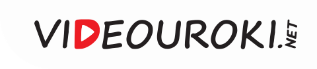 Анаграммы
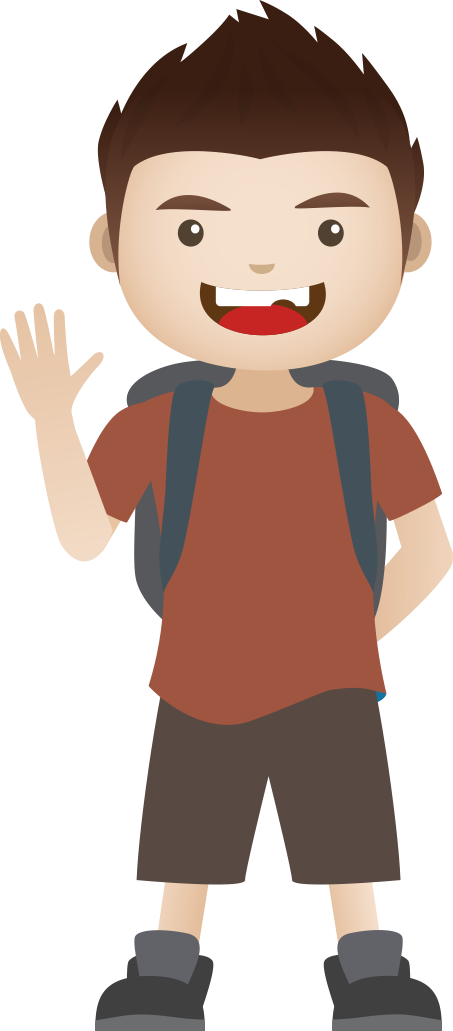 Так называют числа, на которые делится данное число без остатка.
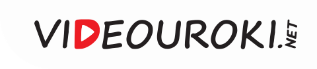 Анаграммы
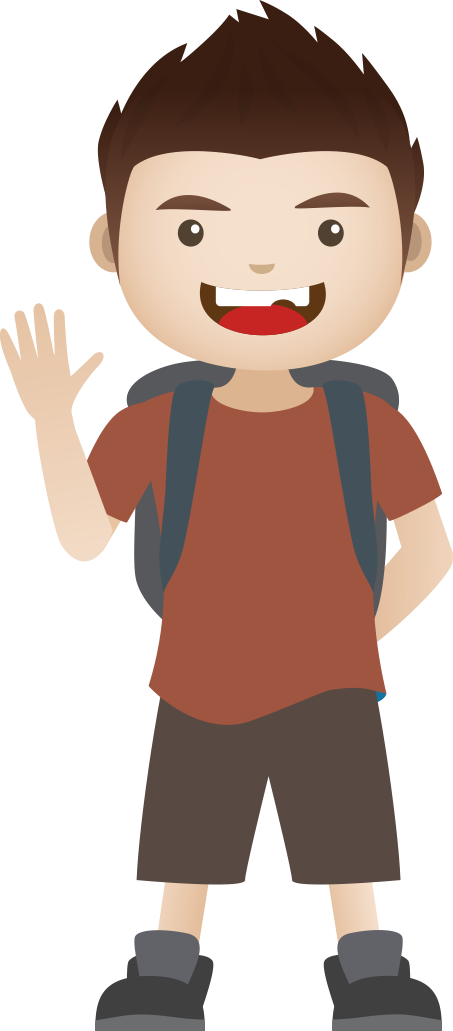 Так называют числа, на которые делится данное число без остатка.
Д
И
Т
Е
Л
И
Е
Л
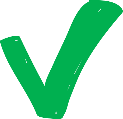 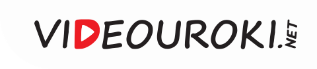 Анаграммы
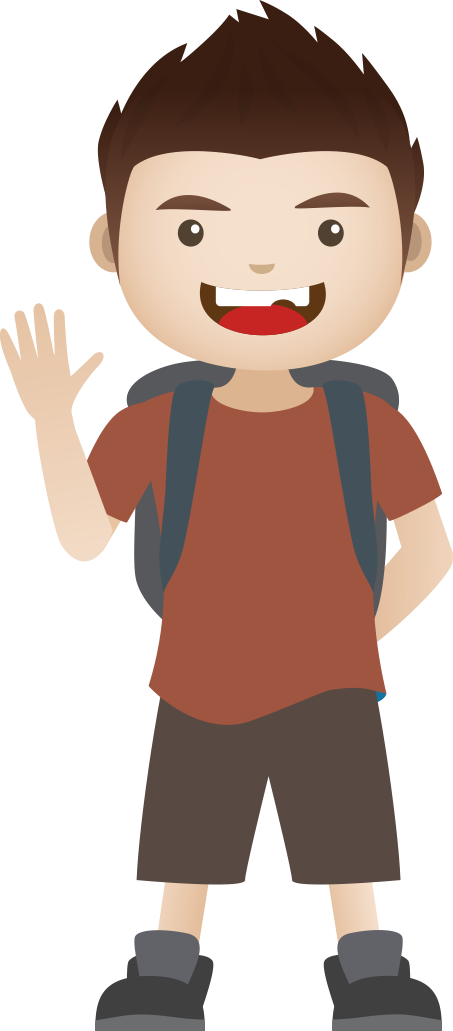 Так называют отношение длины отрезка на карте, чертеже, плане к длине отрезка, который он изображает.
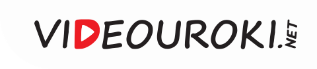 Анаграммы
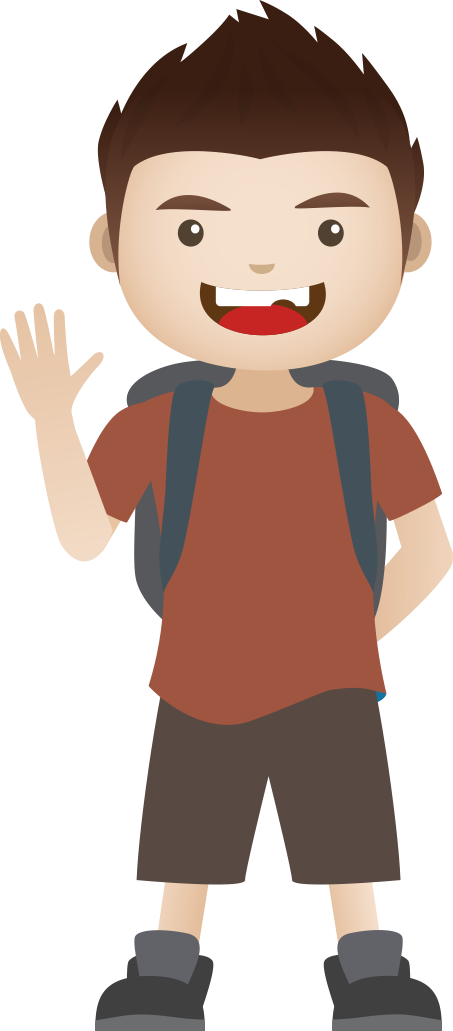 Так называют отношение длины отрезка на карте, чертеже, плане к длине отрезка, который он изображает.
М
А
С
Т
Ш
Б
А
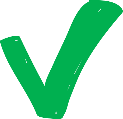 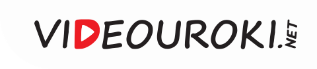 Анаграммы
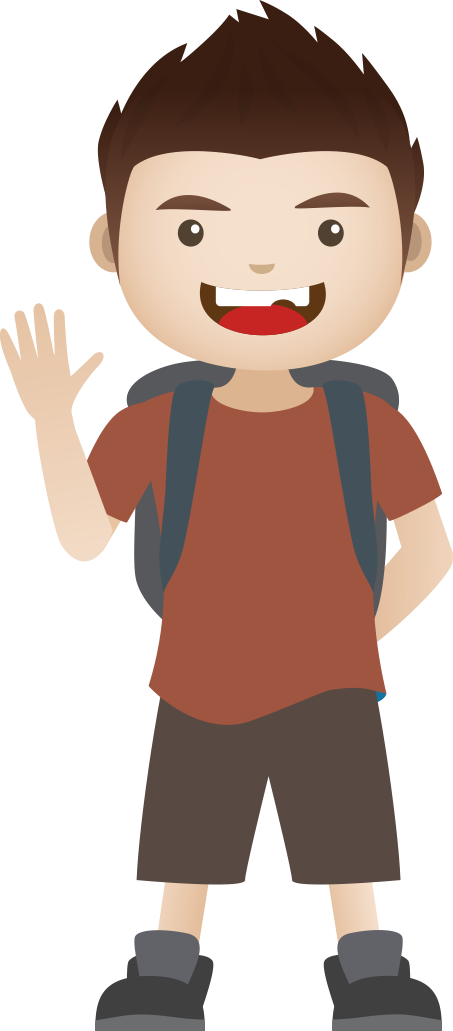 Так называют равенство двух отношений.
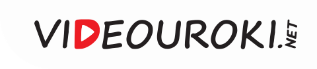 Анаграммы
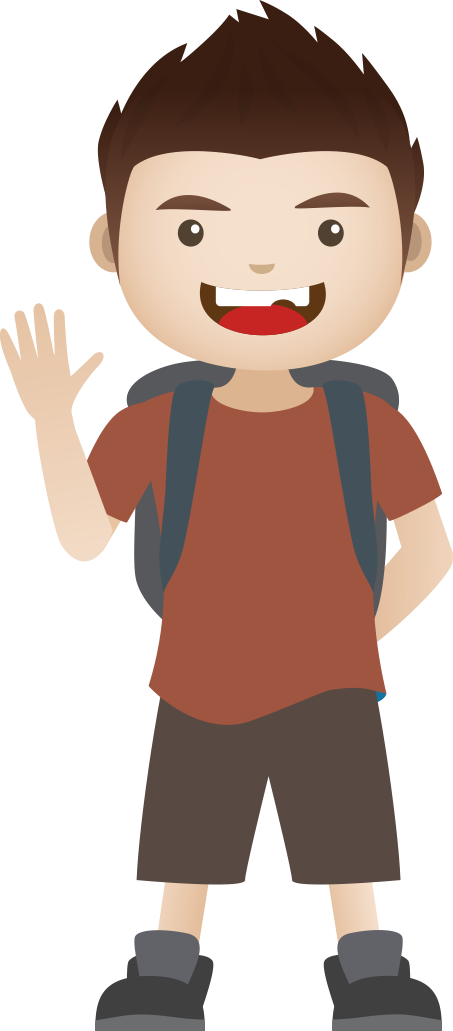 Так называют равенство двух отношений.
О
Ц
Я
Р
И
П
Р
О
П
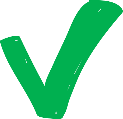 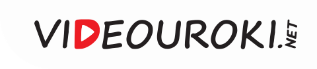 Анаграммы
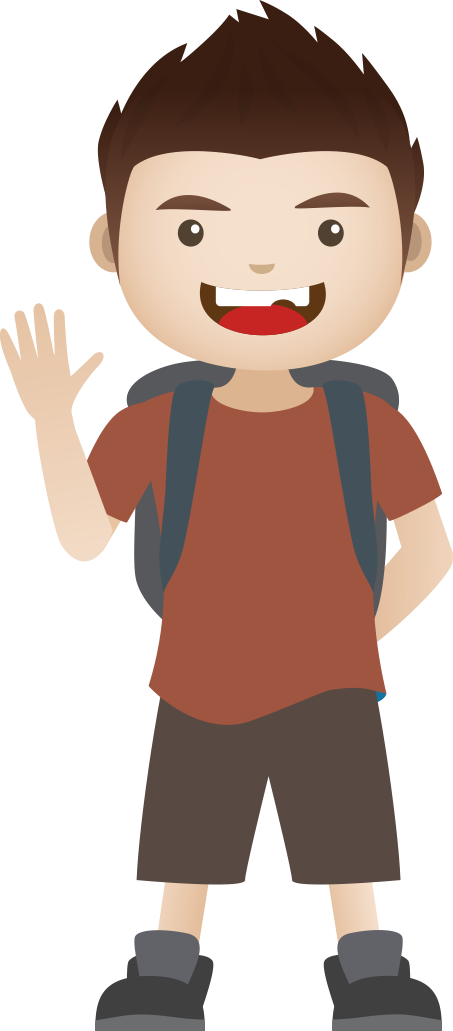 Так называют графическое изображение, наглядно показывающее соотношение каких-либо величин.
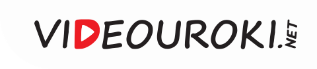 Анаграммы
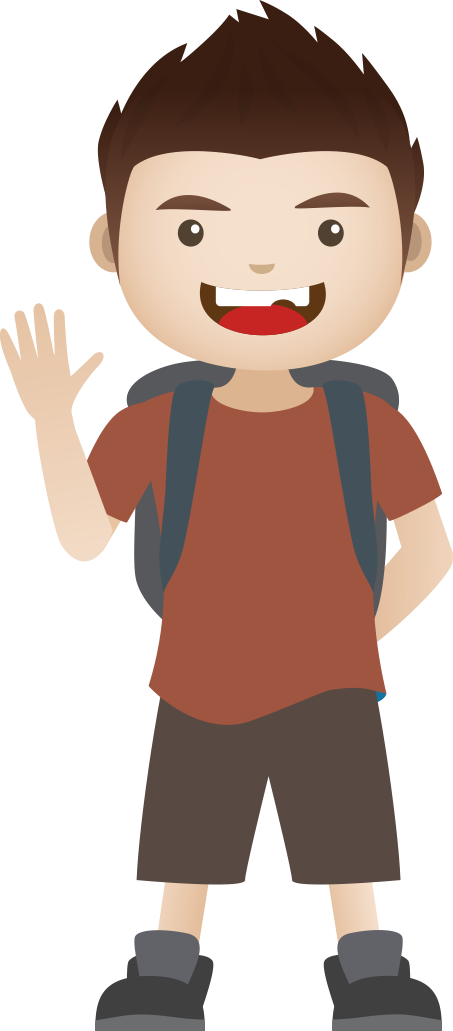 Так называют графическое изображение, наглядно показывающее соотношение каких-либо величин.
М
А
Д
И
М
А
Г
Р
А
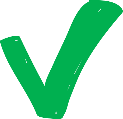 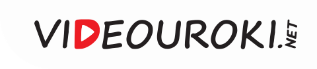 Анаграммы
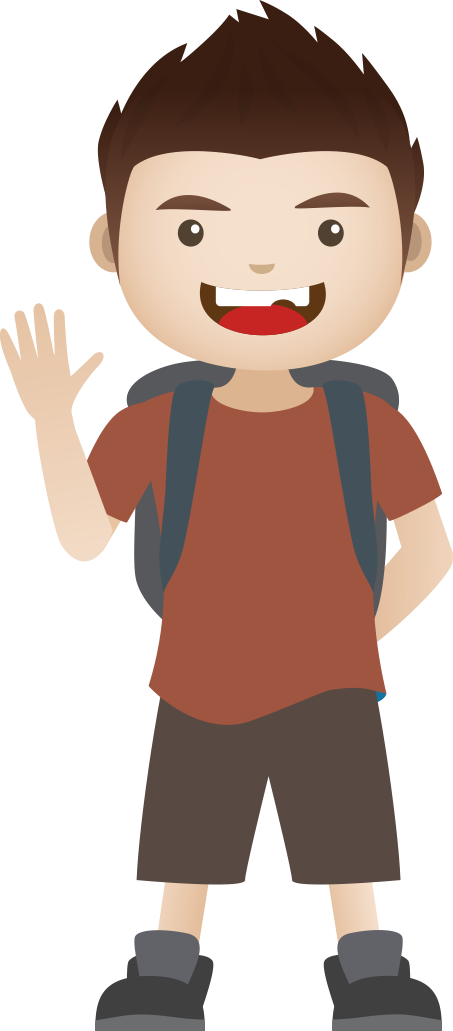 Так называют числовой множитель в выражении, состоящем из произведения числа и одной или нескольких букв.
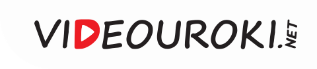 Анаграммы
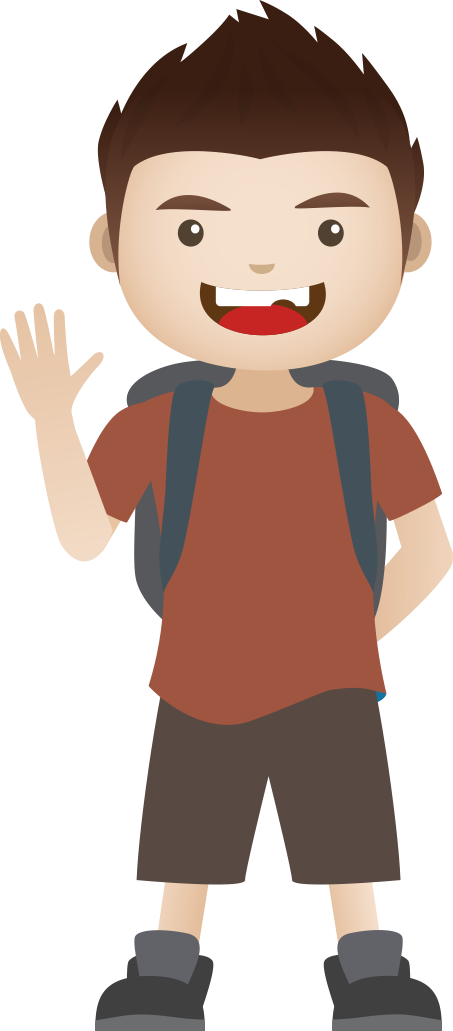 Так называют числовой множитель в выражении, состоящем из произведения числа и одной или нескольких букв.
Ф
Э
Т
Н
Е
Ц
И
Ф
И
К
О
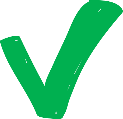 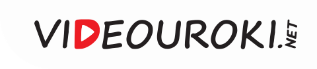 Анаграммы
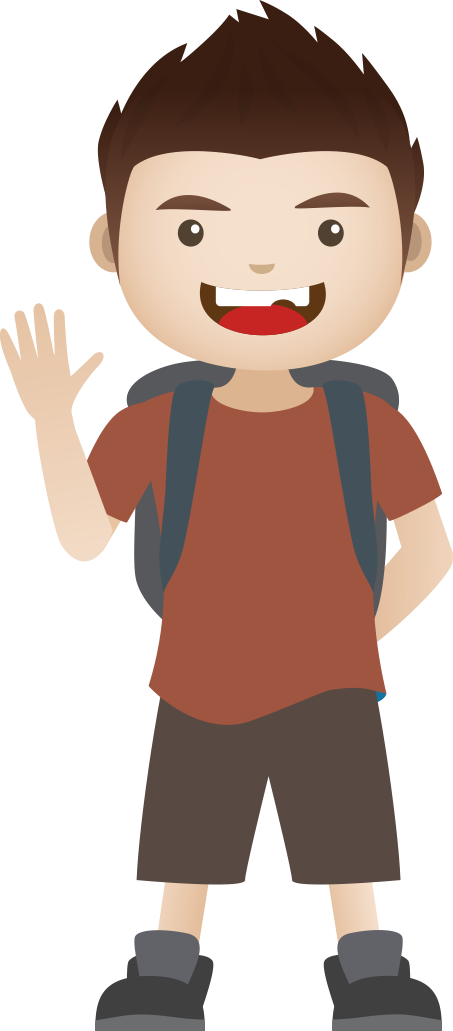 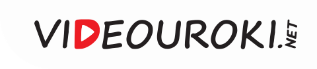 Анаграммы
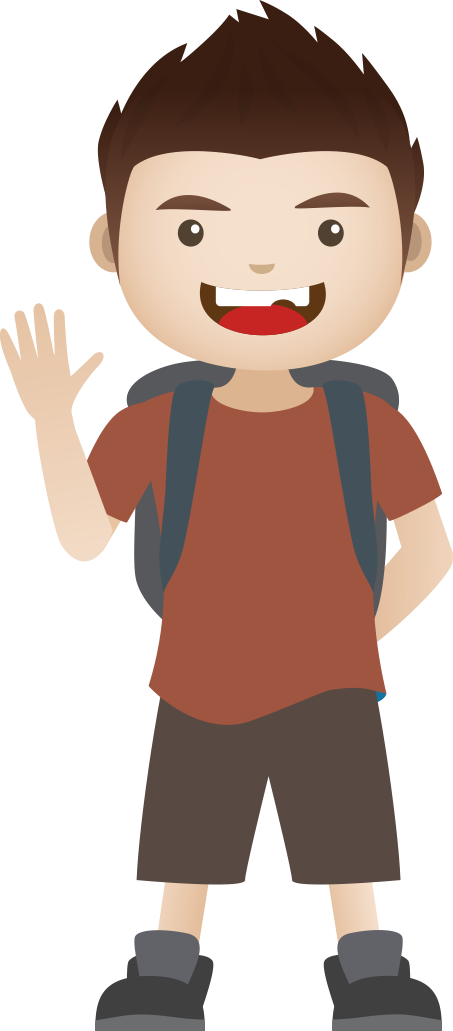 И
С
Ч
А
Р
Ы
Е
Ц
Н
А
Л
И
О
Н
А
Л
Ь
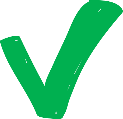 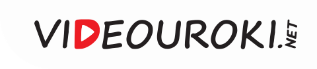 Анаграммы
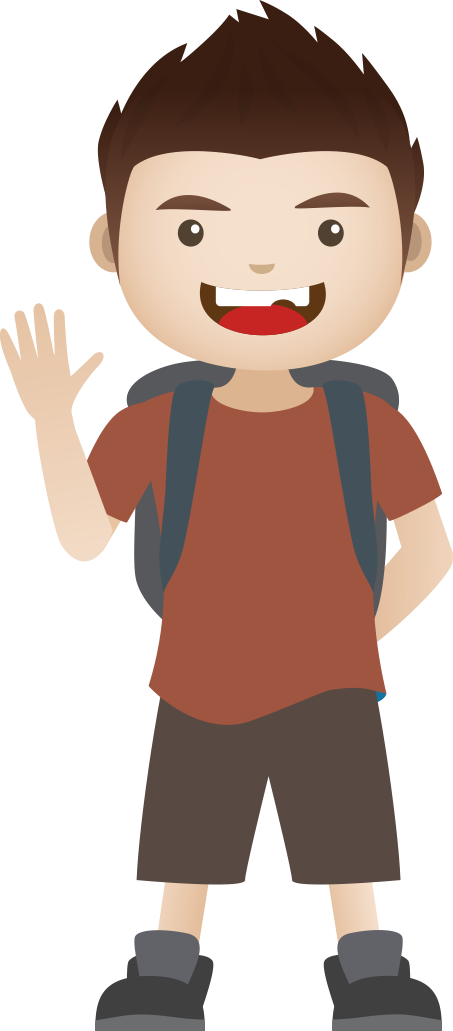 Так называют деление числителя и знаменателя дроби на одно и то же, не равное нулю, число.
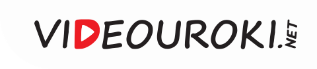 Анаграммы
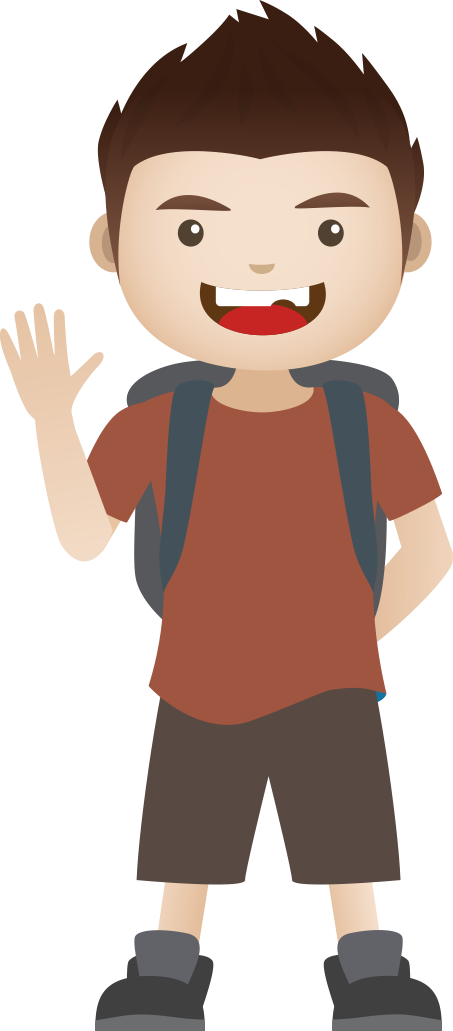 Так называют деление числителя и знаменателя дроби на одно и то же, не равное нулю, число.
Р
Е
Й
И
Б
С
Н
А
Д
Е
К
О
Щ
Е
Р
О
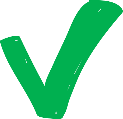 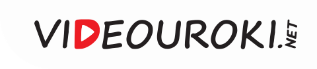 Анаграммы
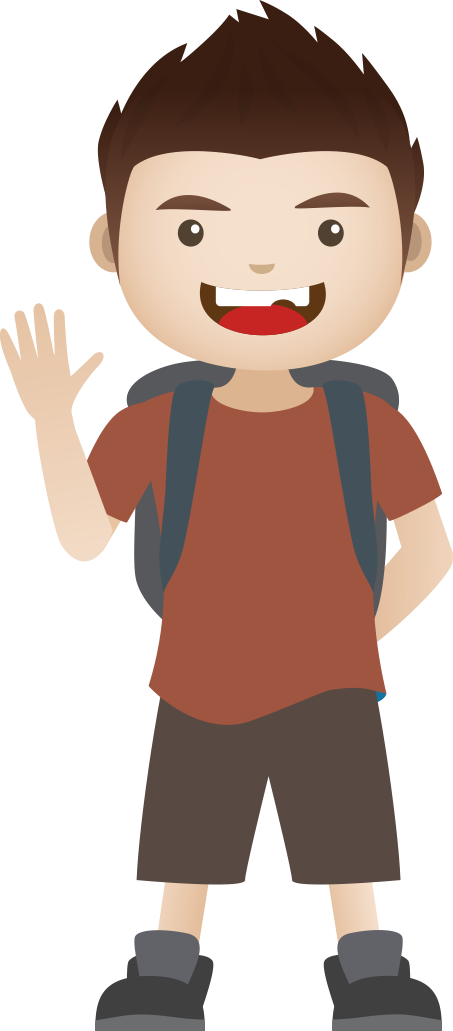 Так называют расстояние (в единичных отрезках) от начала координат до точки А (а).
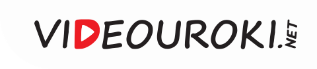 Анаграммы
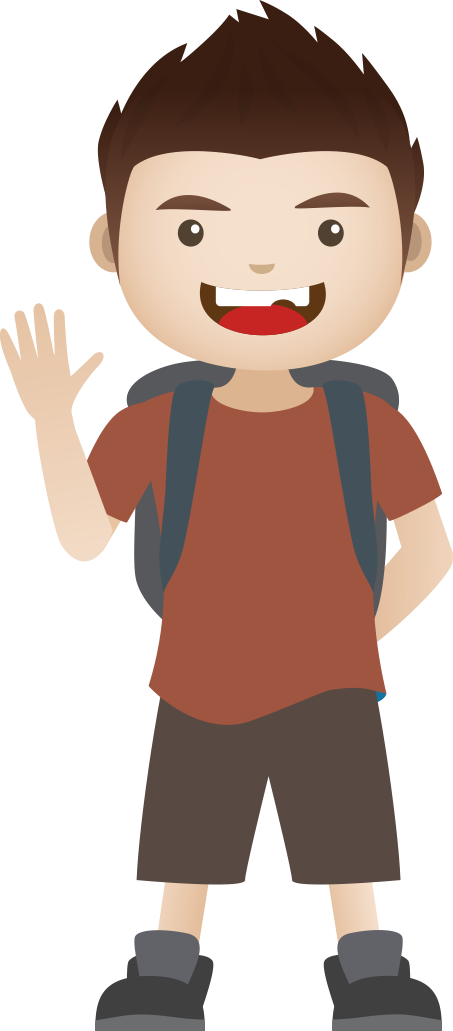 Так называют расстояние (в единичных отрезках) от начала координат до точки А (а).
И
Л
Ч
А
М
Л
У
С
Ь
Д
О
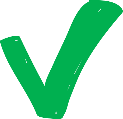 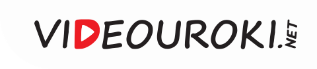 Анаграммы
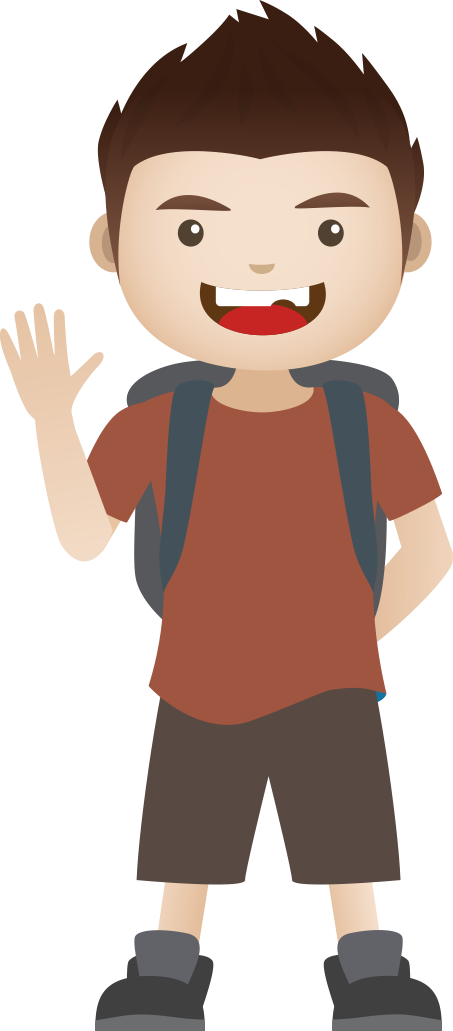 Частное двух чисел или выражений, в котором 
знак деления обозначен чертой, называют …
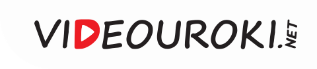 Анаграммы
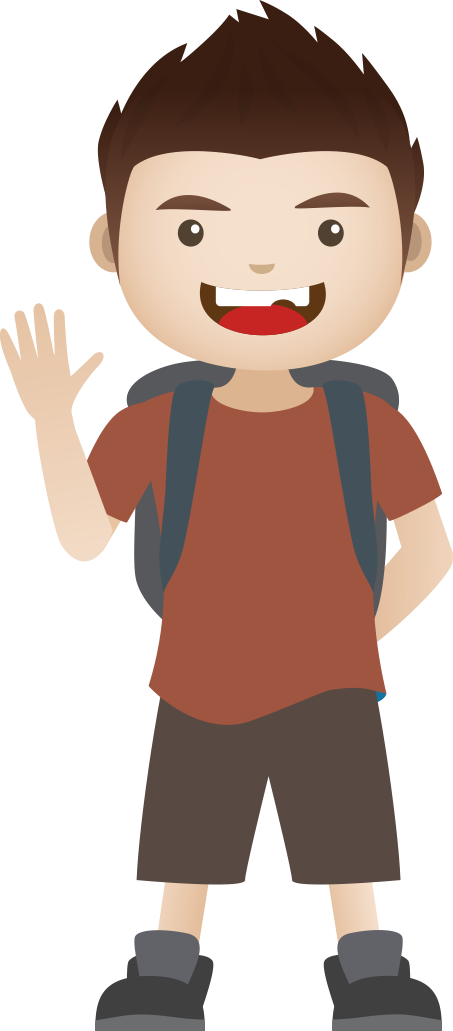 Частное двух чисел или выражений, в котором 
знак деления обозначен чертой, называют …
Н
Е
Е
И
А
Д
Б
О
Ы
Р
О
Е
Н
Ж
Р
В
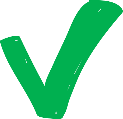 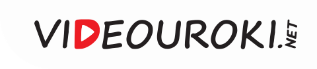 Анаграммы
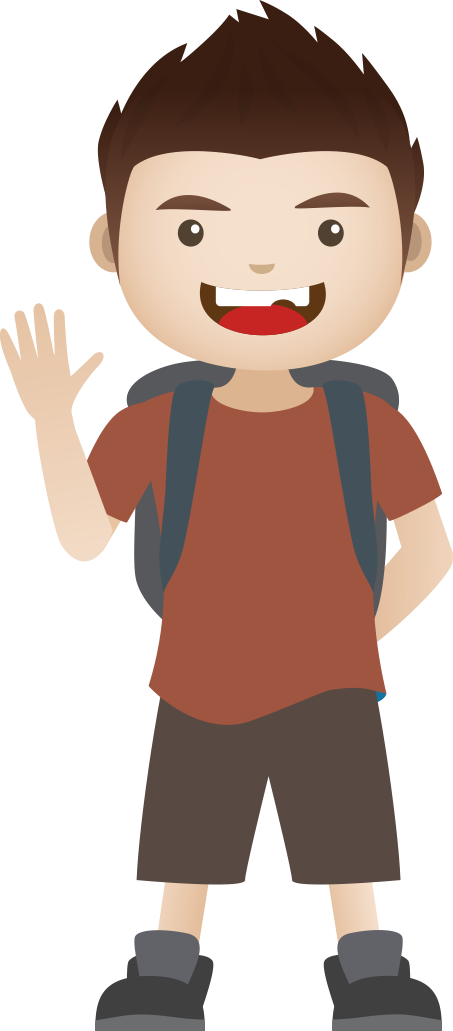 Так называют числа, произведение которых равно единице.
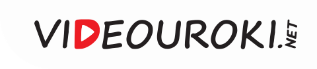 Анаграммы
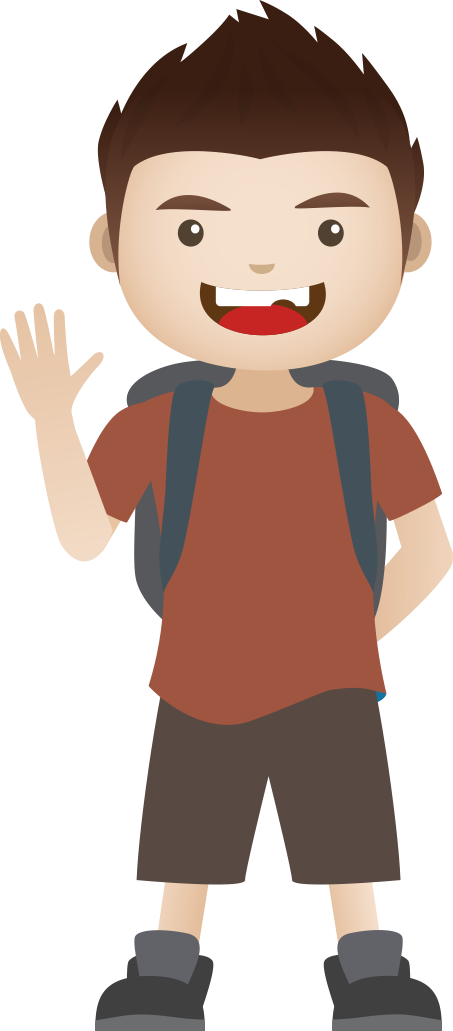 Так называют числа, произведение которых равно единице.
Н
Е
Ы
А
М
З
И
О
А
В
Н
О
Т
Р
Б
И
А
Л
С
Ч
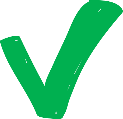 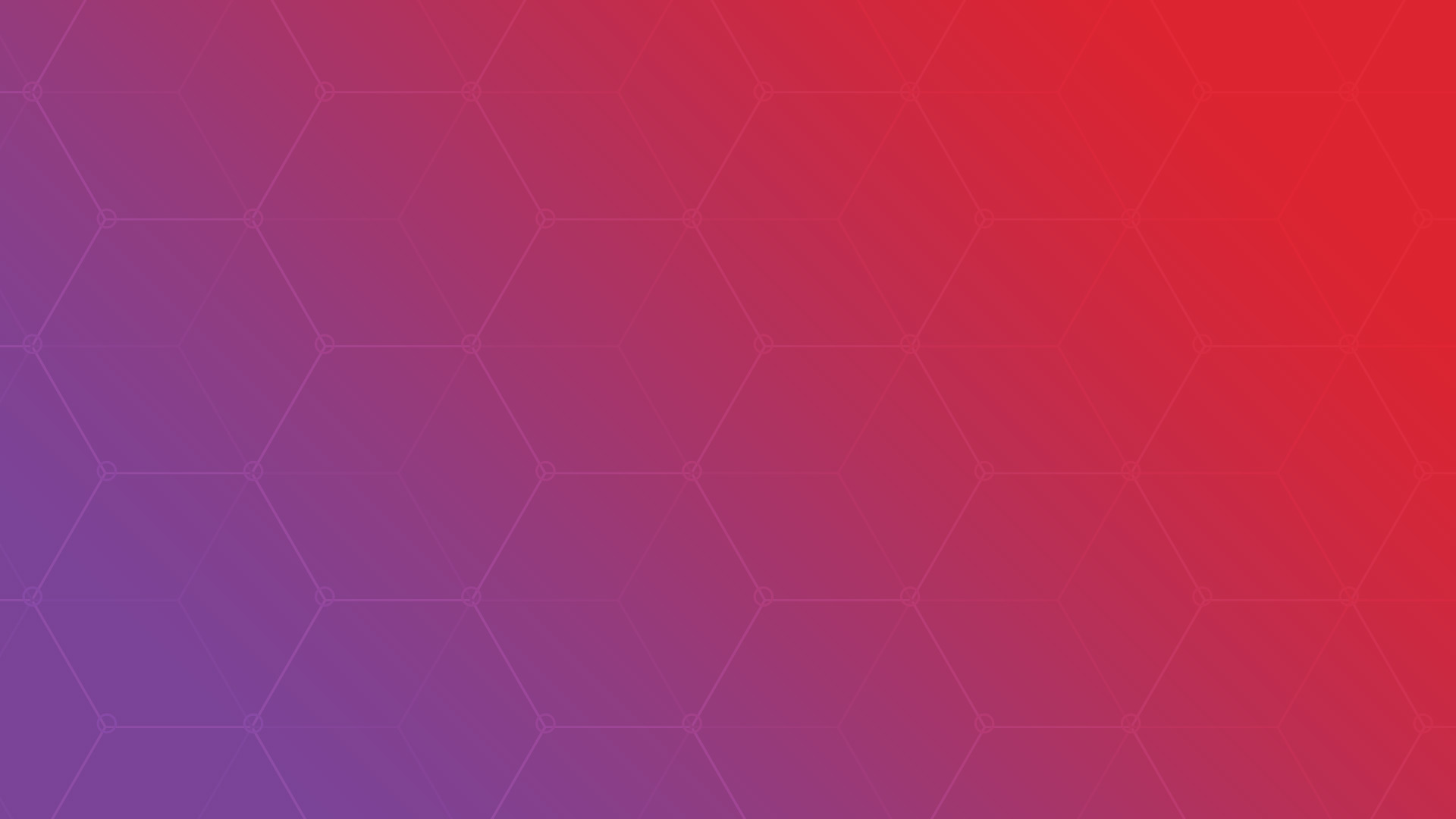 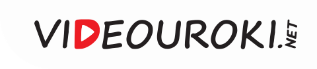 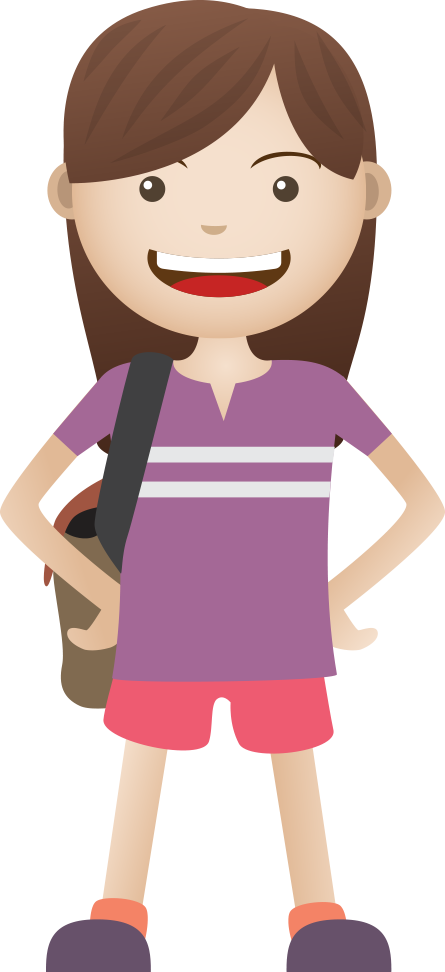 Ребусы
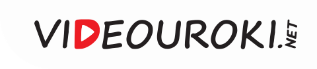 Ребусы
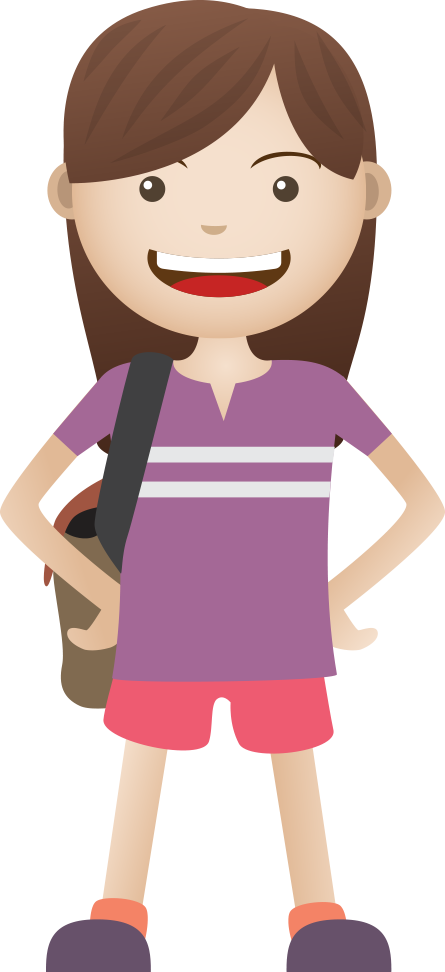 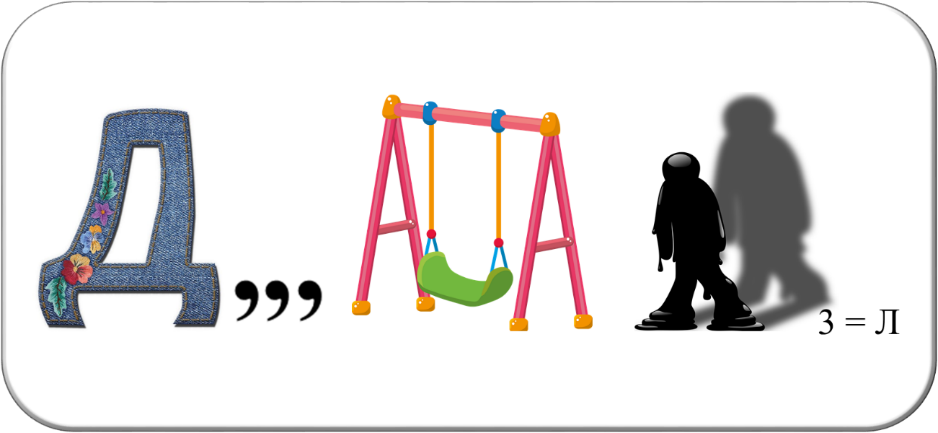 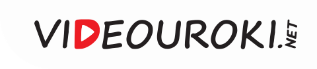 Ребусы
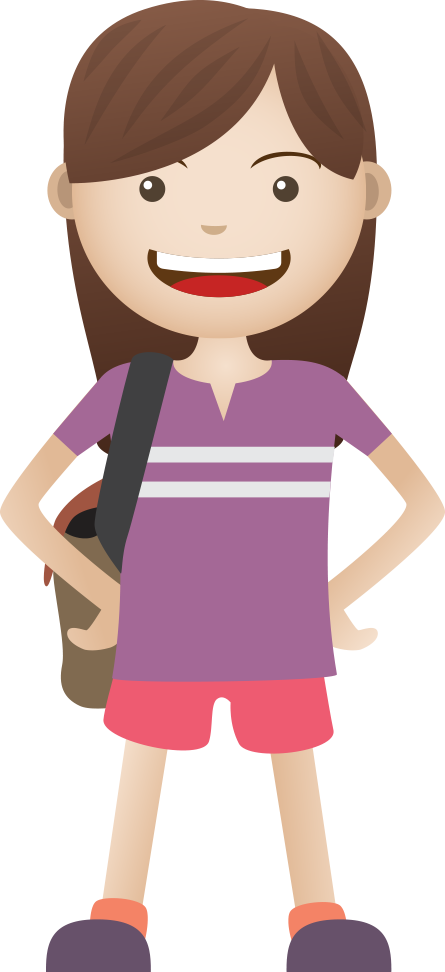 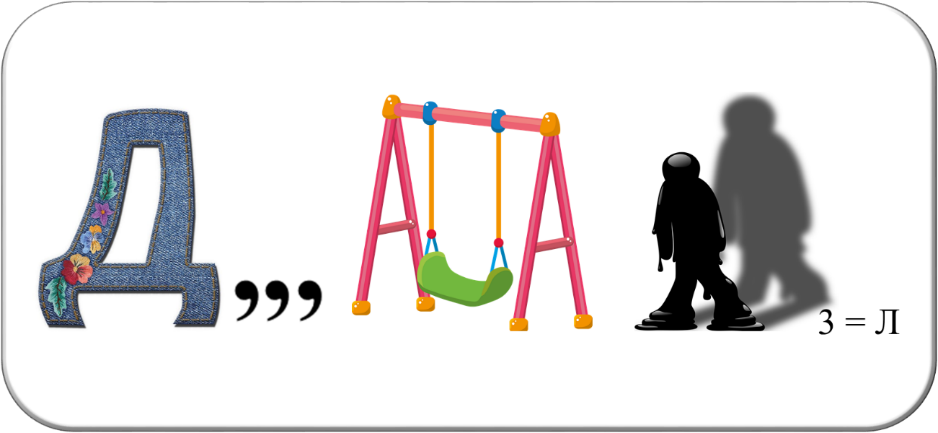 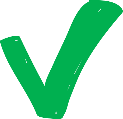 Т Е Л Ь
Т Е Н Ь
= Д Е Л И Т Е Л Ь
Д + К А Ч Е Л И +
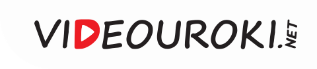 Ребусы
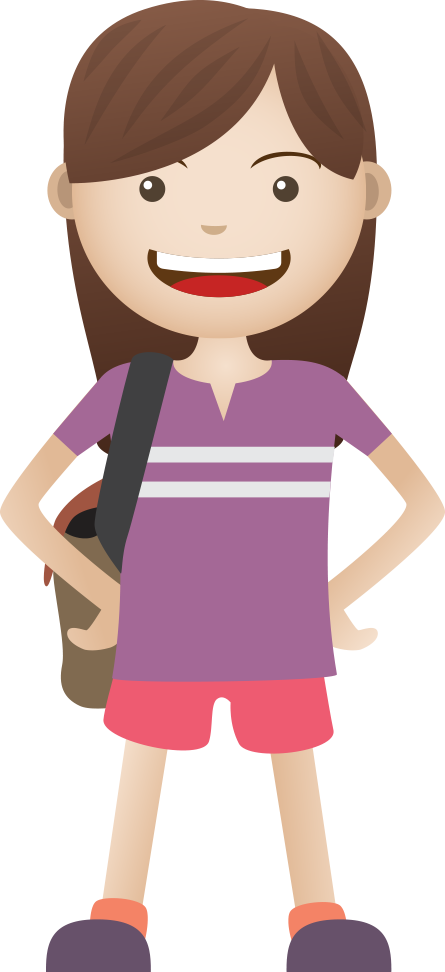 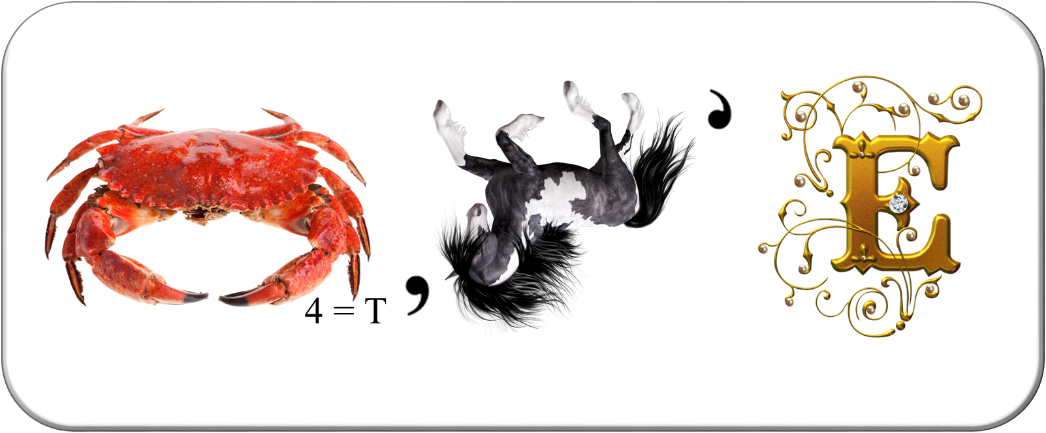 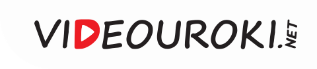 Ребусы
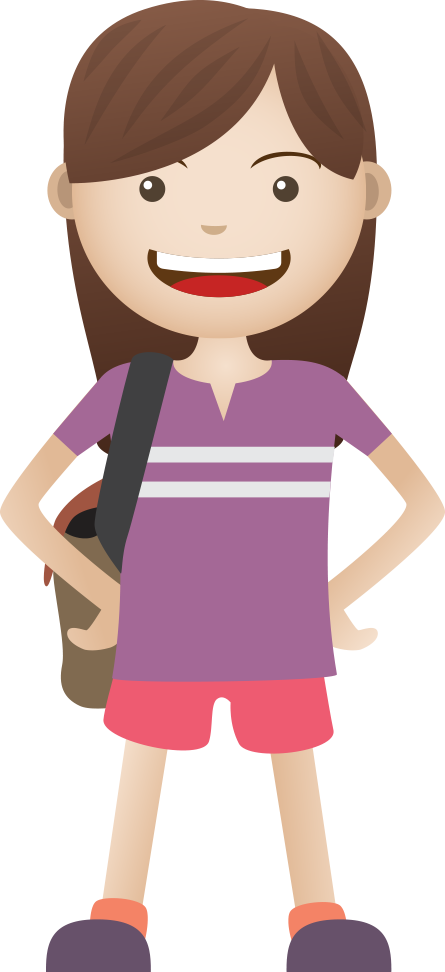 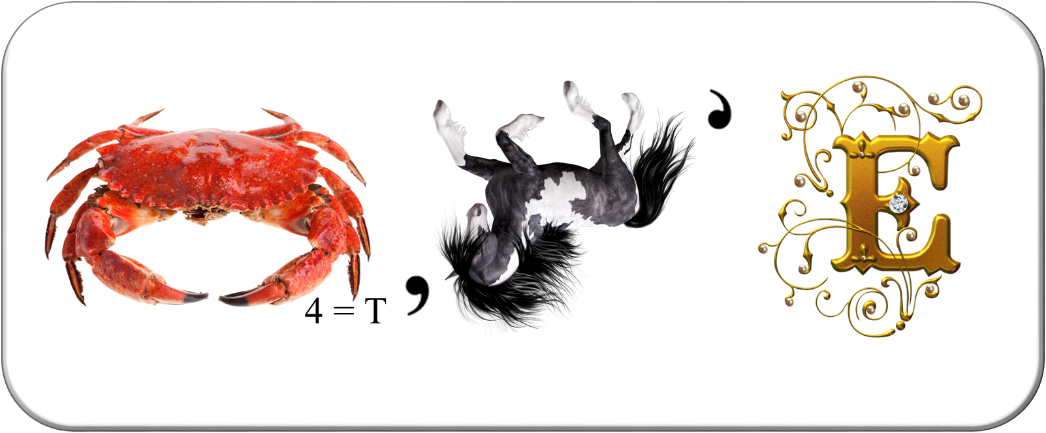 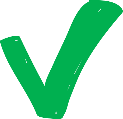 К Р А Т
К Р А Б
= К Р А Т Н О Е
+ Ь Н О К + Е
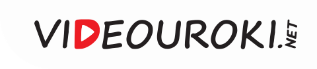 Ребусы
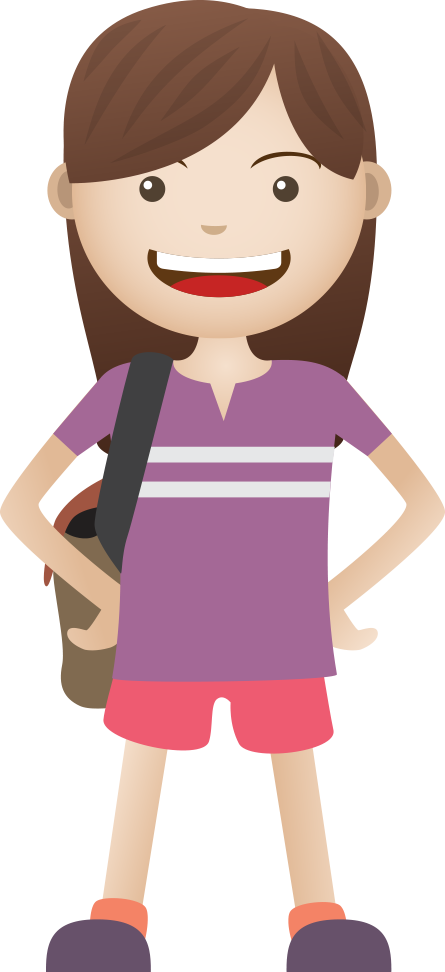 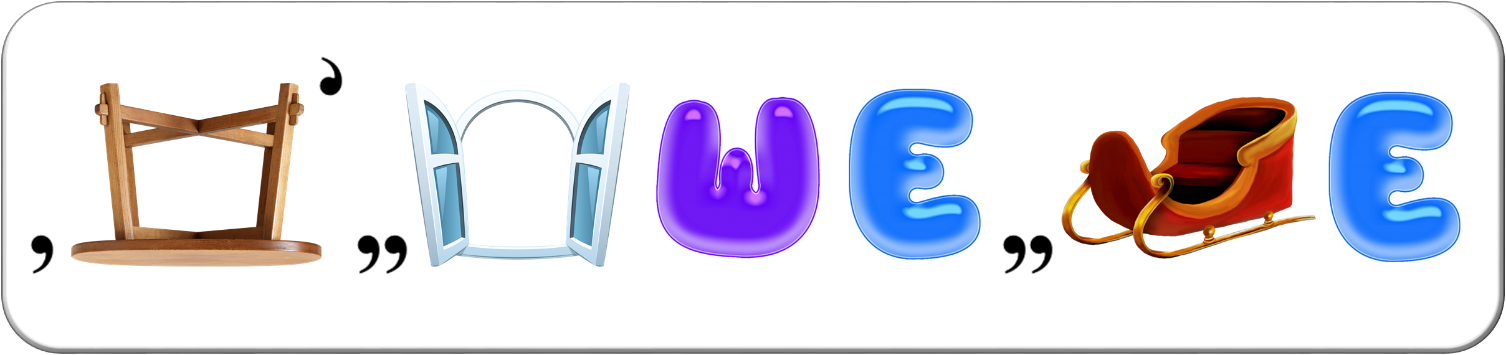 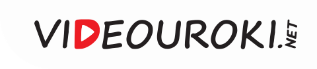 Ребусы
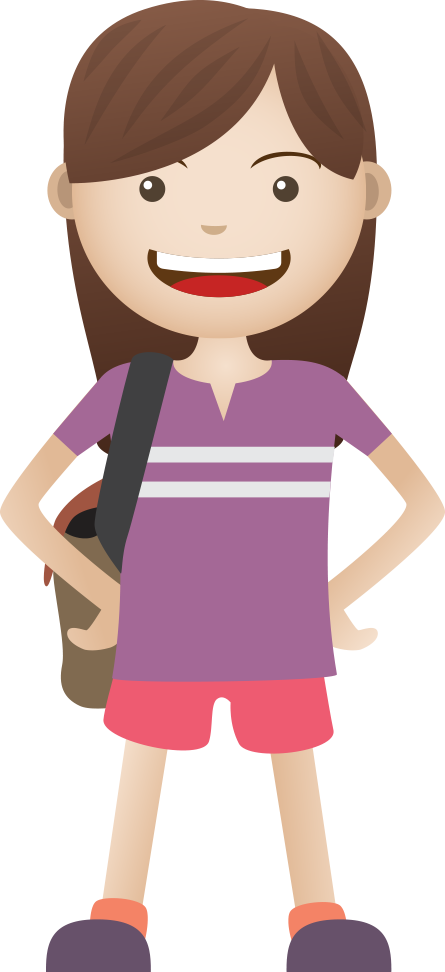 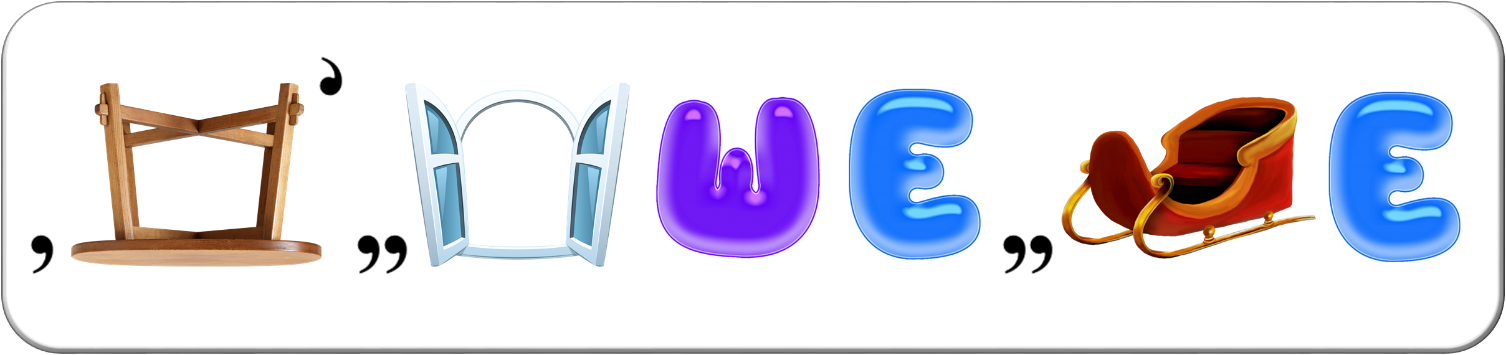 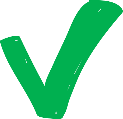 = О Т Н О Ш Е Н И Е
Л О Т С + О К Н О + Ш + Е + С А Н И + Е
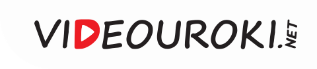 Ребусы
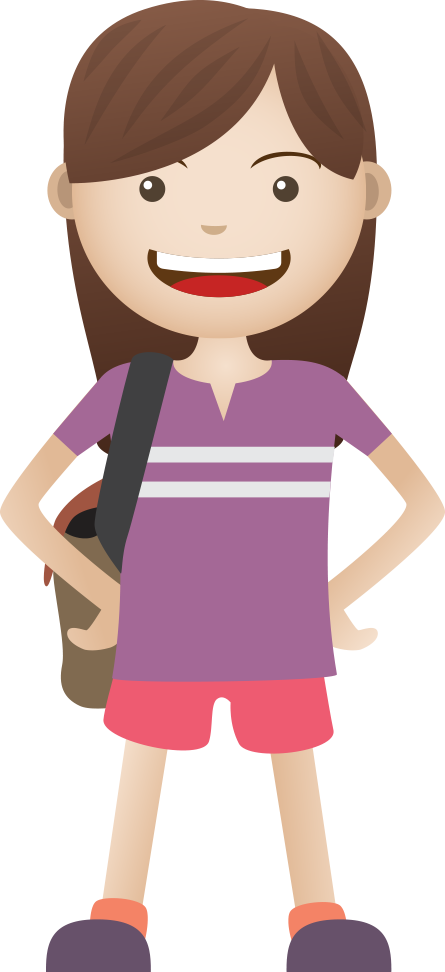 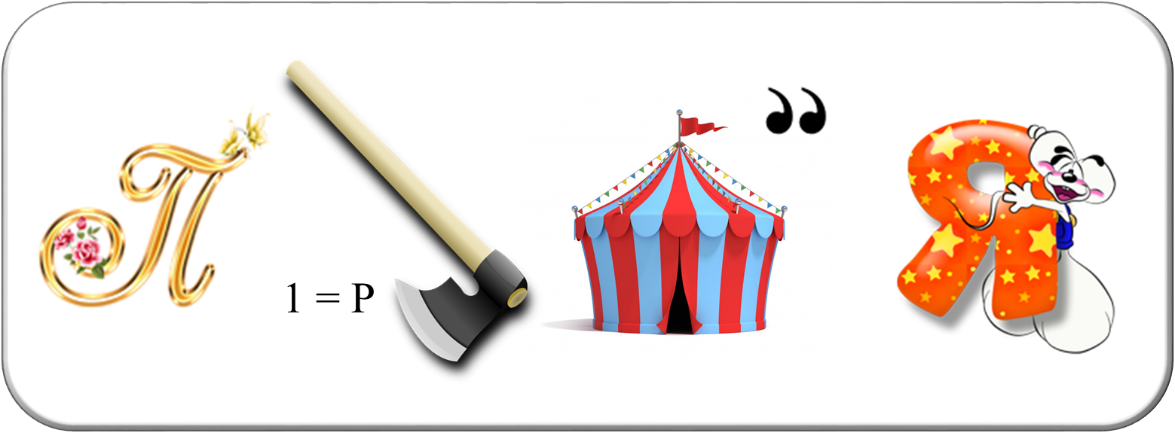 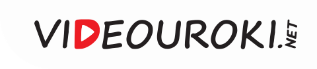 Ребусы
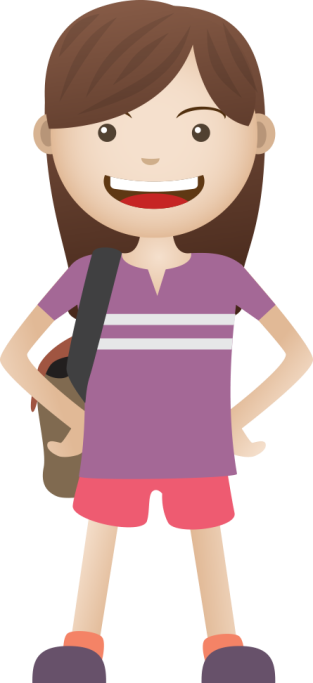 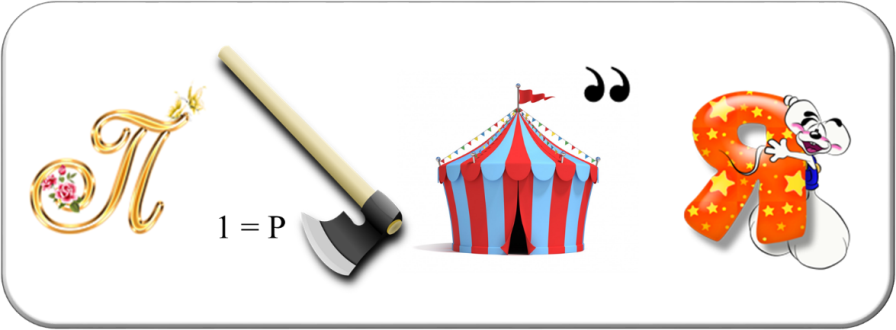 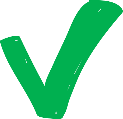 Р О П О Р
Т О П О Р
+ Ц И Р К + Я
= П Р О П О Р Ц И Я
П +
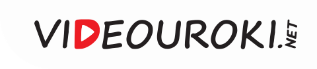 Ребусы
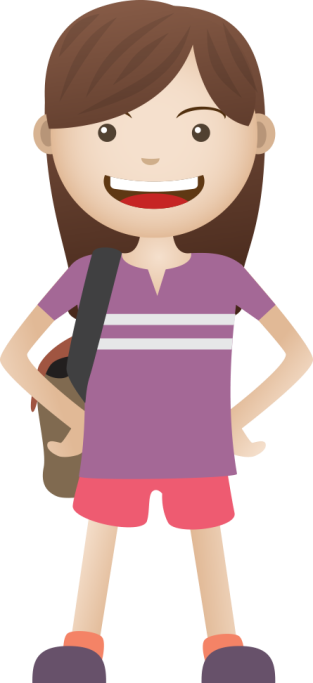 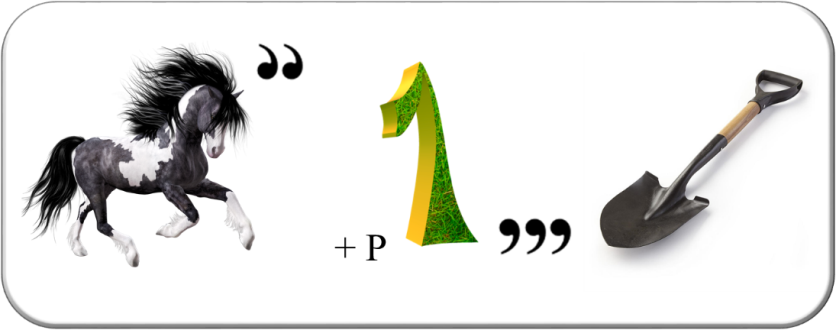 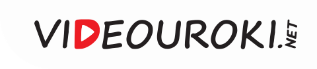 Ребусы
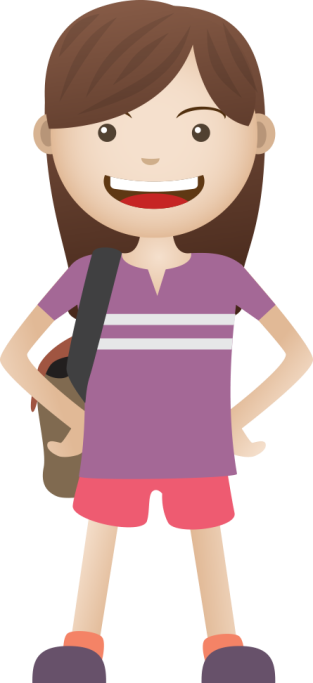 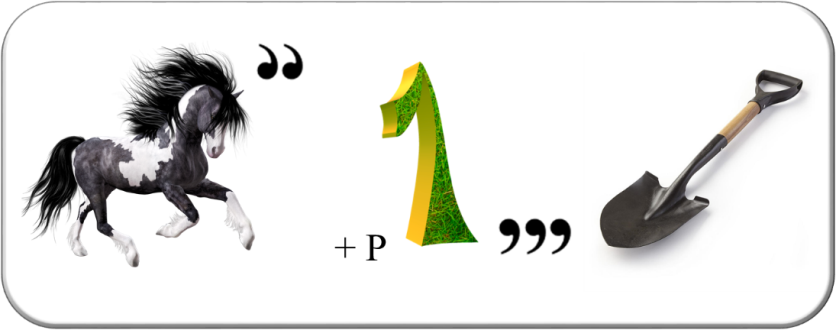 Р
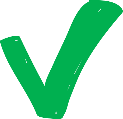 = К О О Р Д И Н А Т А
К О Н Ь + О Д И Н + Л О П А Т А
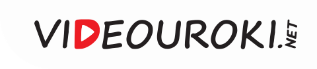 Ребусы
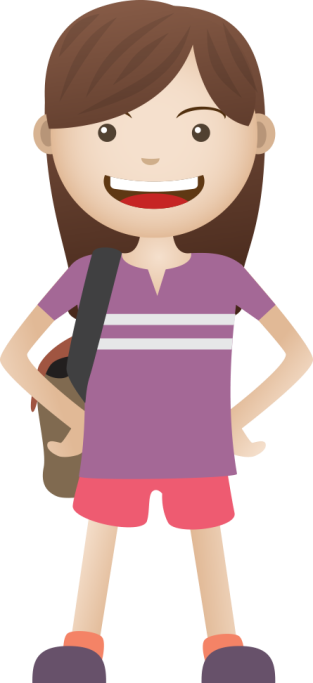 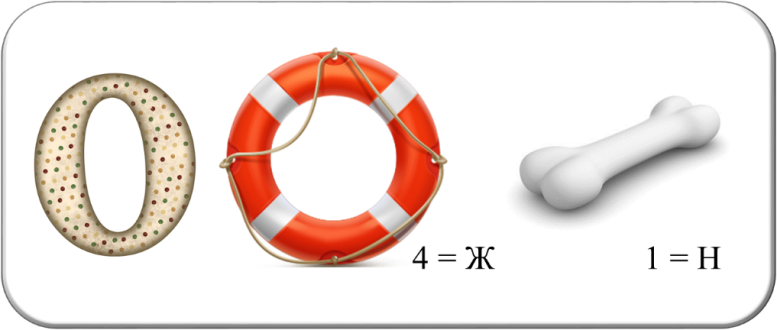 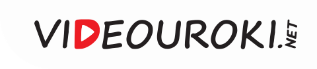 Ребусы
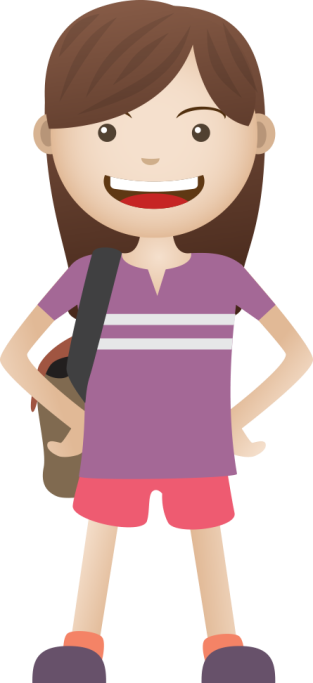 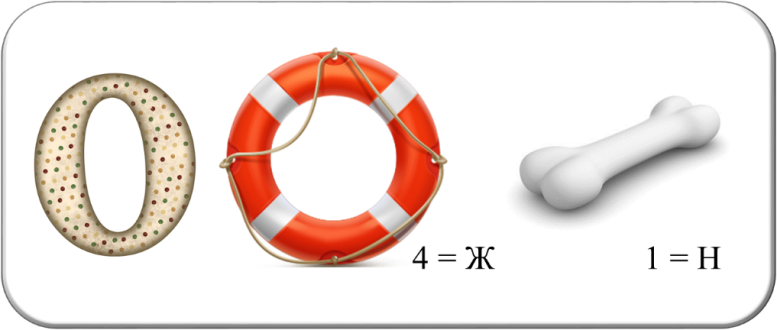 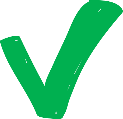 К Р У Г
+ К О С Т Ь
= О К Р У Ж Н О С Т Ь
+ Н О С Т Ь
К Р У Ж
О +
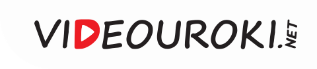 Ребусы
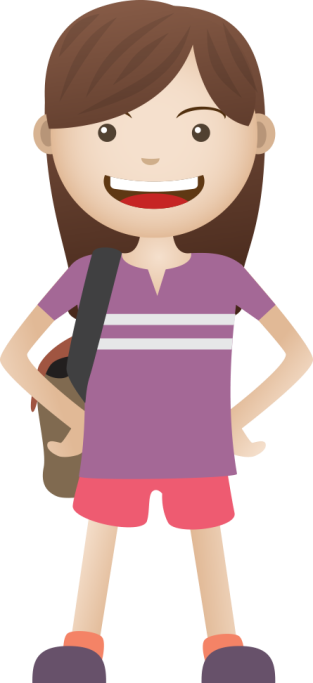 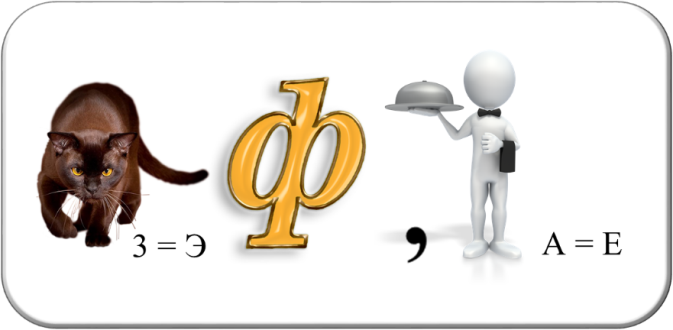 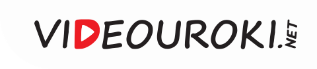 Ребусы
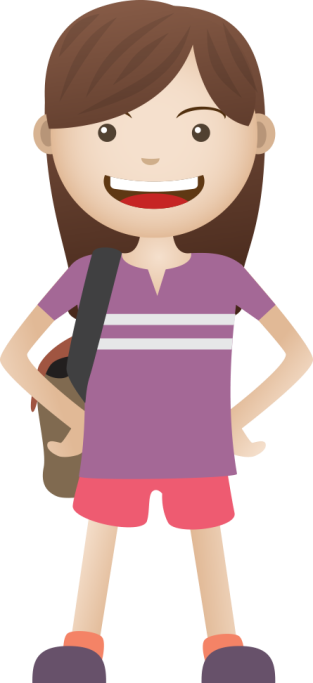 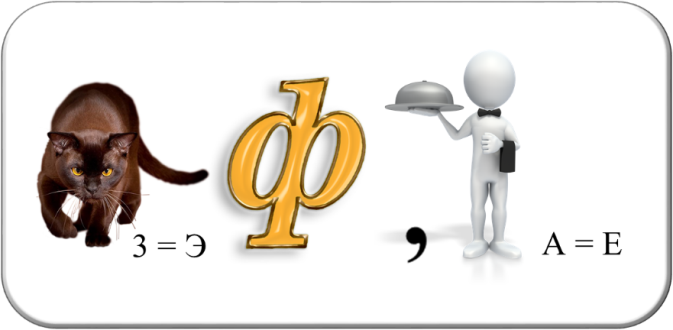 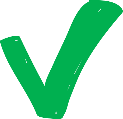 К О Т
К О Э
О Ф И Ц И А Н Т
= К О Э Ф Ф И Ц И Е Н Т
О Ф И Ц И Е Н Т
+ Ф +
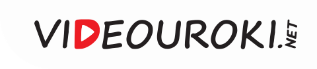 Ребусы
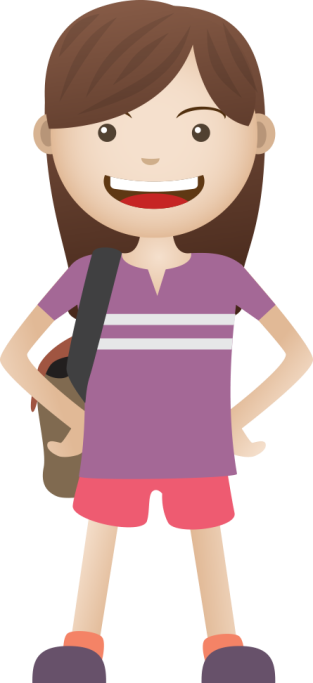 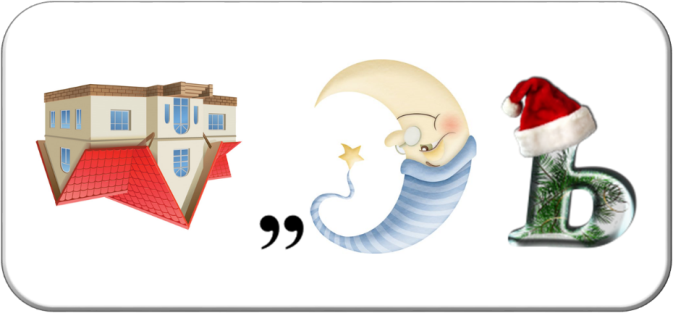 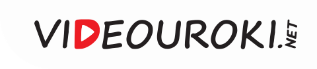 Ребусы
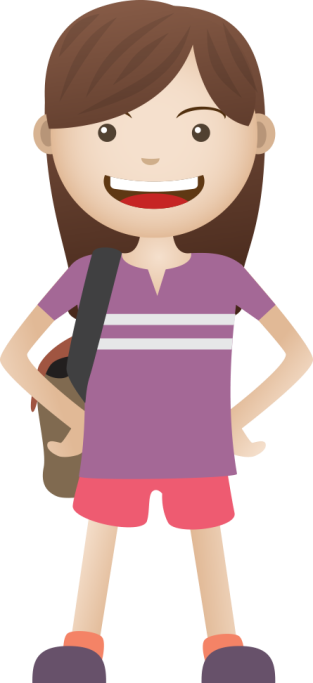 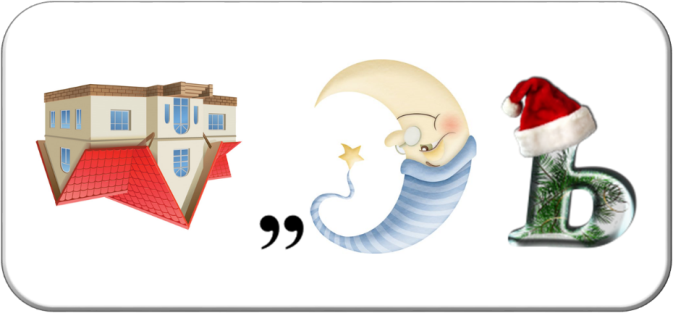 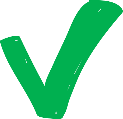 = М О Д У Л Ь
М О Д + А Н У Л + Ь
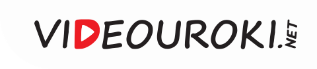 Ребусы
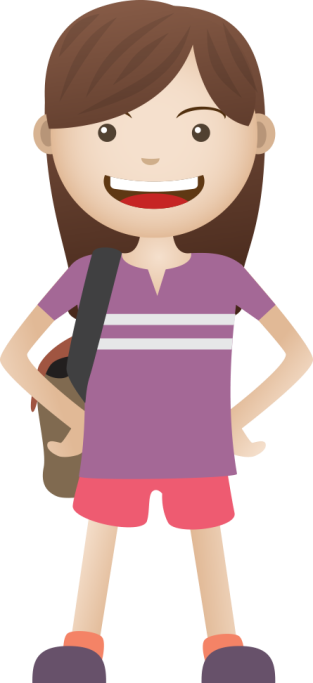 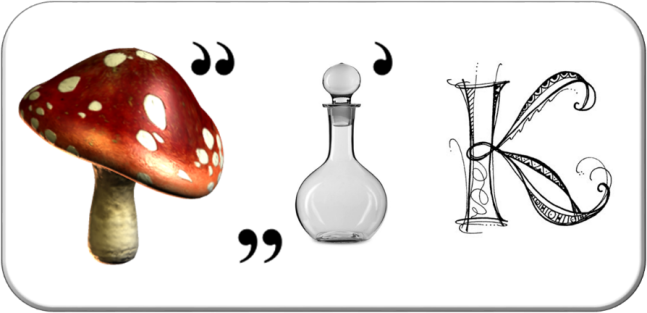 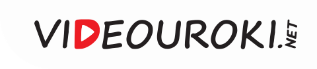 Ребусы
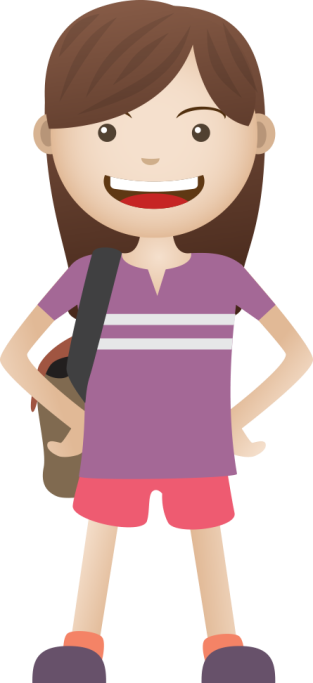 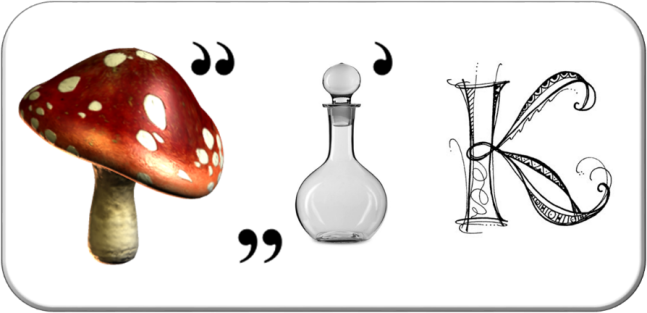 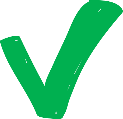 = Г Р А Ф И К
Г Р И Б + Г Р А Ф И Н + К
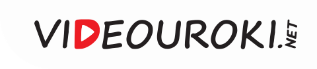 Ребусы
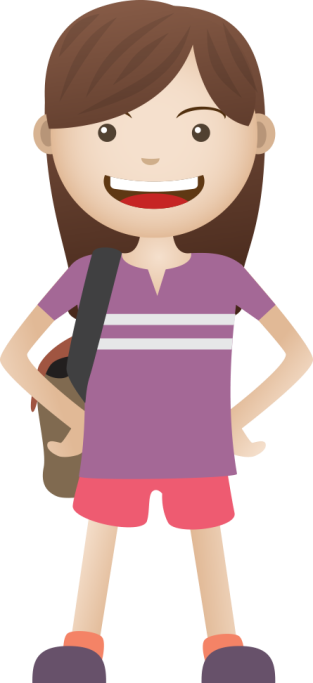 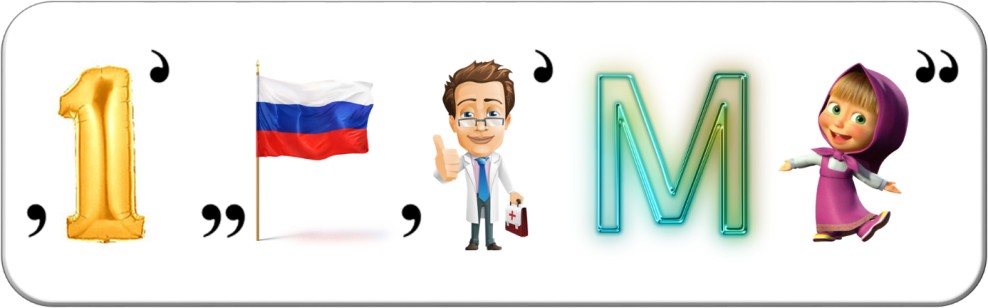 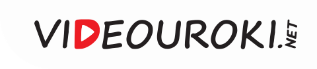 Ребусы
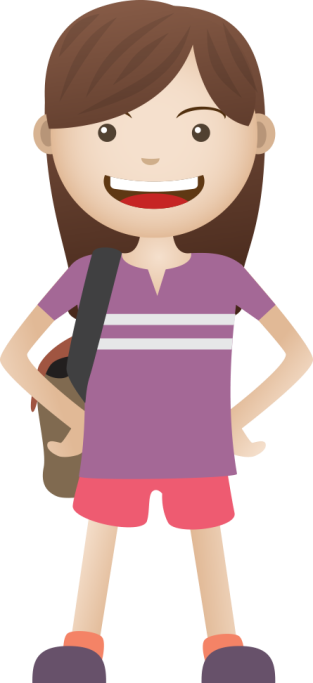 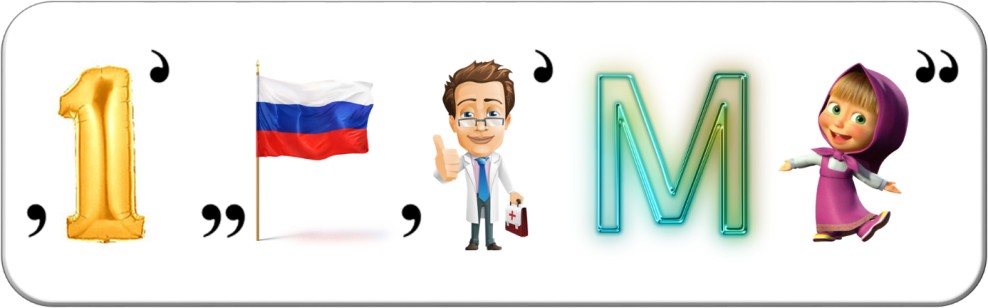 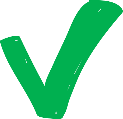 = Д И А Г Р А М М А
О Д И Н + Ф Л А Г + В Р А Ч + М + М А Ш А
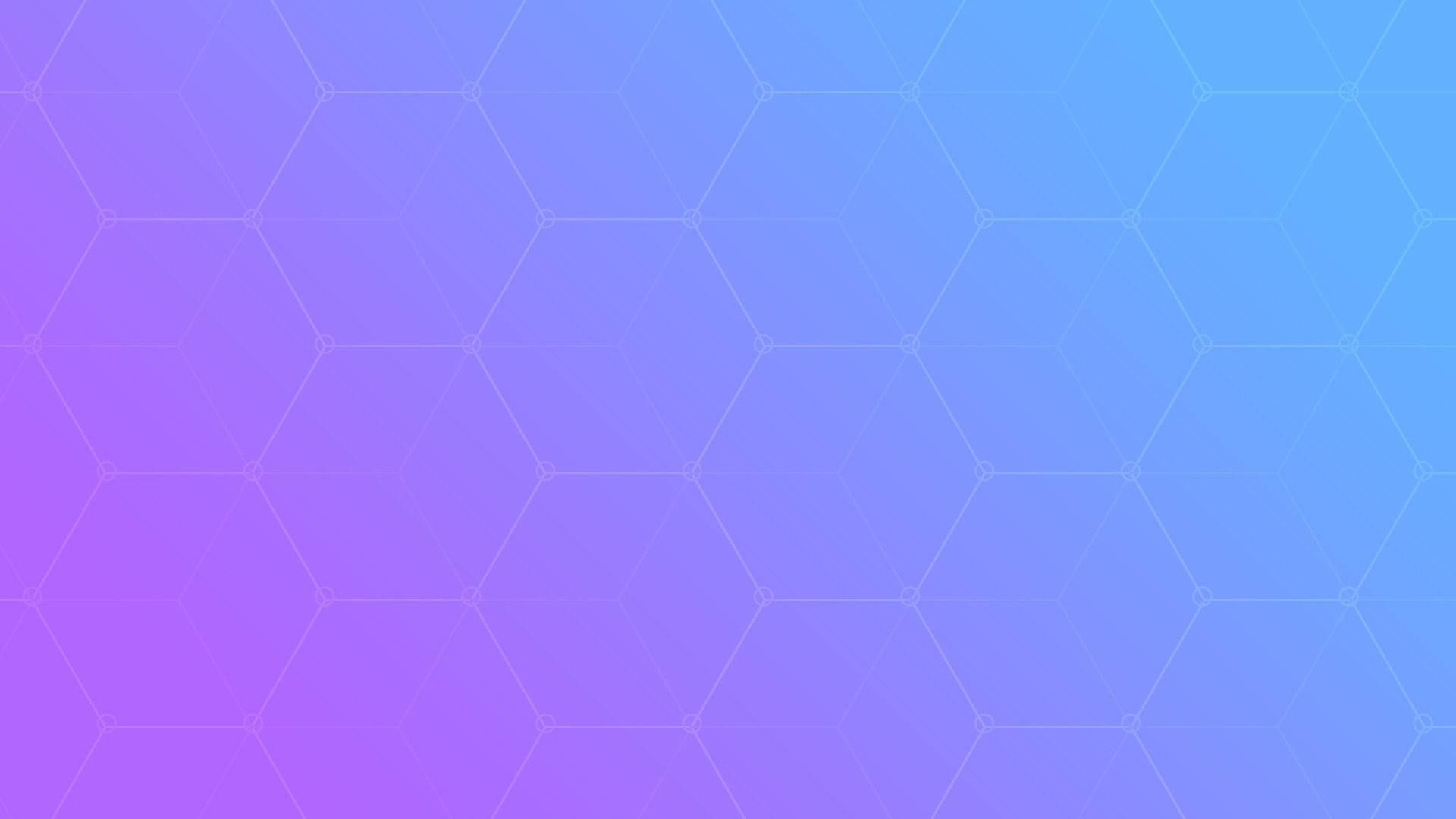 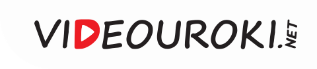 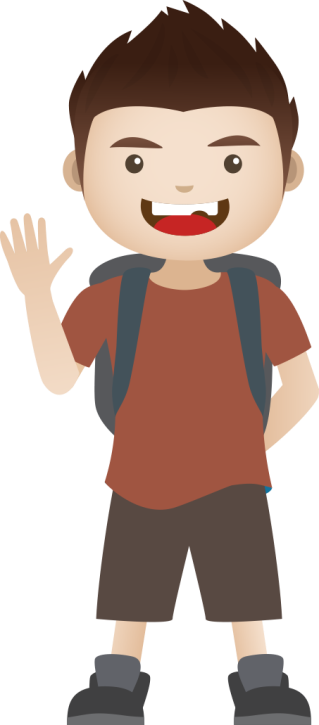 Эрудит
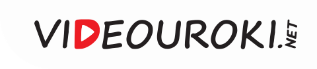 Эрудит
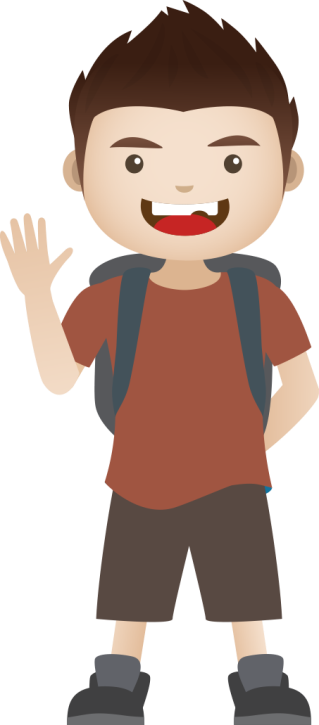 Задача 1:
Маша и Саша живут в одном доме: Маша – на шестом этаже, а Саша – на четвёртом. Возвращаясь из школы домой, Маша проходит 60 ступенек. Сколько ступенек проходит Саша, поднимаясь по лестнице на свой этаж? (На первом этаже ступенек нет.)
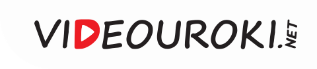 Эрудит
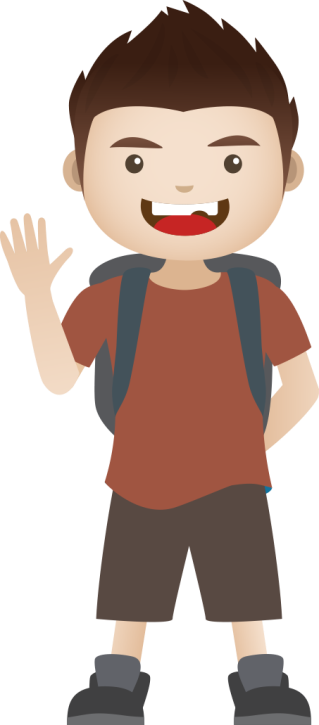 Задача 1:
Маша и Саша живут в одном доме: Маша – на шестом этаже, а Саша – на четвёртом. Возвращаясь из школы домой, Маша проходит 60 ступенек. Сколько ступенек проходит Саша, поднимаясь по лестнице на свой этаж? (На первом этаже ступенек нет.)
На шестой этаж ведут 5 пролётов со ступеньками, значит, между этажами 60 : 5 = 12 ступенек. 
На четвёртый этаж ведут 3 пролёта, поэтому Саша проходит 12 ∙ 3 = 36 ступенек.
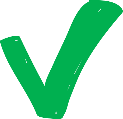 36 ступенек
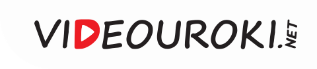 Эрудит
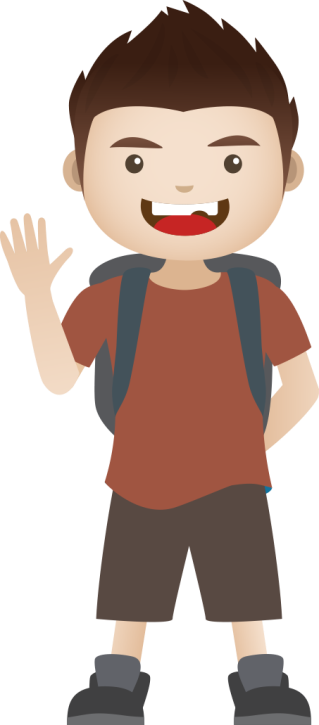 Задача 2:
Напишите наименьшее пятизначное число, кратное 9 и имеющее первой цифру 7.
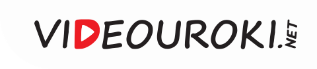 Эрудит
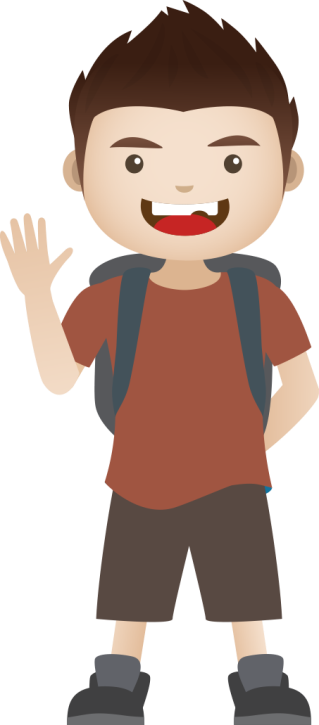 Задача 2:
Напишите наименьшее пятизначное число, кратное 9 и имеющее первой цифру 7.
Для начала вспомним признак делимости на 9: если сумма цифр числа делится на 9, то и число делится на 9. 
По условию нам известно, что первой цифрой в пятизначном числе должна быть 7. 
Значит, наименьшее пятизначное число, кратное 9 и имеющее первой цифру 7, – это 70 002.
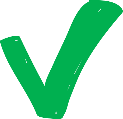 70 002
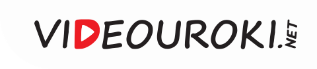 Эрудит
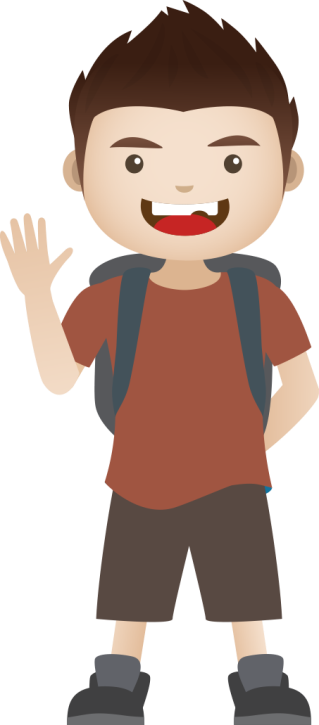 Задача 3:
Когда моему отцу был 31 год, мне было 8 лет. Сейчас отец старше меня вдвое. Сколько мне лет сейчас?
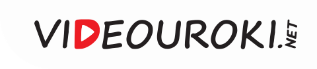 Эрудит
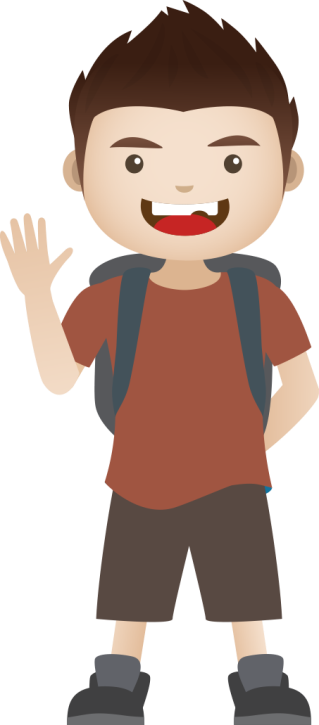 Задача 3:
Когда моему отцу был 31 год, мне было 8 лет. Сейчас отец старше меня вдвое. Сколько мне лет сейчас?
Разность между годами отца и сына равна 31 – 8 = 23 года. 
Следовательно, сыну должно быть 23 года, чтобы отец был вдвое старше его (23  2 = 46).
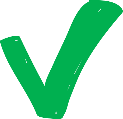 23 года
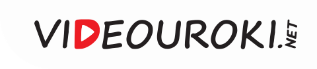 Эрудит
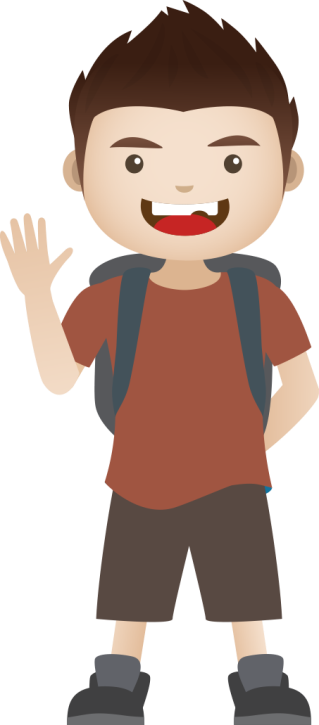 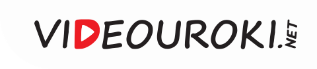 Эрудит
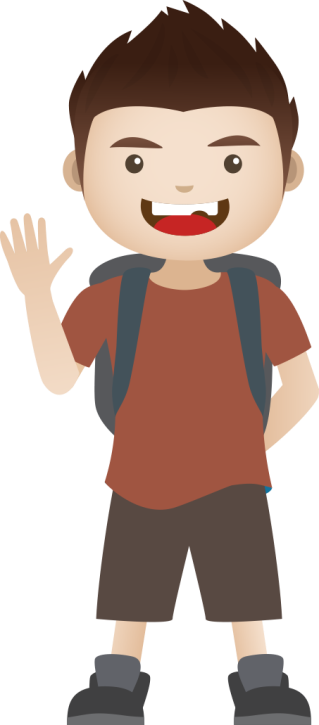 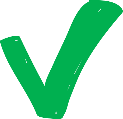 36 конфет
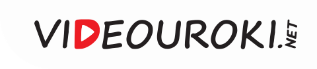 Эрудит
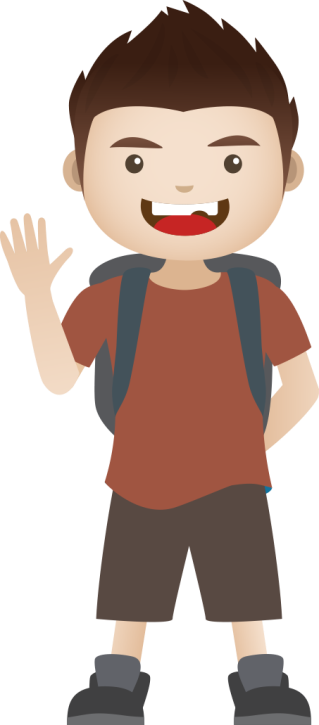 Задача 5:
На лесной поляне собрались друзья: Попугай (П), Удав (У), Слонёнок (С), Телёнок (Т), Котёнок (К), Мартышка (М) и Верблюжонок (В). Попугай начал всех мерить. Оказалось, что Слонёнок длиннее Телёнка на 3 попугая, Верблюжонок длиннее Мартышки тоже на 3 попугая, Телёнок длиннее Попугая на 7 попугаев, Верблюжонок длиннее Котёнка на 6 попугаев, а все они укладываются на Удаве, длина которого 38 попугаев. Выразите длины друзей (Слонёнка, Телёнка, Котёнка, Мартышки и Верблюжонка) в попугаях.
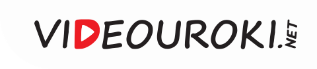 Эрудит
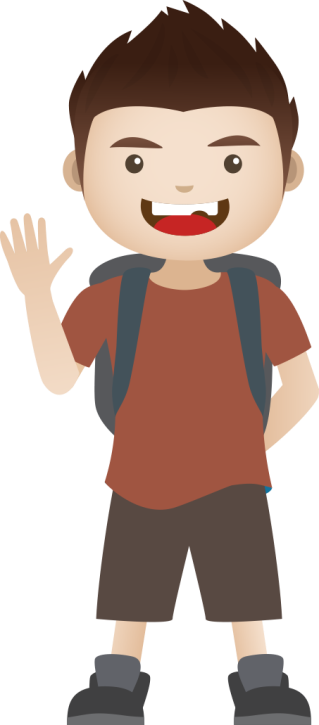 Задача 5:
На лесной поляне собрались друзья: Попугай (П), Удав (У), Слонёнок (С), Телёнок (Т), Котёнок (К), Мартышка (М) и Верблюжонок (В). Попугай начал всех мерить. Оказалось, что Слонёнок длиннее Телёнка на 3 попугая, Верблюжонок длиннее Мартышки тоже на 3 попугая, Телёнок длиннее Попугая на 7 попугаев, Верблюжонок длиннее Котёнка на 6 попугаев, а все они укладываются на Удаве, длина которого 38 попугаев. Выразите длины друзей (Слонёнка, Телёнка, Котёнка, Мартышки и Верблюжонка) в попугаях.
Запишем указанные соотношения длин друзей. 
Тогда, С – Т = 3П, В – М = 3П, Т – П = 7П, В – К = 6П, П + С + Т + В + К + М = 38П.
Из этих соотношений следует, что Т = 7П + П = 8П. Тогда С = 3П + 8П = 11П. 
А из соотношений В – М = 3П и В – К = 6П можно выразить: М = В – 3П и К = В – 6П. 
Составим уравнение:
П + 11П + 8П + В + В – 6П + В – 3П = 38П  3В = 27П  В = 9П  М = 9П – 3П = 6П 
 К = 9П – 6П = 3П.
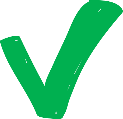 Котёнок = 3 попугаям; Мартышка = 6 попугаям; Слонёнок = 11 попугаям; Телёнок = 8 попугаям; Верблюжонок = 9 попугаям
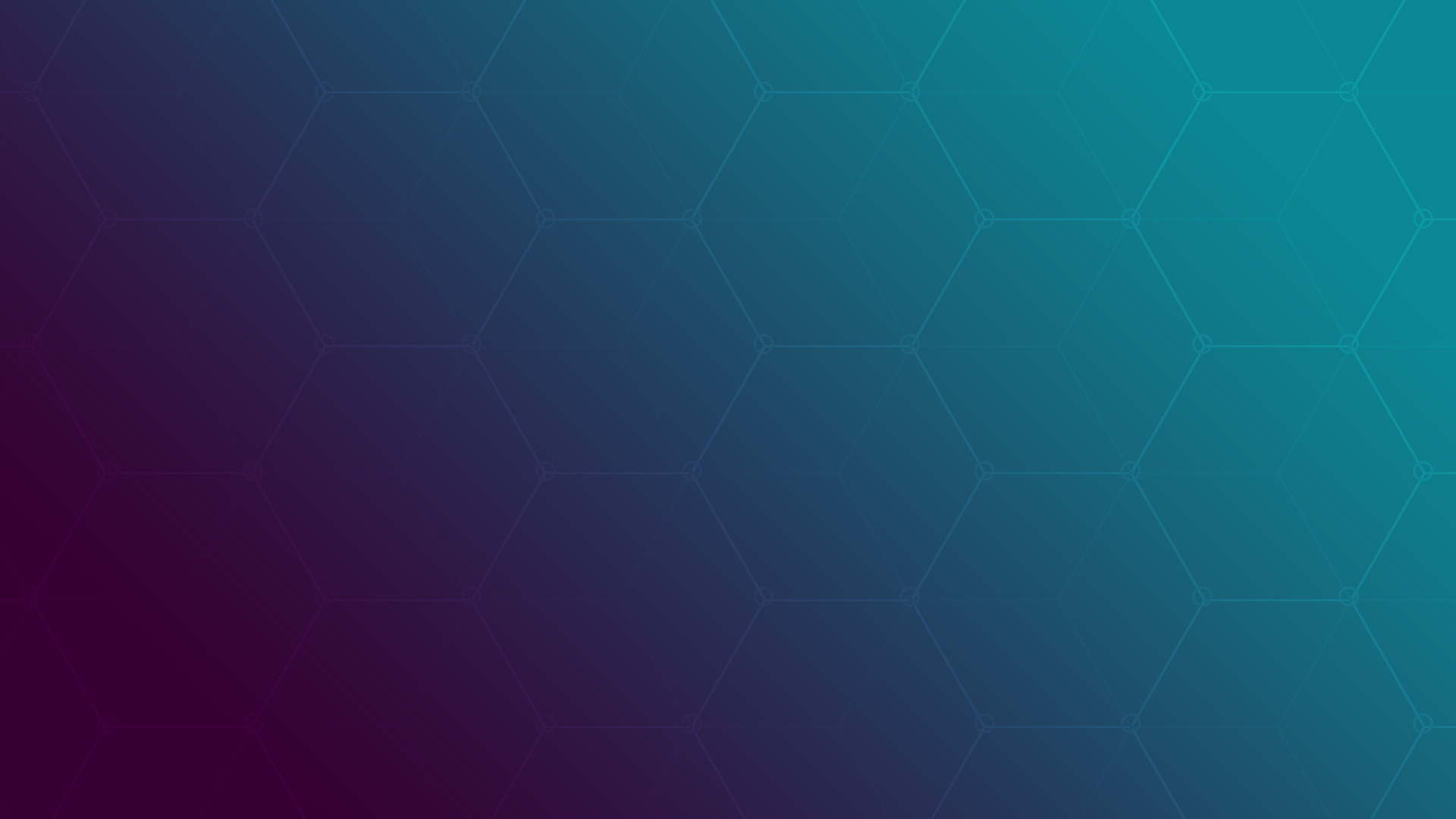 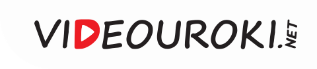 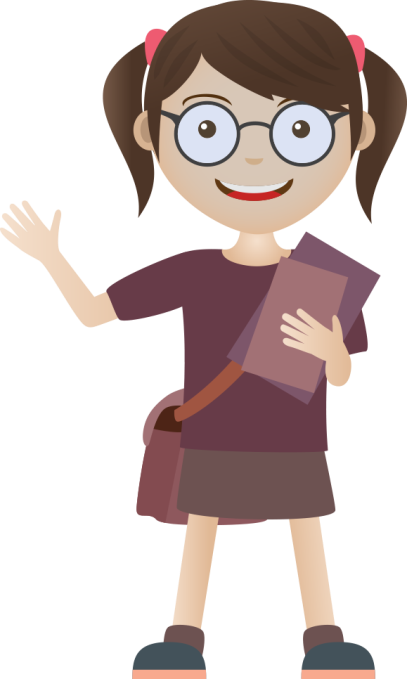 Кроссворд
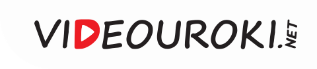 Кроссворд
Разгадайте кроссворд. 
Какое слово является ключевым?
Л
Т
Е
А
М
Е
Н
Н
А
З
Ь
Вопрос:
1. Находится под дробной чертой и показывает, на сколько частей разделено целое.
10
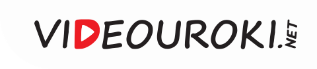 Кроссворд
Разгадайте кроссворд. 
Какое слово является ключевым?
Л
Т
Е
А
М
Е
Н
Н
А
З
Ь
И
У
С
А
Д
Р
Вопрос:
2. Отрезок, соединяющий центр окружности с какой-либо точкой этой окружности.
10
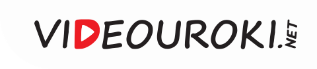 Кроссворд
Разгадайте кроссворд. 
Какое слово является ключевым?
Л
Т
Е
А
М
Е
Н
Н
А
З
Ь
И
У
С
А
Д
Р
Т
Д
Р
В
А
К
А
Вопрос:
3. Прямоугольник с равными сторонами.
10
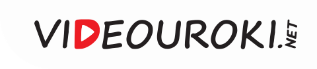 Кроссворд
Разгадайте кроссворд. 
Какое слово является ключевым?
Л
Т
Е
А
М
Е
Н
Н
А
З
Ь
И
У
С
А
Д
Р
Т
Д
Р
В
А
К
А
Вопрос:
И
Е
Е
Д
П
Л
А
Л
Л
А
Р
П
Е
П
4. Тело, представление о котором дают спичечный коробок, холодильник, шкаф и другие похожие предметы (оно имеет 6 граней, 12 рёбер и 8 вершин).
10
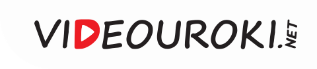 Кроссворд
Разгадайте кроссворд. 
Какое слово является ключевым?
Л
Т
Е
А
М
Е
Н
Н
А
З
Ь
И
У
С
А
Д
Р
Т
Д
Р
В
А
К
А
Вопрос:
И
Е
Е
Д
П
Л
А
Л
Л
А
Р
П
Е
П
5. Тысяча тысяч.
И
Н
О
Л
И
Л
М
10
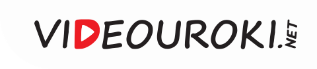 Кроссворд
Разгадайте кроссворд. 
Какое слово является ключевым?
Л
Т
Е
А
М
Е
Н
Н
А
З
Ь
И
У
С
А
Д
Р
Т
Д
Р
В
А
К
А
Вопрос:
И
Е
Е
Д
П
Л
А
Л
Л
А
Р
П
Е
П
6. Тело, ограниченное сферой.
И
Н
О
Л
И
Л
М
А
Р
Ш
10
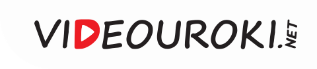 Кроссворд
Разгадайте кроссворд. 
Какое слово является ключевым?
Л
Т
Е
А
М
Е
Н
Н
А
З
Ь
И
У
С
А
Д
Р
Т
Д
Р
В
А
К
А
Вопрос:
И
Е
Е
Д
П
Л
А
Л
Л
А
Р
П
Е
П
И
Н
О
Л
И
Л
М
А
Р
Ш
Е
И
Н
О
Ш
Е
Т
Н
О
10
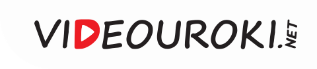 Кроссворд
Разгадайте кроссворд. 
Какое слово является ключевым?
Л
Т
Е
А
М
Е
Н
Н
А
З
Ь
И
У
С
А
Д
Р
Т
Д
Р
В
А
К
А
Вопрос:
И
Е
Е
Д
П
Л
А
Л
Л
А
Р
П
Е
П
8. Равенство двух отношений.
И
Н
О
Л
И
Л
М
А
Р
Ш
Е
И
Н
О
Ш
Е
Т
Н
О
И
Я
Ц
П
О
Р
Р
О
П
10
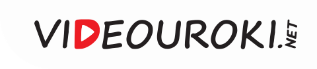 Кроссворд
Разгадайте кроссворд. 
Какое слово является ключевым?
Л
Т
Е
А
М
Е
Н
Н
А
З
Ь
И
У
С
А
Д
Р
Т
Д
Р
В
А
К
А
Вопрос:
И
Е
Е
Д
П
Л
А
Л
Л
А
Р
П
Е
П
9. Единица измерения времени.
И
Н
О
Л
И
Л
М
А
Р
Ш
Е
И
Н
О
Ш
Е
Т
Н
О
И
Я
Ц
П
О
Р
Р
О
П
А
У
Н
Д
Е
К
С
10
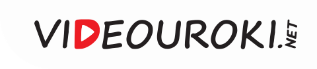 Кроссворд
Разгадайте кроссворд. 
Какое слово является ключевым?
Л
Т
Е
А
М
Е
Н
Н
А
З
Ь
И
У
С
А
Д
Р
Т
Д
Р
В
А
К
А
Вопрос:
И
Е
Е
Д
П
Л
А
Л
Л
А
Р
П
Е
П
10. Отношение длины отрезка на карте, чертеже, плане к длине отрезка, который он изображает.
И
Н
О
Л
И
Л
М
А
Р
Ш
Е
И
Н
О
Ш
Е
Т
Н
О
И
Я
Ц
П
О
Р
Р
О
П
А
У
Н
Д
Е
К
С
Б
Ш
Т
А
А
С
М
10
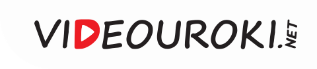 Кроссворд
Разгадайте кроссворд. 
Какое слово является ключевым?
Л
Т
Е
А
М
Е
Н
Н
А
З
Ь
И
У
С
А
Д
Р
Т
Д
Р
В
А
К
А
Ключевое слово:
И
Е
Е
Д
П
Л
А
Л
Л
А
Р
П
Е
П
МАТЕМАТИКА
И
Н
О
Л
И
Л
М
А
Р
Ш
Е
И
Н
О
Ш
Е
Т
Н
О
И
Я
Ц
П
О
Р
Р
О
П
А
У
Н
Д
Е
К
С
Б
Ш
Т
А
А
С
М
10
УДАЧИ!
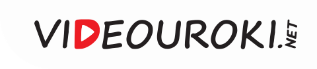 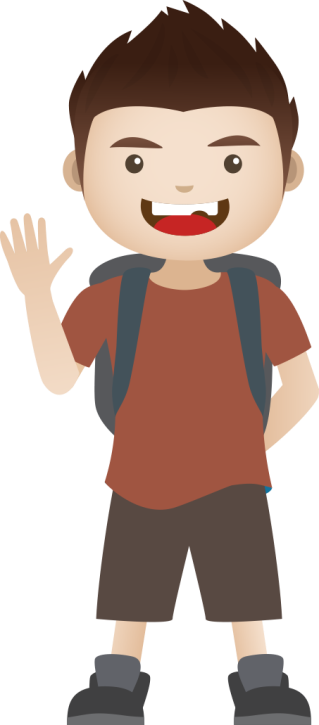 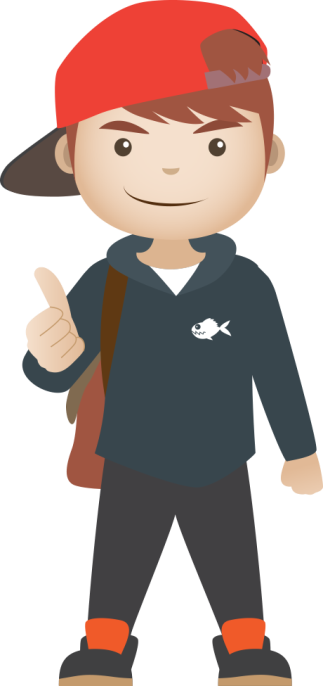 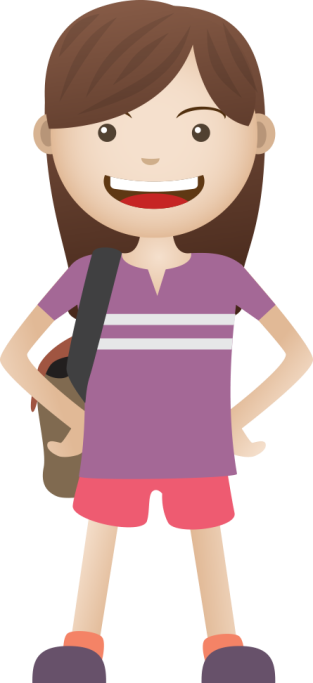 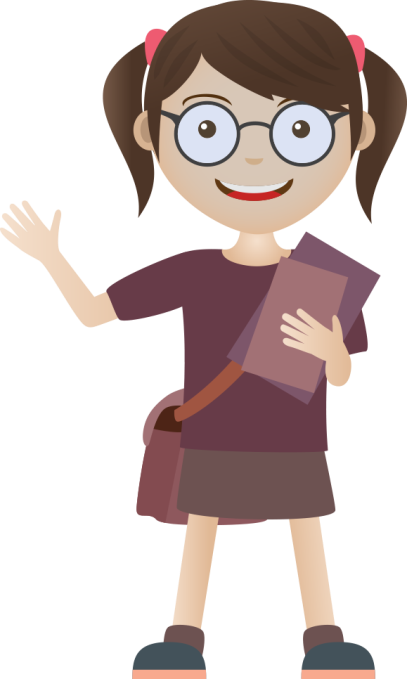